Describing me and others
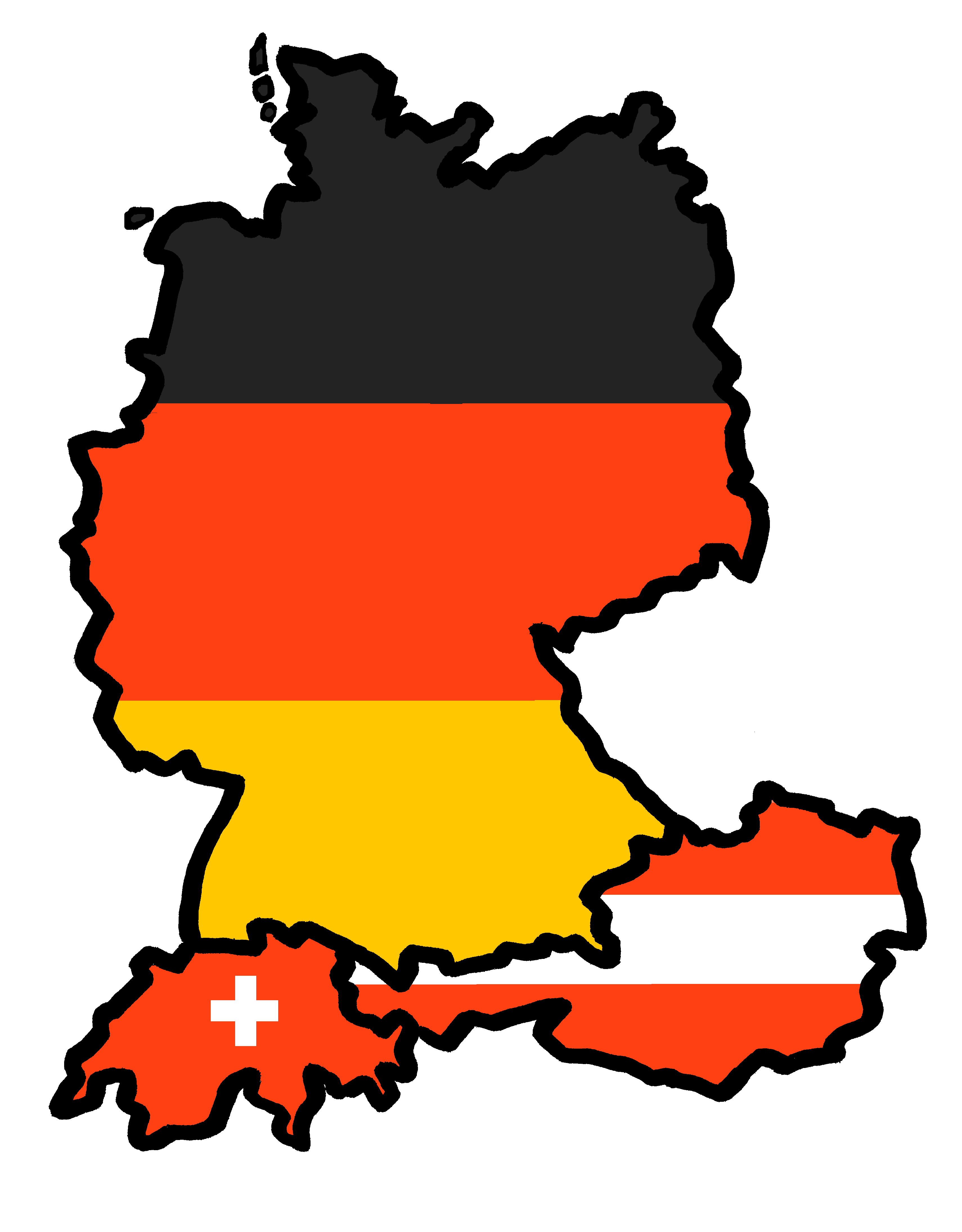 meine Schule
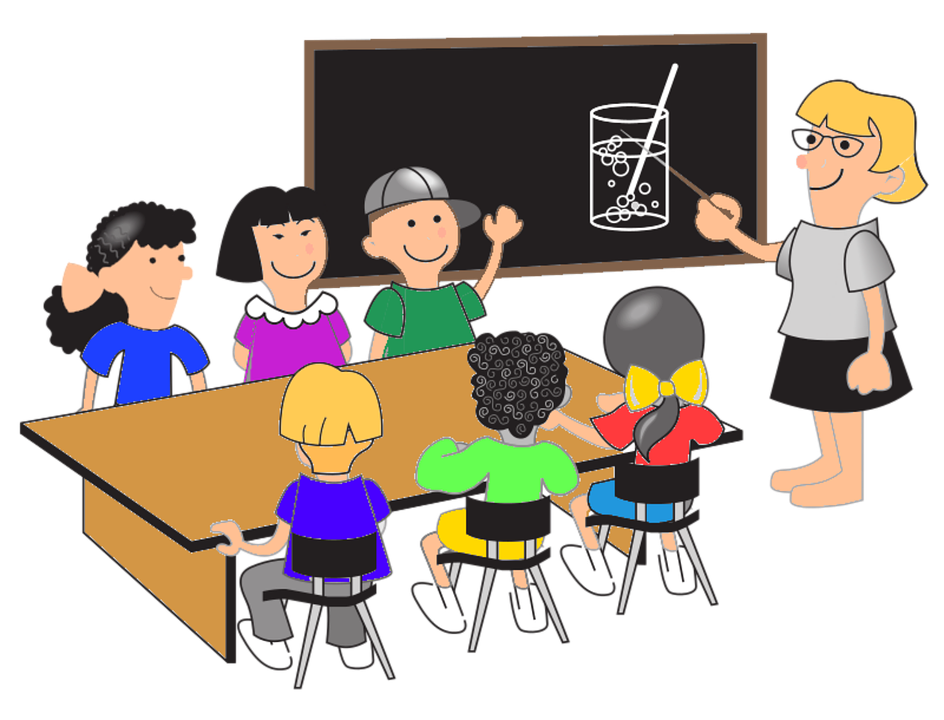 rot
Nicht + mein, meine, dein, deine
SSC soft and hard [ch]
Term 1 Week 10
[Speaker Notes: Artwork by Steve Clarke. Pronoun pictures from NCELP (www.ncelp.org). All additional pictures selected from Pixabay and are available under a Creative Commons license, no
attribution required.

Phonics:  
soft [ch] ich [10] leicht [311] sprechen [161] 
hard [ch] Buch [300] Woche [219] machen [58]
Vocabulary: Buch [300]  Haustier [>5009] Schule [359] Tier [614] nicht wahr? [n/a] 
Jones, R.L & Tschirner, E. (2019). A frequency dictionary of German: Core vocabulary for learners. London: Routledge.

The frequency rankings for words that occur in this PowerPoint which have been previously introduced in these resources are given in the SOW and in the resources that first
introduced and formally re-visited those words. 
For any other words that occur incidentally in this PowerPoint, frequency rankings will be provided in the notes field wherever possible.

Note that the first three lessons of the year teach language that can be continuously recycled as lesson routine every lesson in Y3/4.
The idea would be that the class teacher (whether or not s/he teaches the class German can re-use the language as part of the daily routine with the class.]
soft [ch]
…
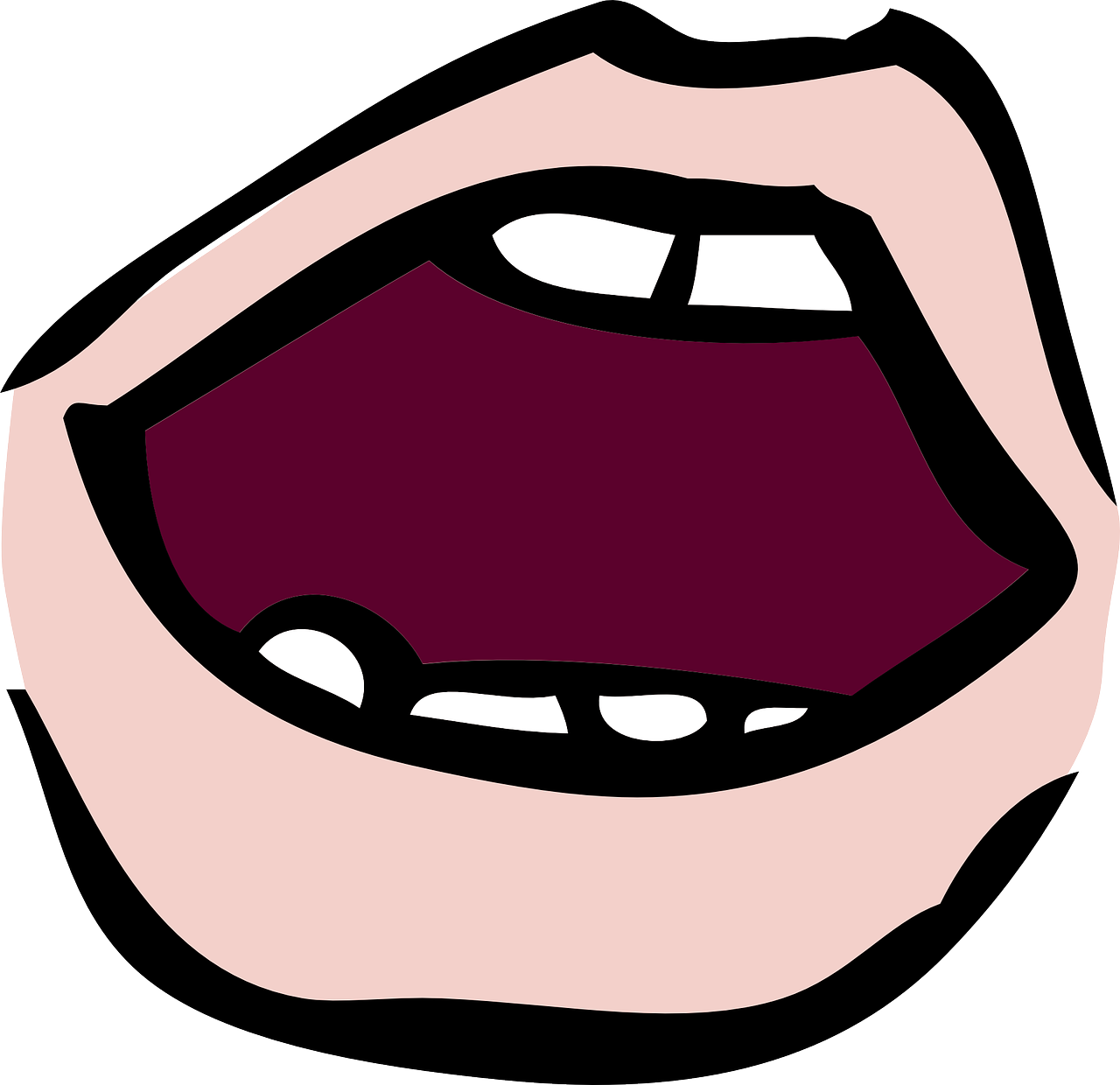 aussprechen
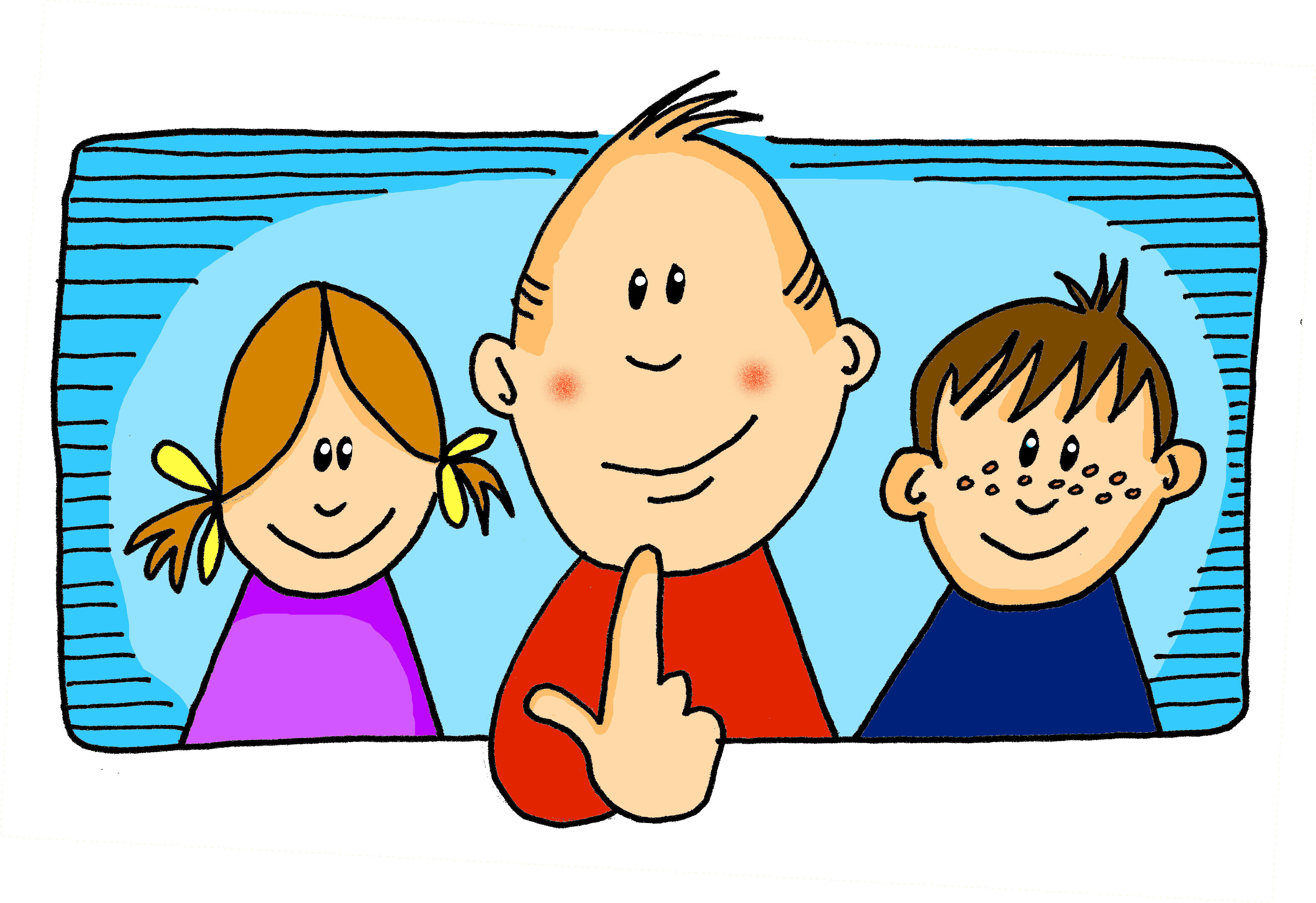 ich
[Speaker Notes: Timing: 1 minute

Aim: to introduce the SSC soft [ch].

Procedure:
Introduce the SSC and present the source word ‘ich’ (with gesture, if using).
Click to bring on the picture and get pupils to repeat the word ‘ich’ (with gesture, if using).

Note: 
a gesture for ‘ich’ might be to point to yourself.]
soft [ch]
…
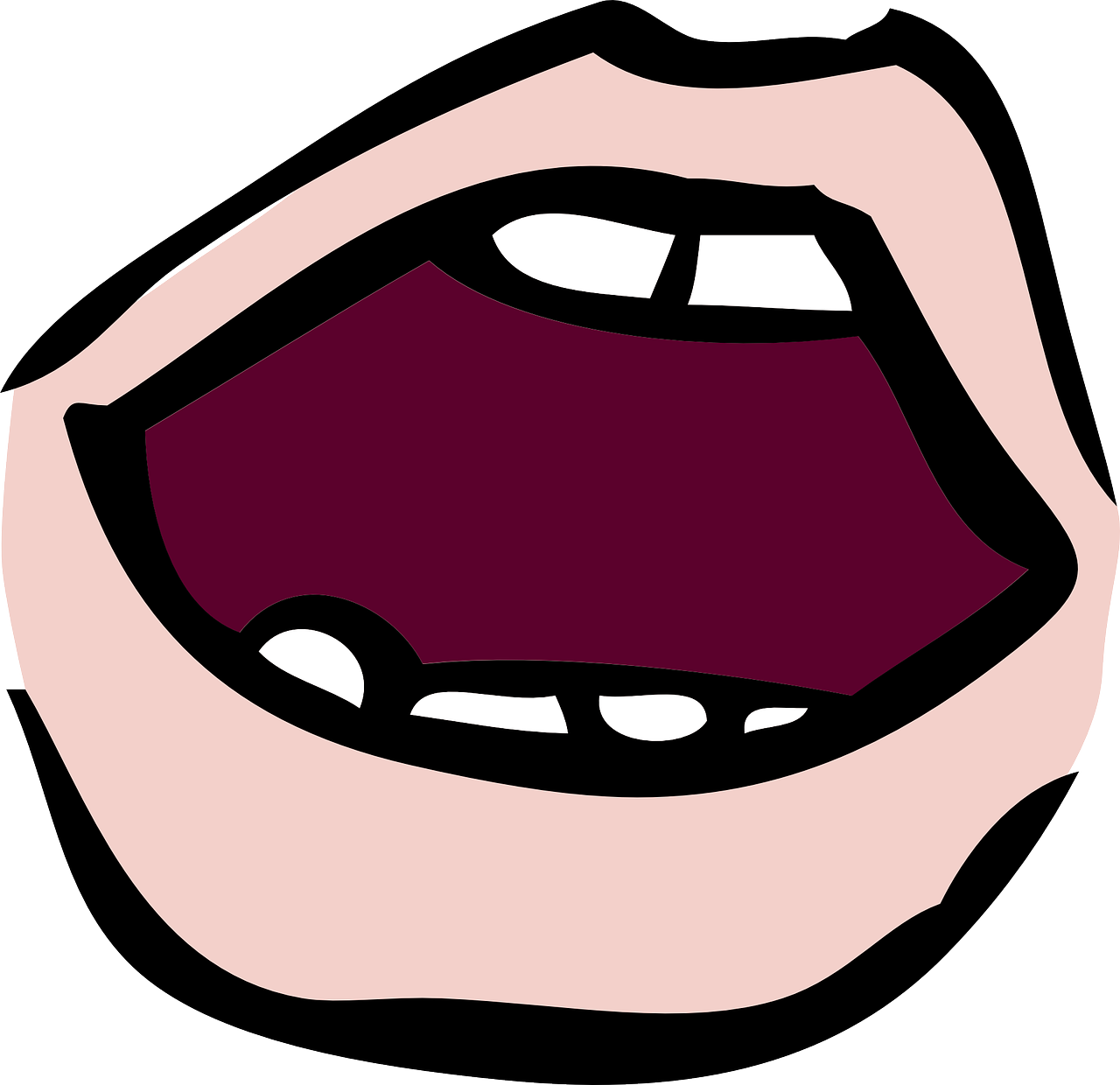 aussprechen
ich
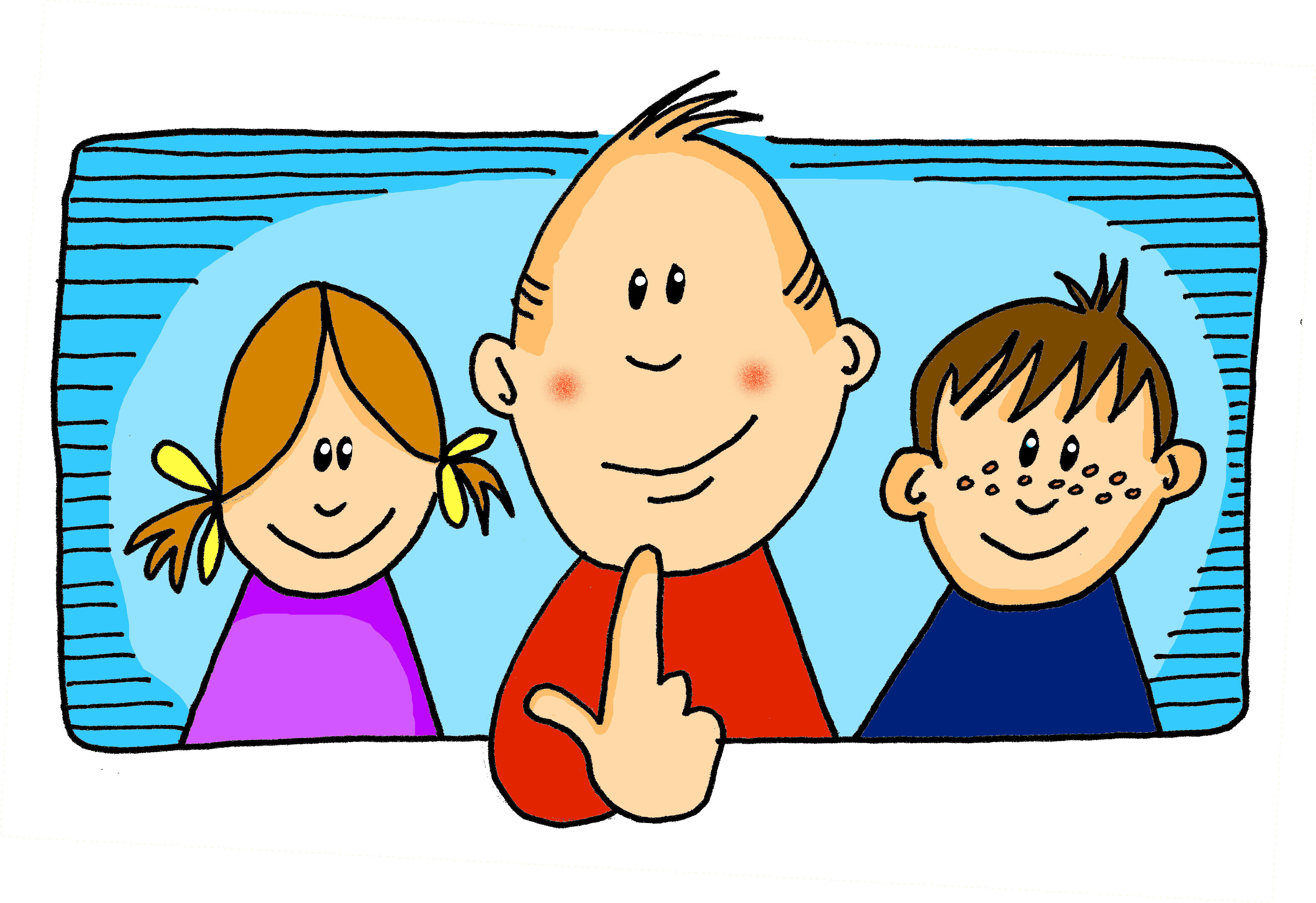 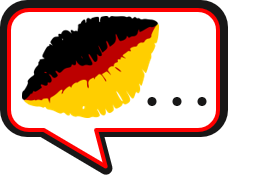 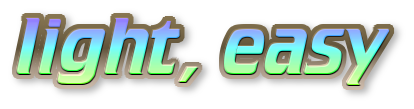 leicht
sprechen
[Speaker Notes: Timing: 1 minute

Aim: to consolidate the SSC soft [ch].

Procedure:
Re-present the SSC and the source word ‘ich’ (with gesture, if using).
Click to bring on the picture and get pupils to repeat the word ‘ich’ (with gesture, if using).
Present the cluster words in the same way, bringing on the picture and getting pupils to pronounce the words.

Vocabulary: leicht [311] sprechen [161]
Jones, R.L & Tschirner, E. (2019). A frequency dictionary of German: Core vocabulary for learners. London: Routledge.]
hard [ch]
…
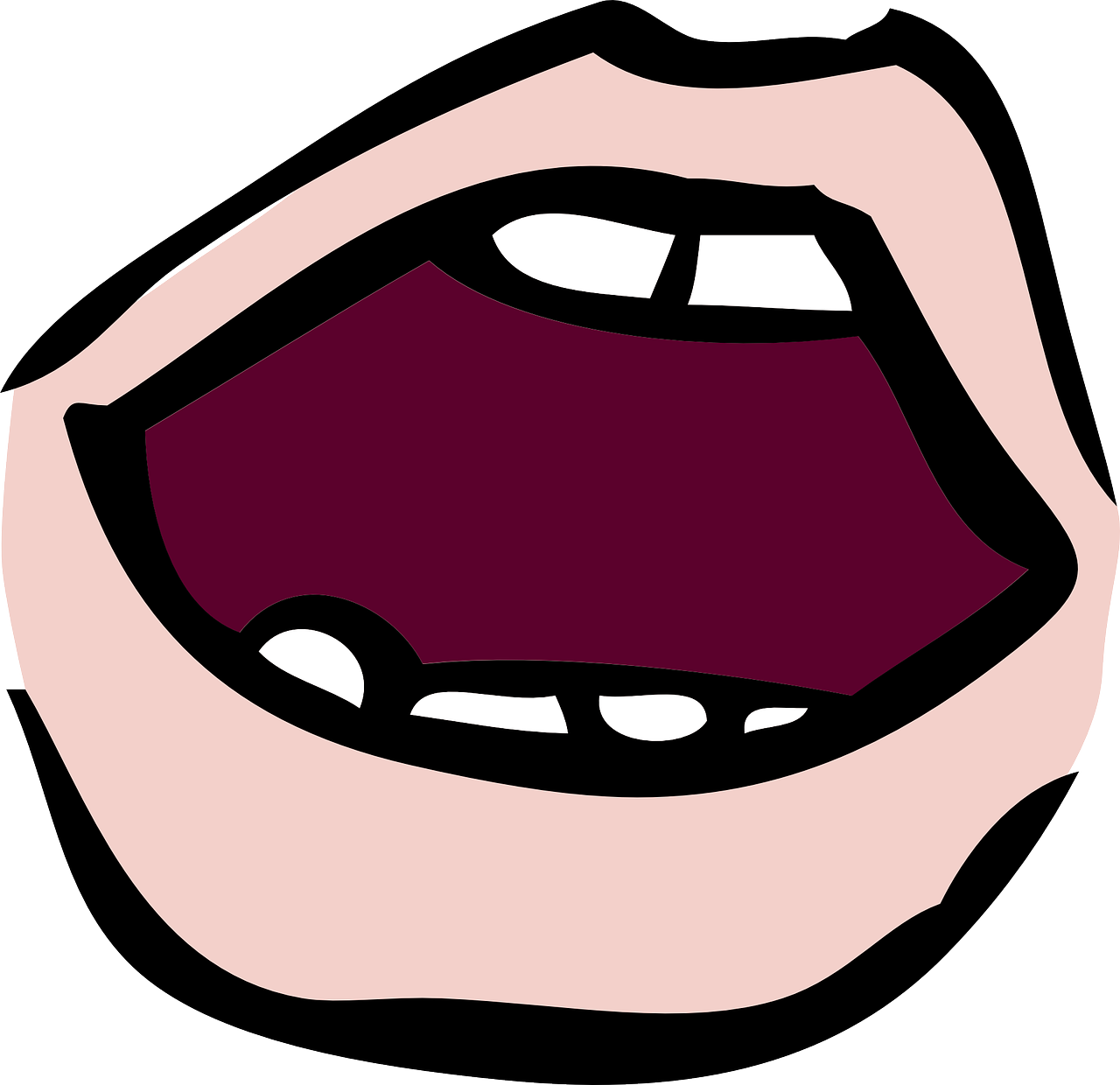 aussprechen
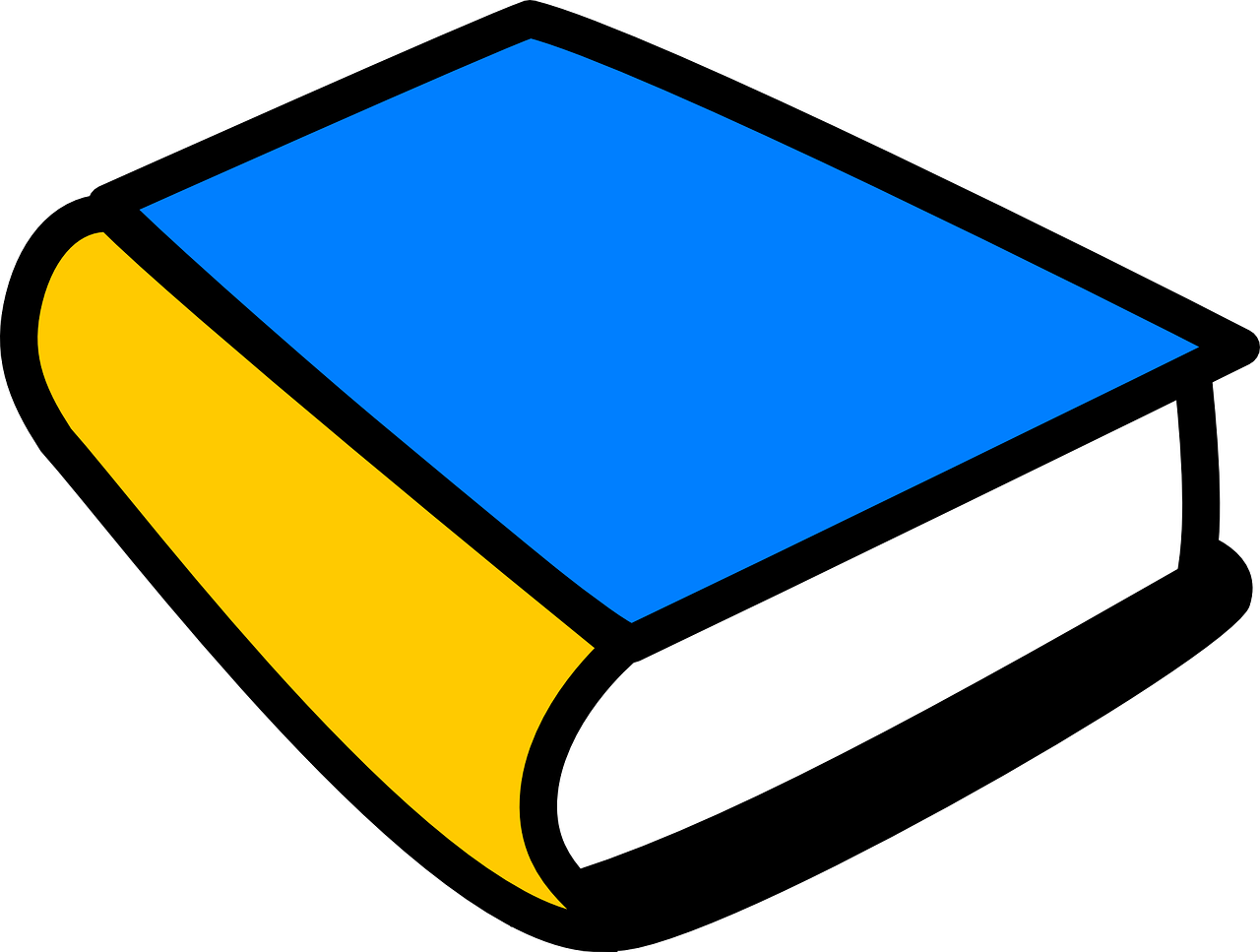 Buch
[Speaker Notes: Timing: 1 minute

Aim: to introduce the SSC soft [ch].

Procedure:
Introduce the SSC and present the source word ‘Buch’ (with gesture, if using).
Click to bring on the picture and get pupils to repeat the word ‘Buch’ (with gesture, if using).

Note: 
a gesture for ‘Buch’ might be to fan out your hands as if opening up a book.

Vocabulary: Buch [300] 
Jones, R.L & Tschirner, E. (2019). A frequency dictionary of German: Core vocabulary for learners. London: Routledge.]
hard [ch]
…
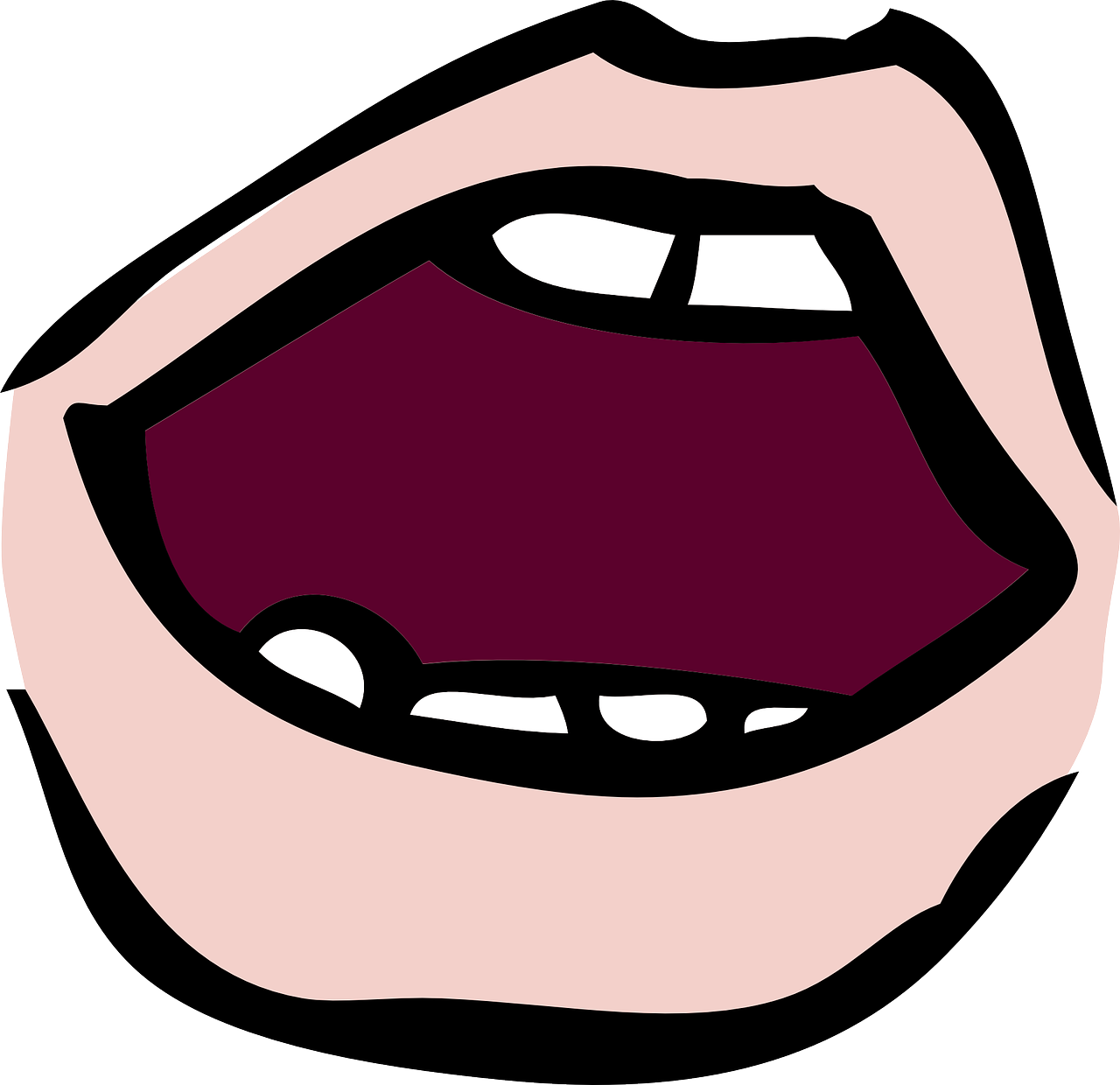 aussprechen
Buch
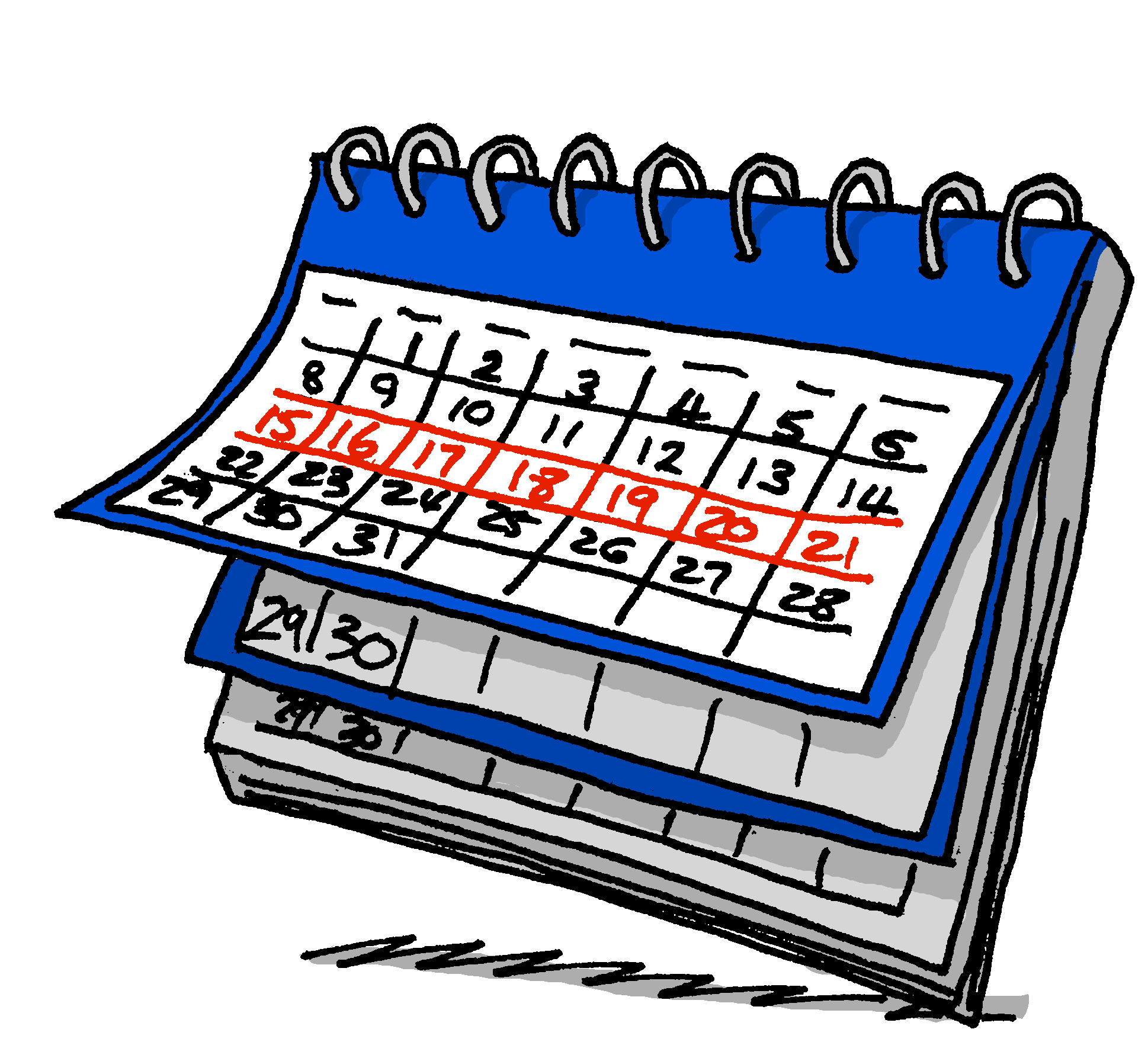 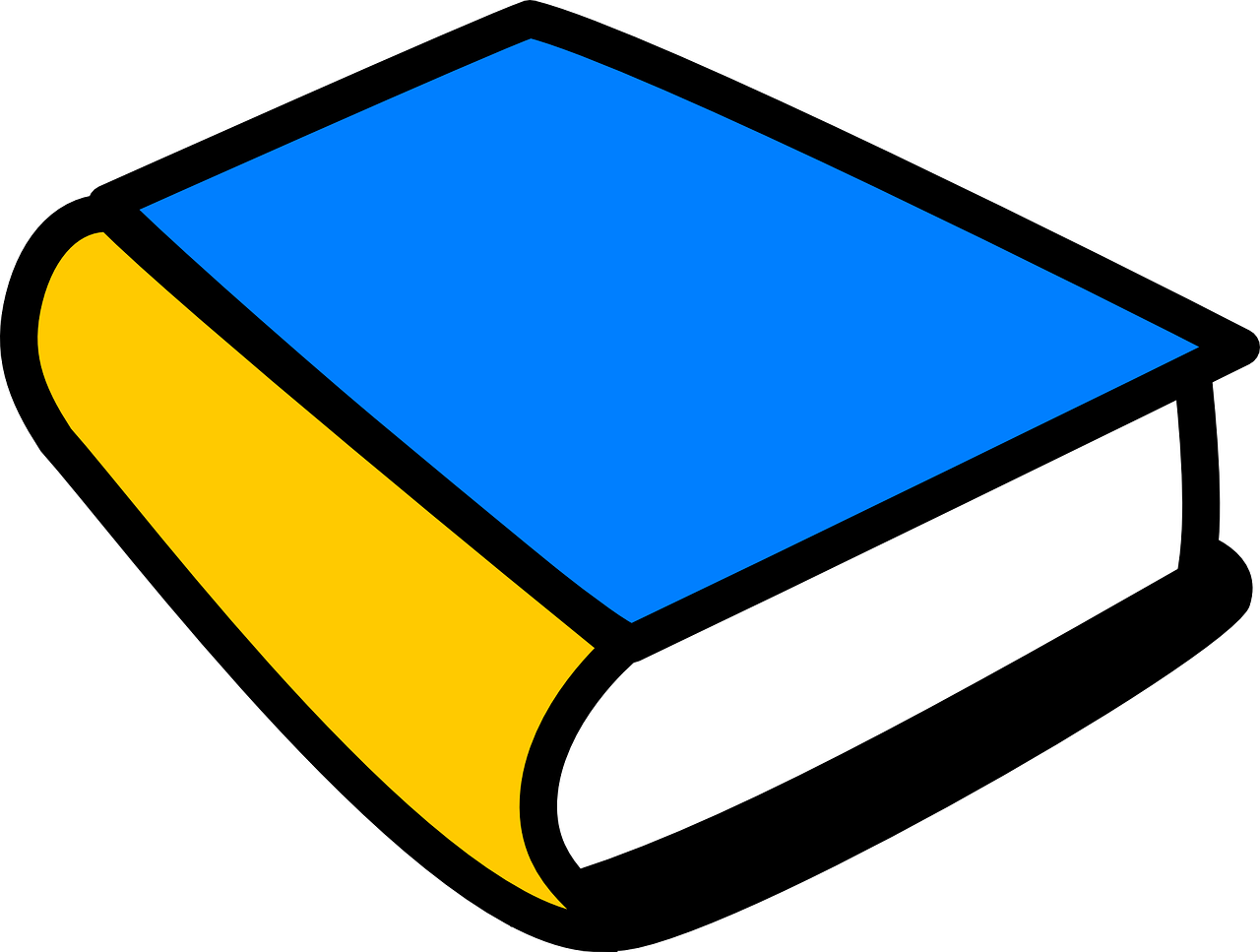 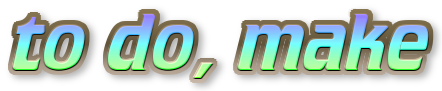 Woche
machen
[Speaker Notes: Timing: 1 minute

Aim: to consolidate the SSC soft [ch].

Procedure:
Re-present the SSC and the source word ‘ich’ (with gesture, if using).
Click to bring on the picture and get pupils to repeat the word ‘ich’ (with gesture, if using).
Present the cluster words in the same way, bringing on the picture and getting pupils to pronounce the words.

Vocabulary: Woche [219] machen [58]
Jones, R.L & Tschirner, E. (2019). A frequency dictionary of German: Core vocabulary for learners. London: Routledge.]
Hör zu.
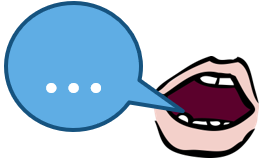 Soft [ch]: ich, leicht, sprechen. 
Hard [ch]: Buch, Woche, machen.
Is it soft or hard [ch]?
aussprechen
Every country has a national tree. German has the ‘Eiche’ (oak) and… so does England!
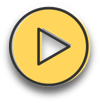 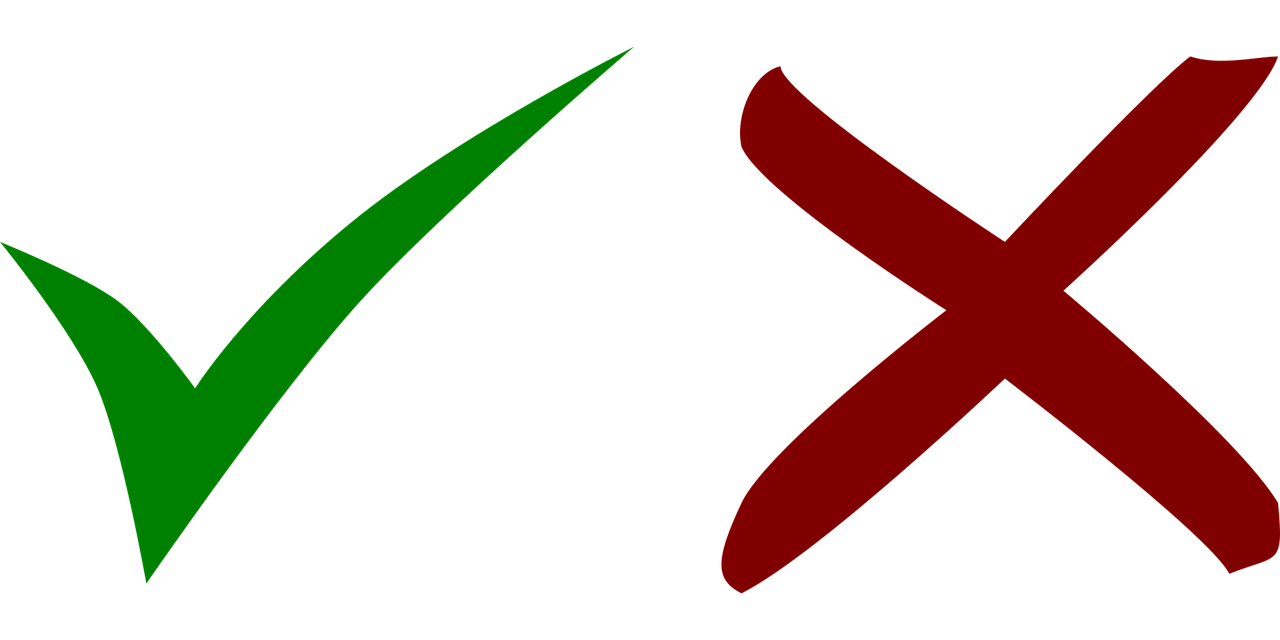 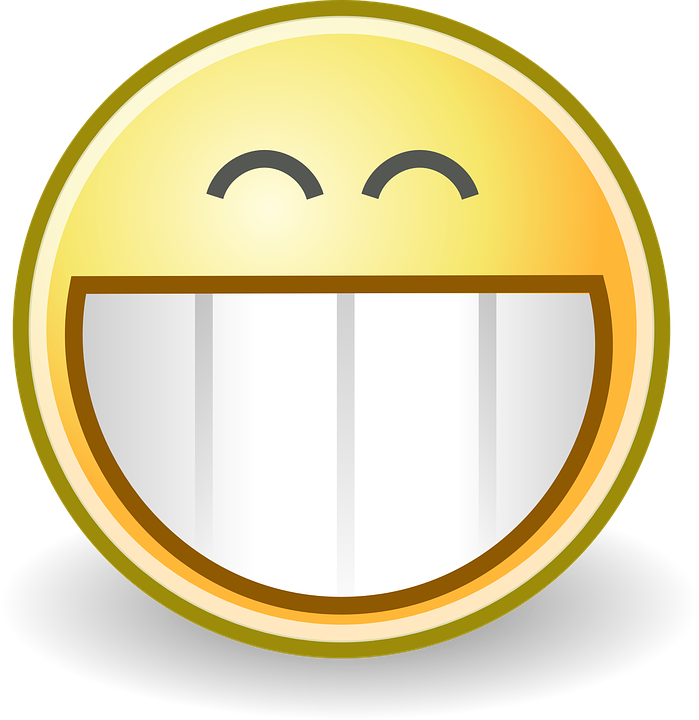 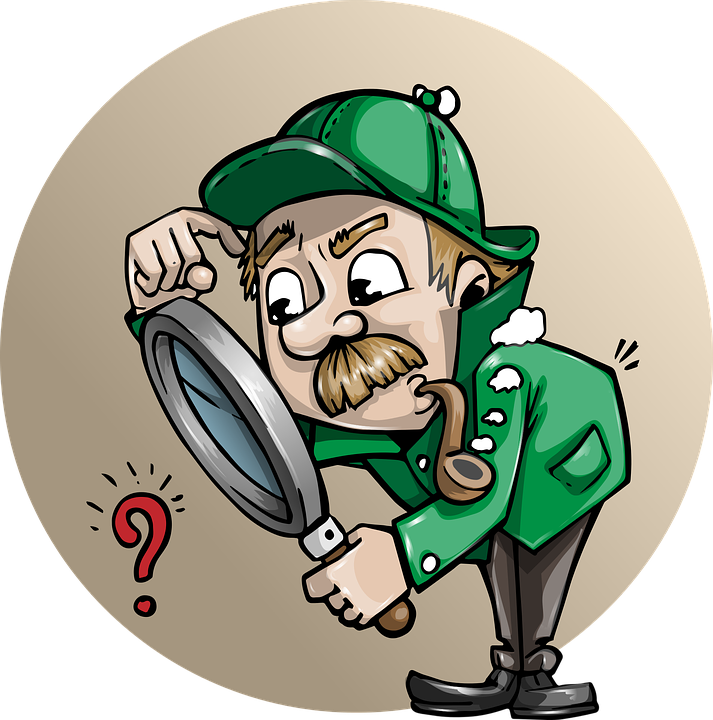 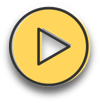 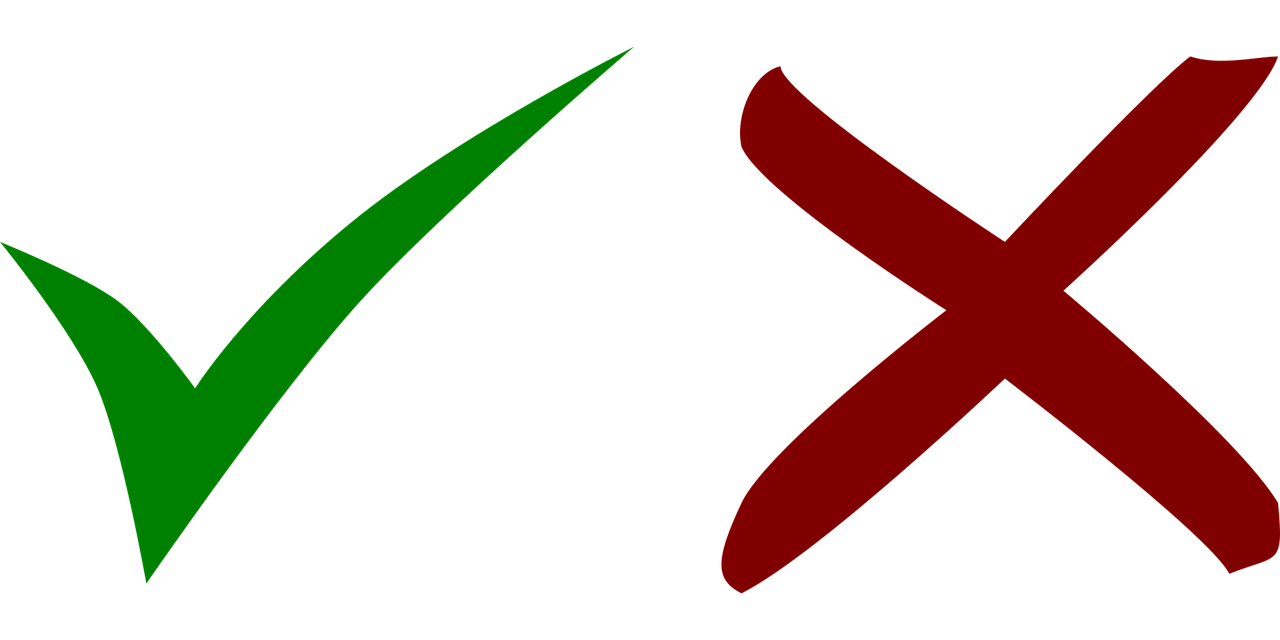 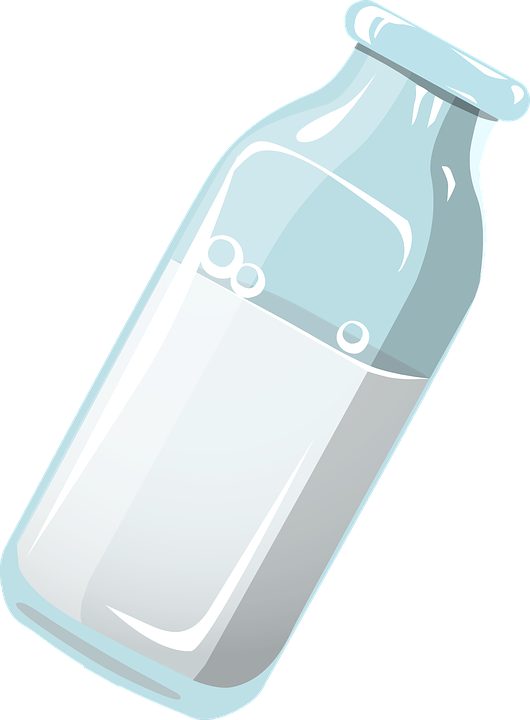 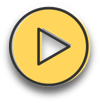 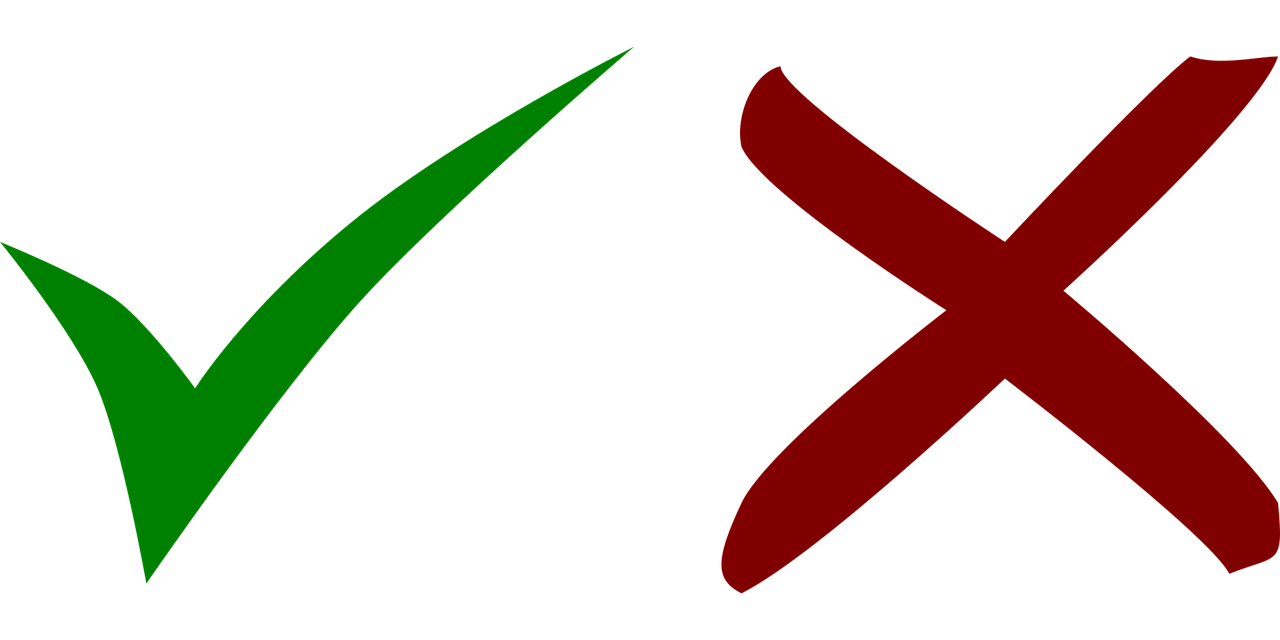 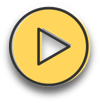 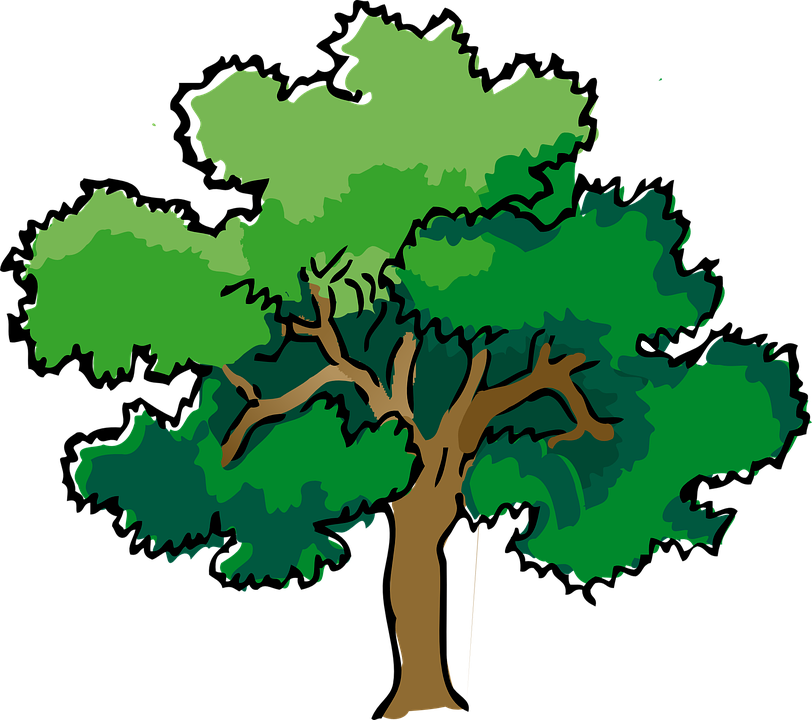 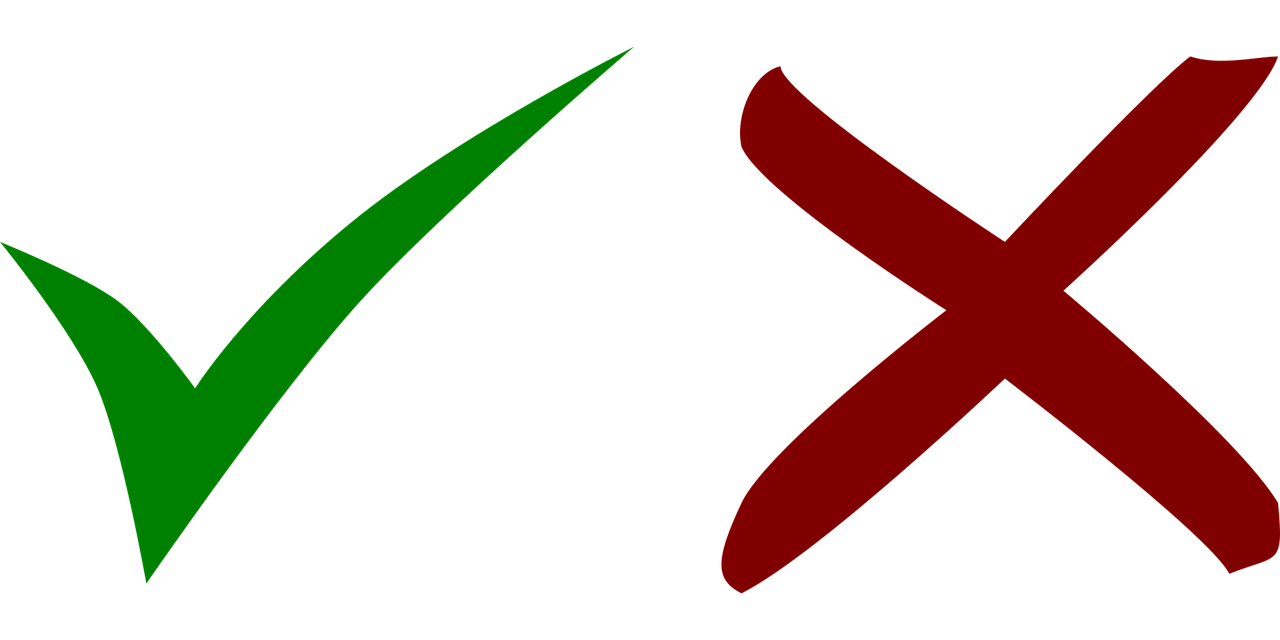 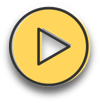 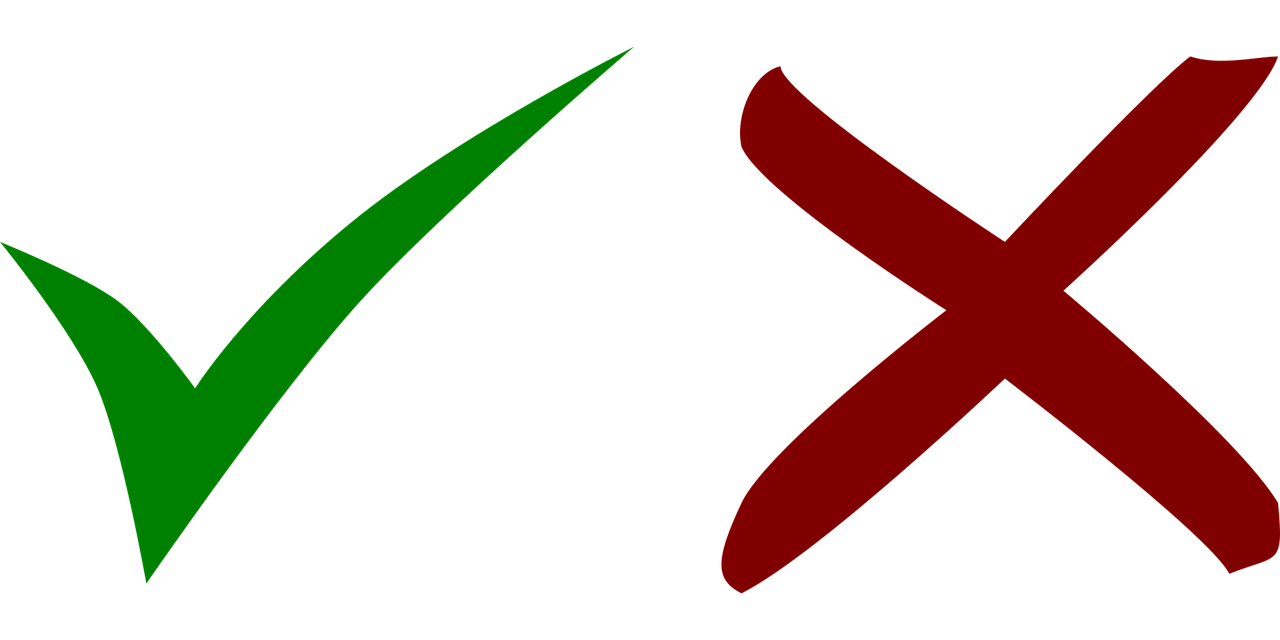 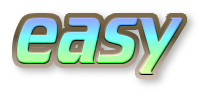 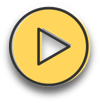 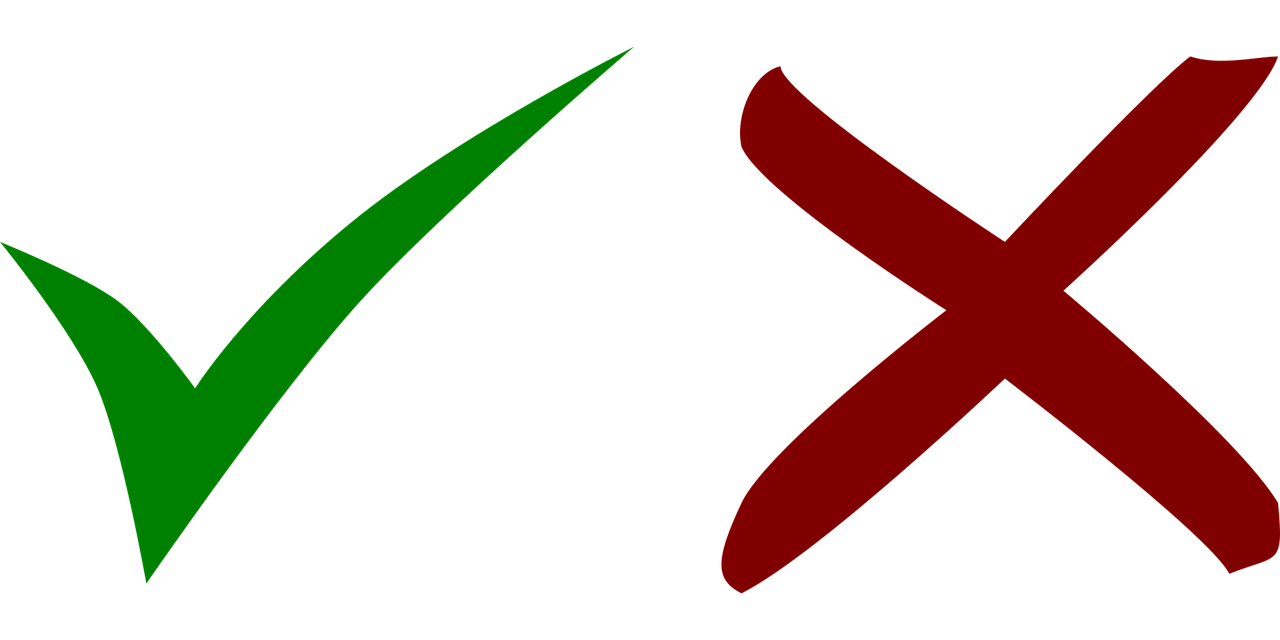 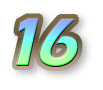 [Speaker Notes: Timing: 2 minutes

Aim: to distinguish between the SSCs soft [ch] and hard [ch] in the listening modality.

Procedure:
1. Click to bring up instructions.
2. Click for reminder callout bubble about the difference between hard and soft [ch]. 
3. Click sound button to play recording for item 1. Pupils decide whether it is soft or hard [ch].
4. Click for answer tick, then for written version, then for picture.
5. Continue for items 2-6.

Transcript:
lachen
suchen
Milch
Eiche
einfach
sechzehn]
Was ist das auf Deutsch?
das Bild
Vokabeln
das Foto
Wörter
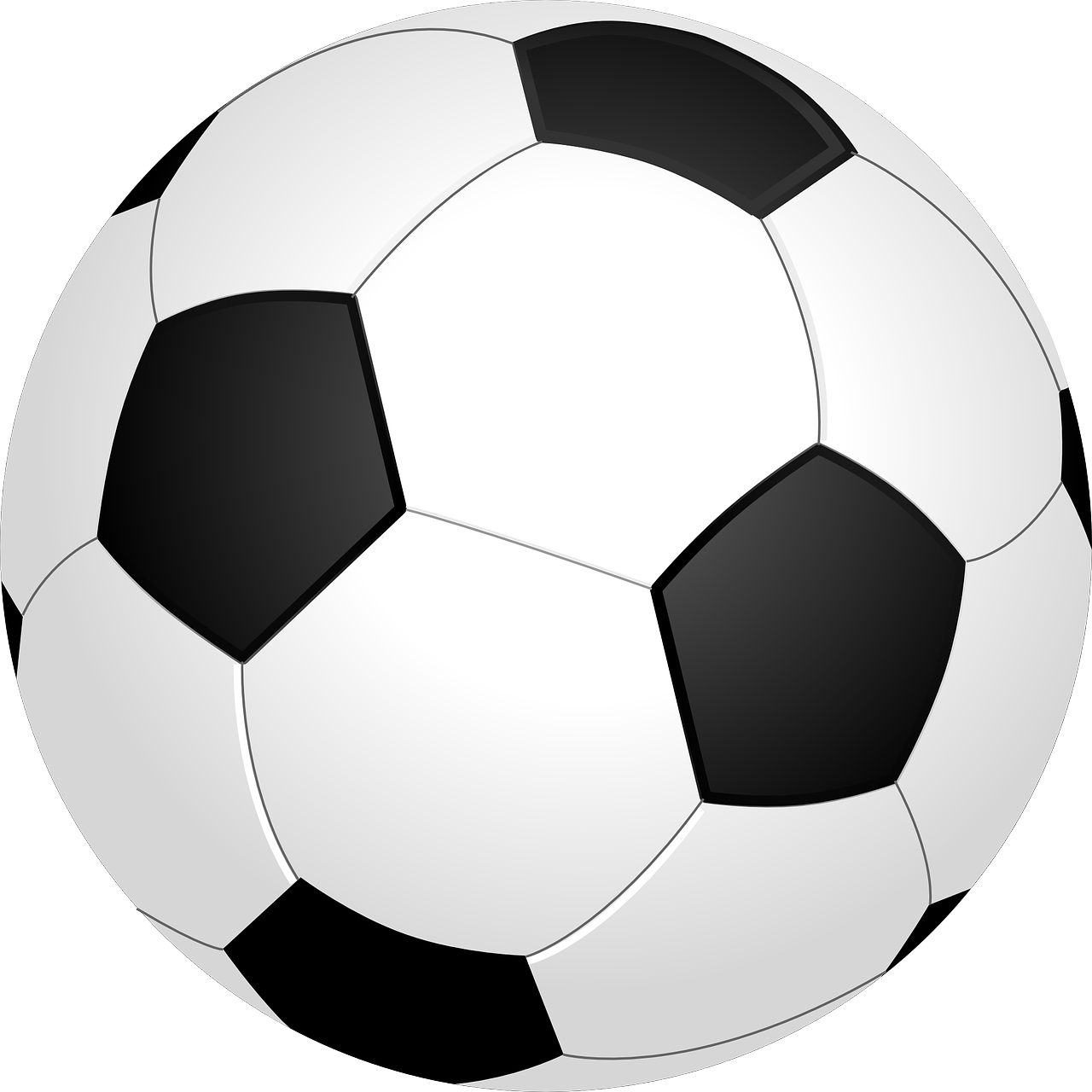 der Freund
die Freundin
der Fußball
die Tasche
[Speaker Notes: 1/6
Timing: 5 minutes (6 slides)

Aim: revisit previously taught vocabulary.

Procedure:
Pupils read the words and decide which word relates to the picture shown.
Teacher asks ‘Was ist das auf Deutsch?’
Click to bring up answer.
If needed, the teacher can prompt for the English meaning ‘Was ist das auf Englisch?’ but it is likely that the meaning is transparently given by the pictures on this occasion.]
das Bild
Vokabeln
das Foto
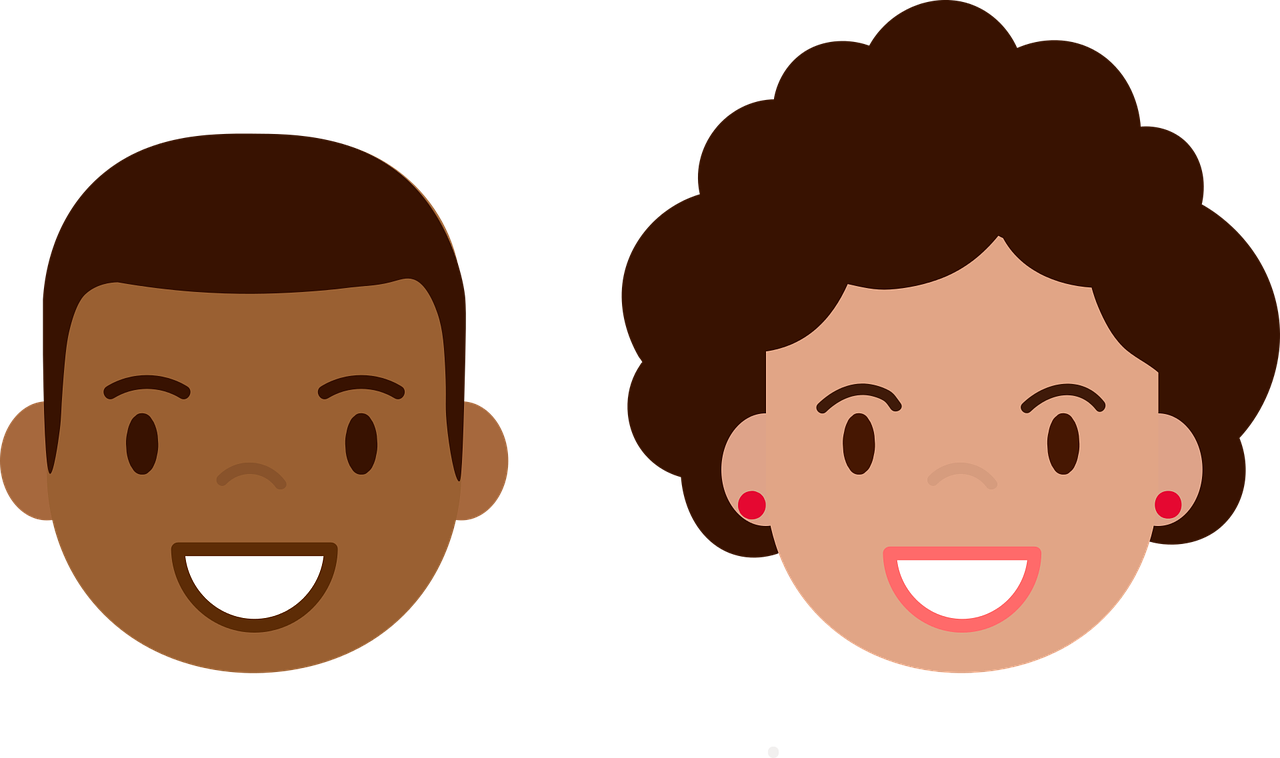 Wörter
der Freund
die Freundin
der Fußball
die Tasche
[Speaker Notes: 2/6]
das Bild
Vokabeln
das Foto
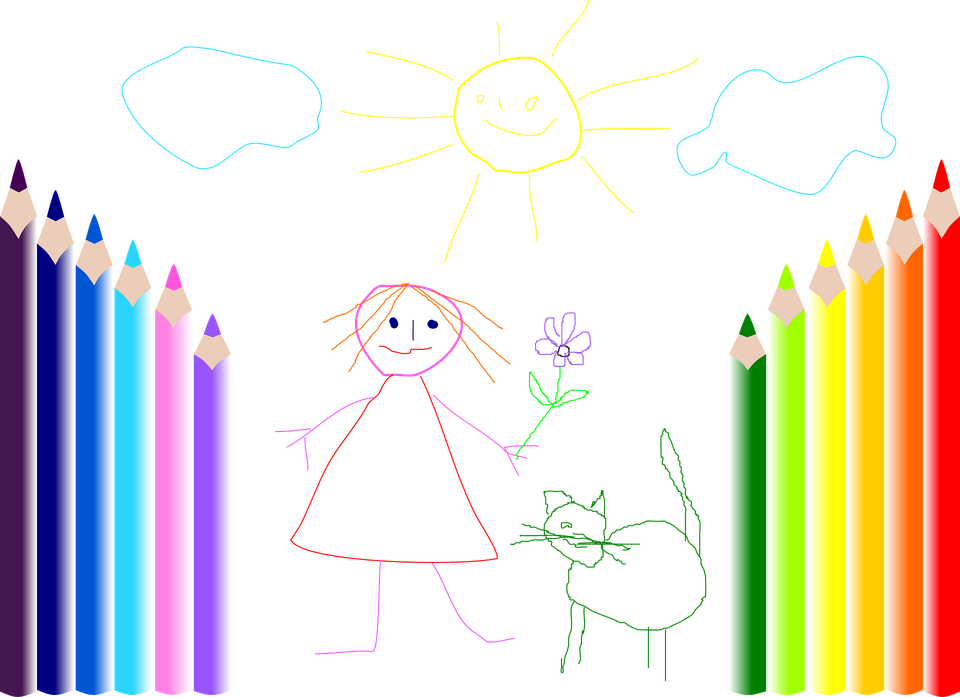 Wörter
der Freund
die Freundin
der Fußball
die Tasche
[Speaker Notes: 3/6]
das Bild
Vokabeln
das Foto
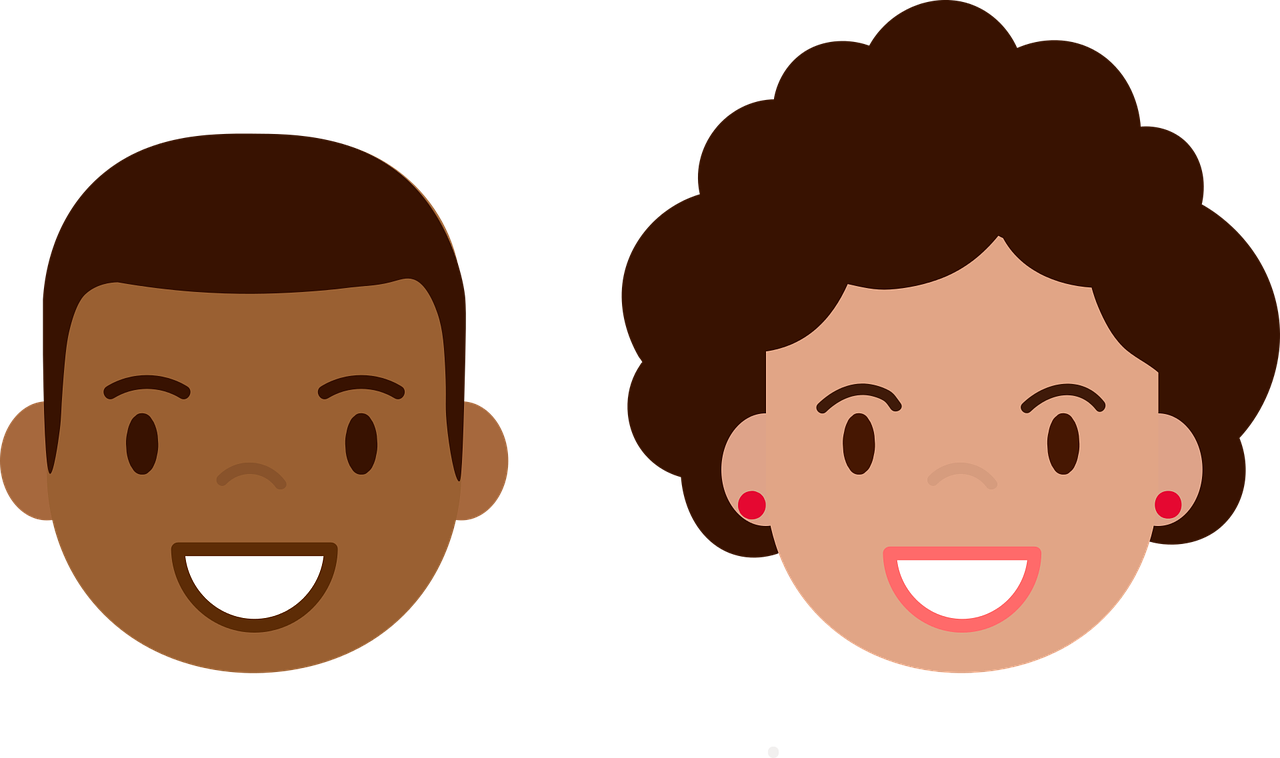 Wörter
der Freund
die Freundin
der Fußball
die Tasche
[Speaker Notes: 4/6]
das Bild
Vokabeln
das Foto
Wörter
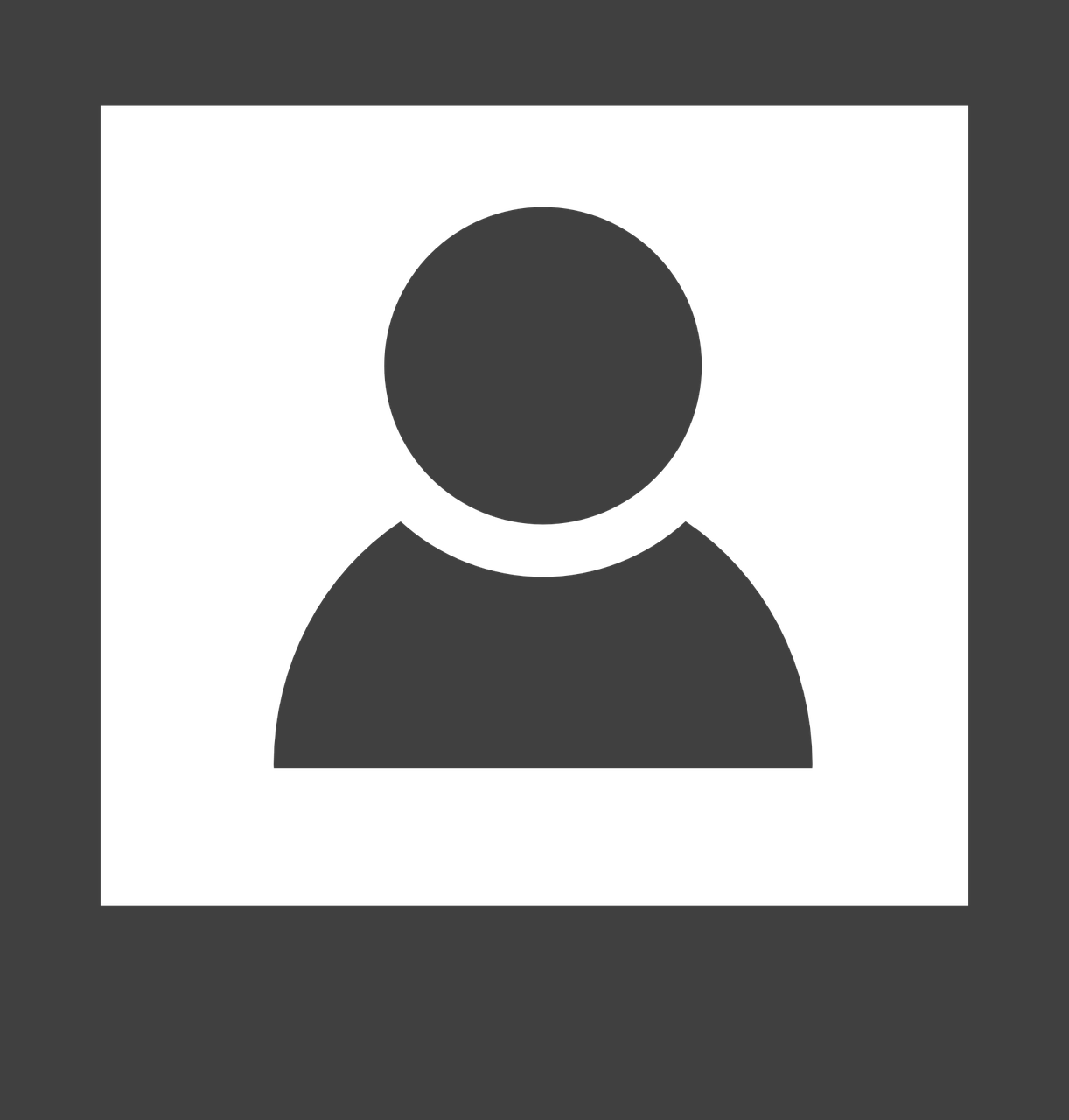 der Freund
die Freundin
der Fußball
die Tasche
[Speaker Notes: 5/6]
das Bild
Vokabeln
das Foto
Wörter
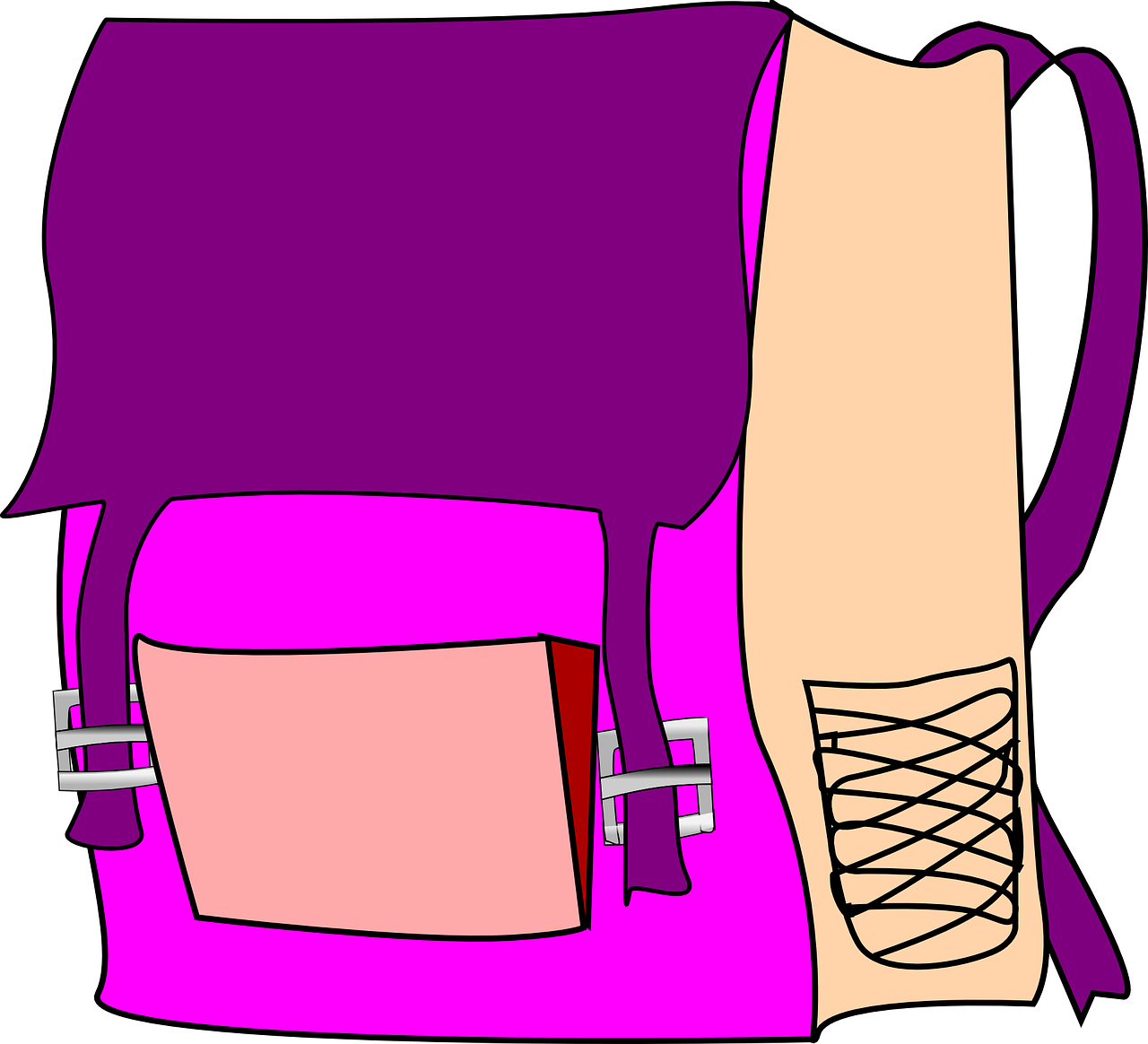 der Freund
die Freundin
der Fußball
die Tasche
[Speaker Notes: 6/6]
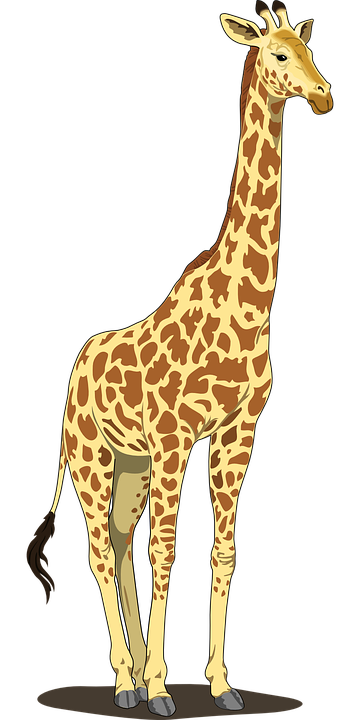 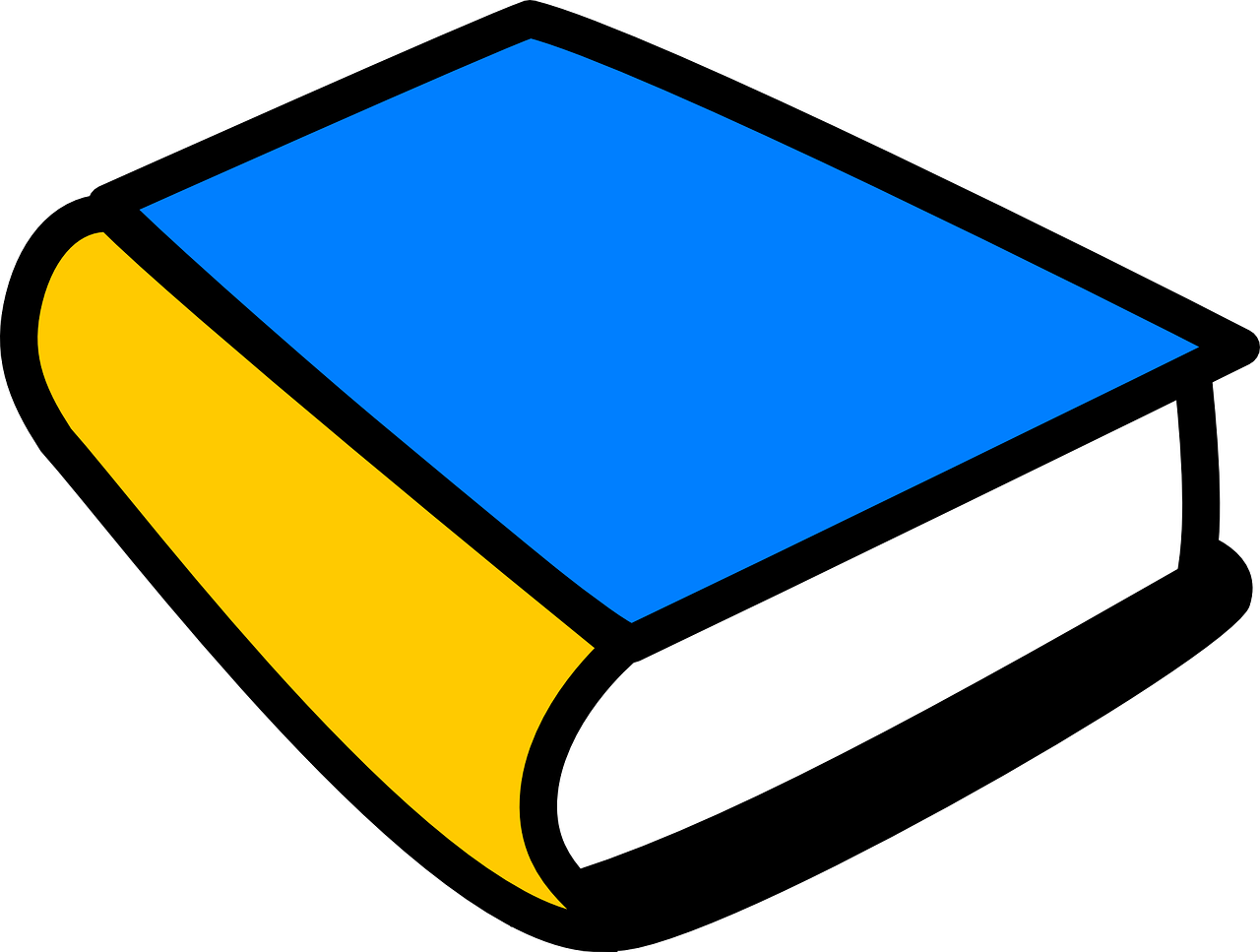 Vokabeln
das Buch
das Tier
Wörter
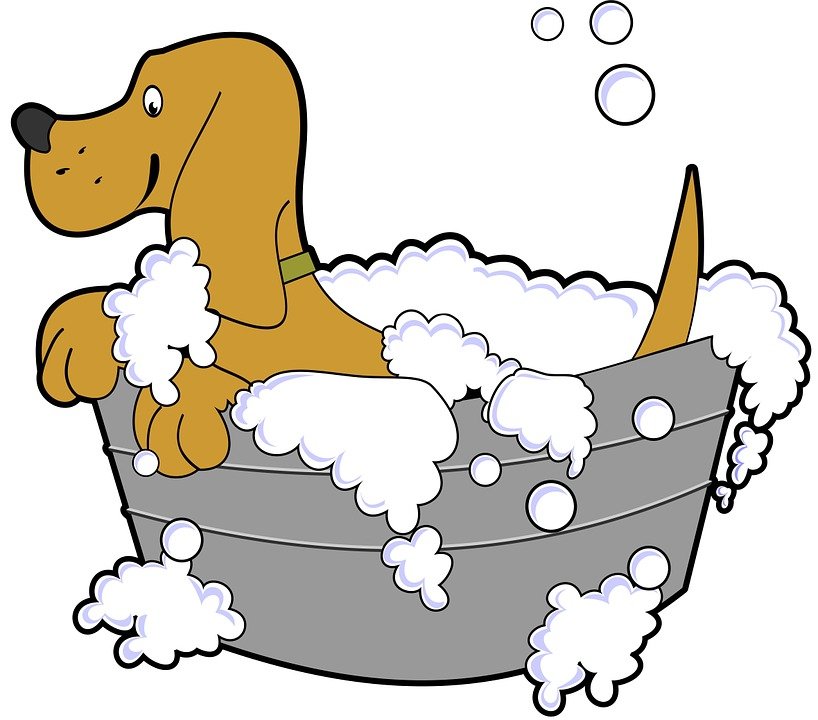 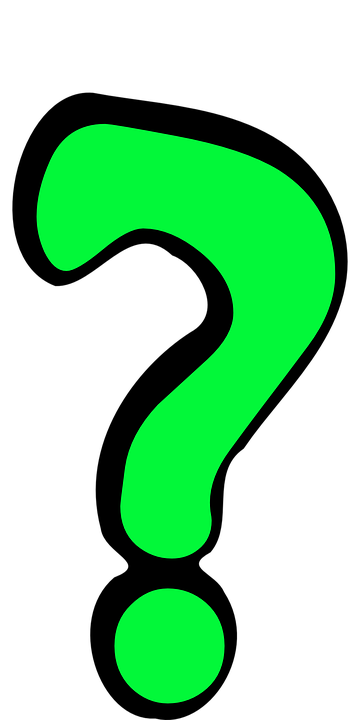 das Haustier
nicht wahr?
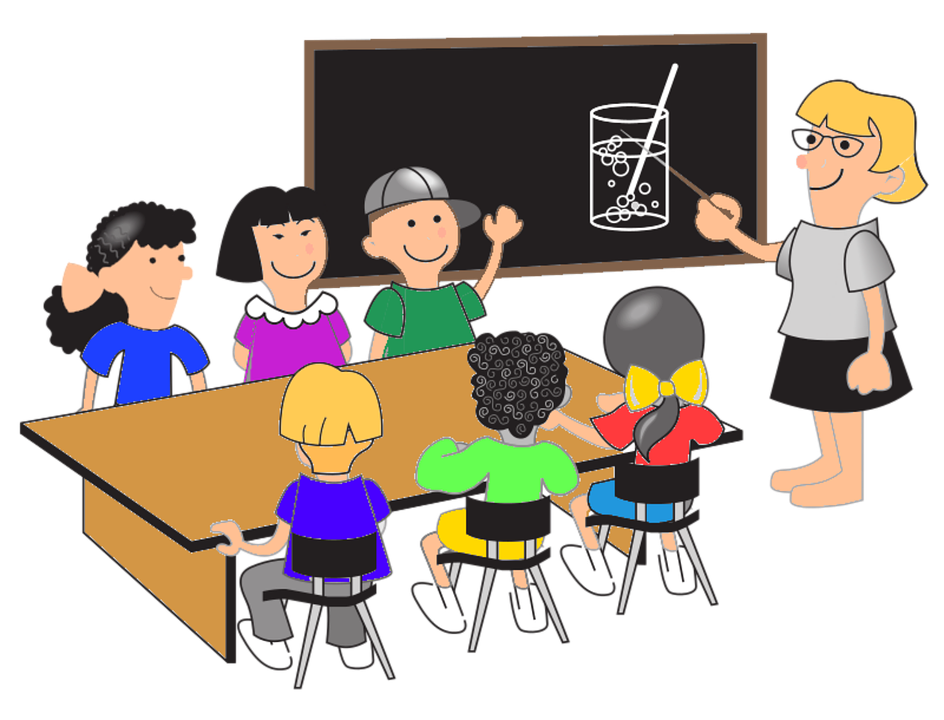 die Schule
Nicht wahr literally means ‘not true?’ and is used as a tag question. 
Der Tisch ist groß, nicht wahr? 
The table is big, isn’t it?(isn’t that true)?
[Speaker Notes: Timing: 5 minutes

Aim: to introduce this week’s new vocabulary.

Procedure:
Click to trigger the picture and word together. Say the German word (or play the recording) and get students to repeat. 
Click again to repeat an animation of the word, to elicit students production of the word without the teacher.
Repeat with the other four items. 
After the last item, click to bring up callout to explain the use of ‘nicht wahr’.]
Das ist eine Schule, nicht wahr?
Vokabeln
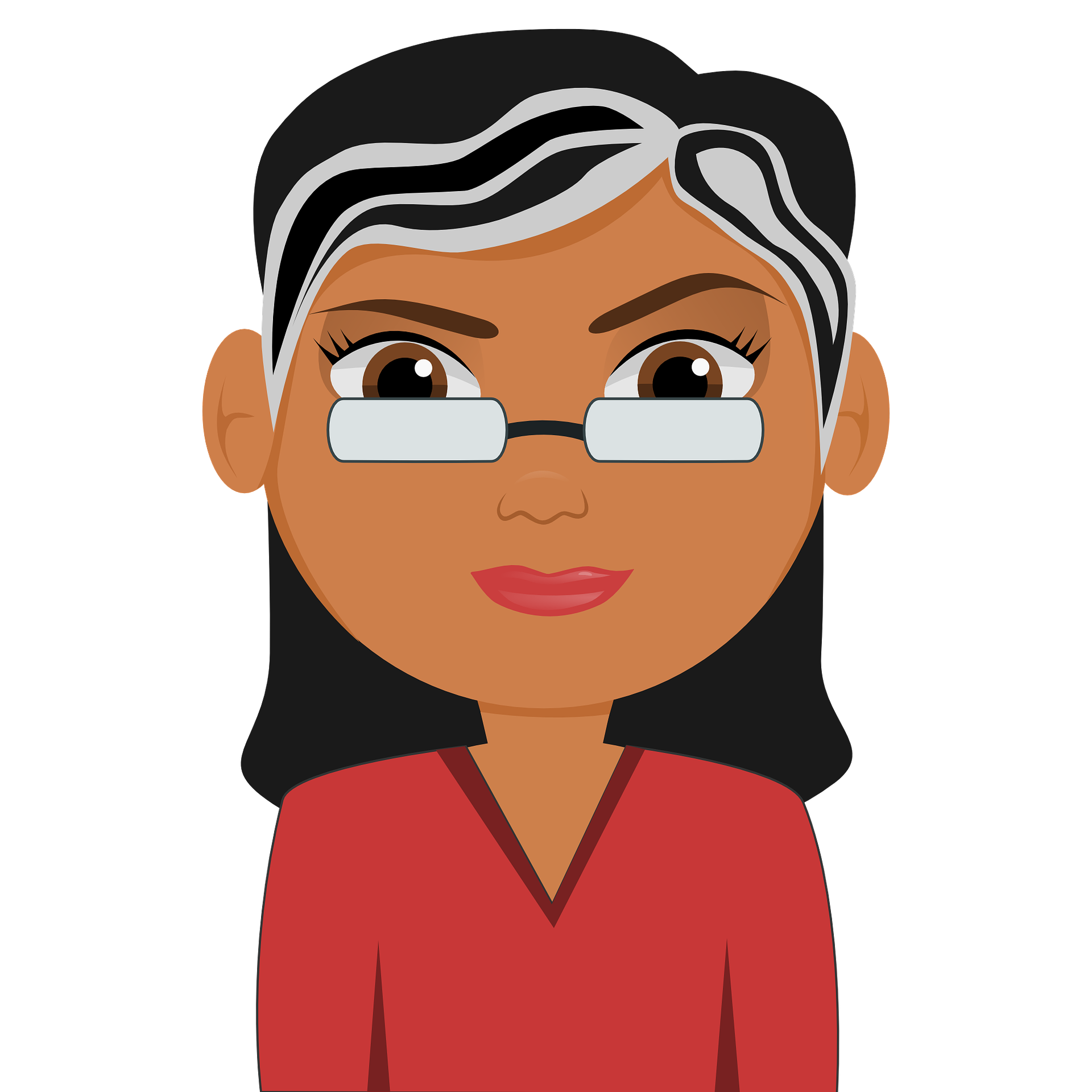 Wörter
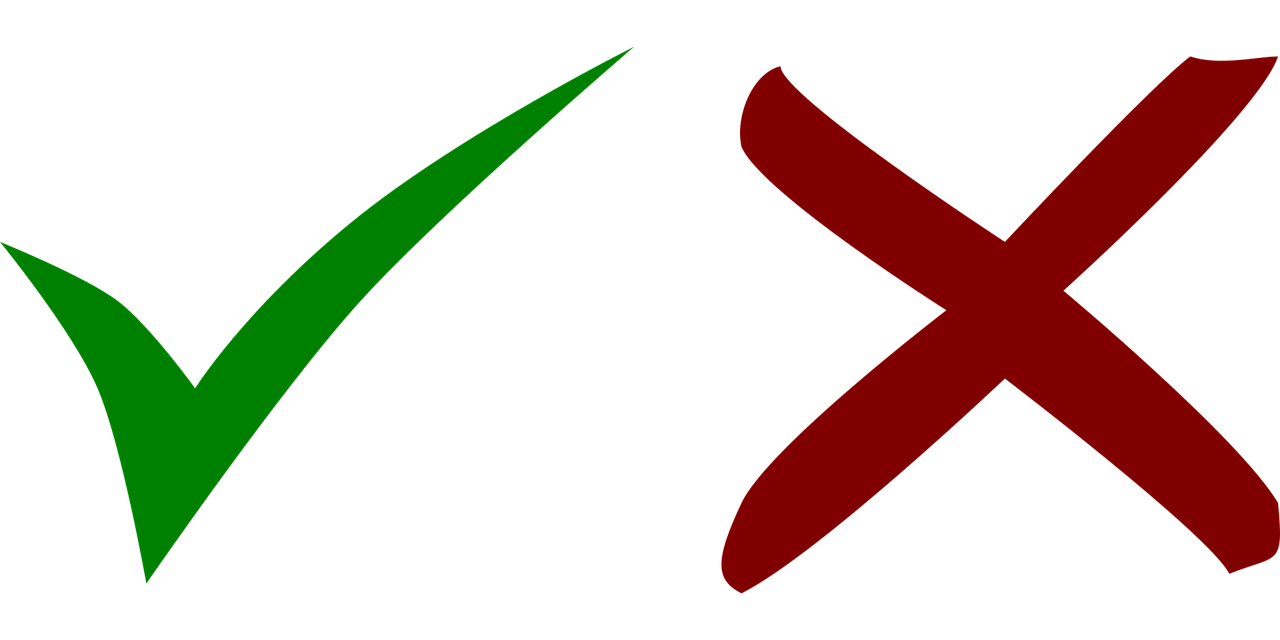 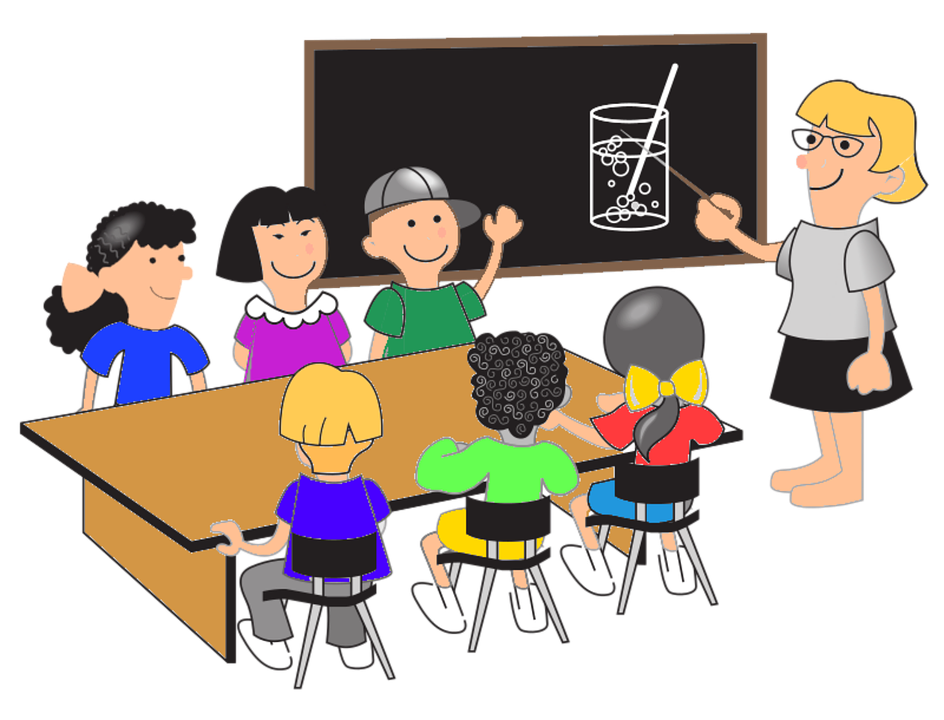 [Speaker Notes: 1/5
Timing: 5 minutes (6 slides)

Aim: to practise this week’s new vocabulary and ‘nicht wahr’.

Procedure:
Click to bring up Frau Bahlsen’s speech bubble asking ‘This is a …, isn’t it?’
Click to bring up the picture. 
Pupils say either ja or nein.
Click to bring up the answer. 
Repeat for the next four slides.]
Das ist ein Tier, nicht wahr?
Vokabeln
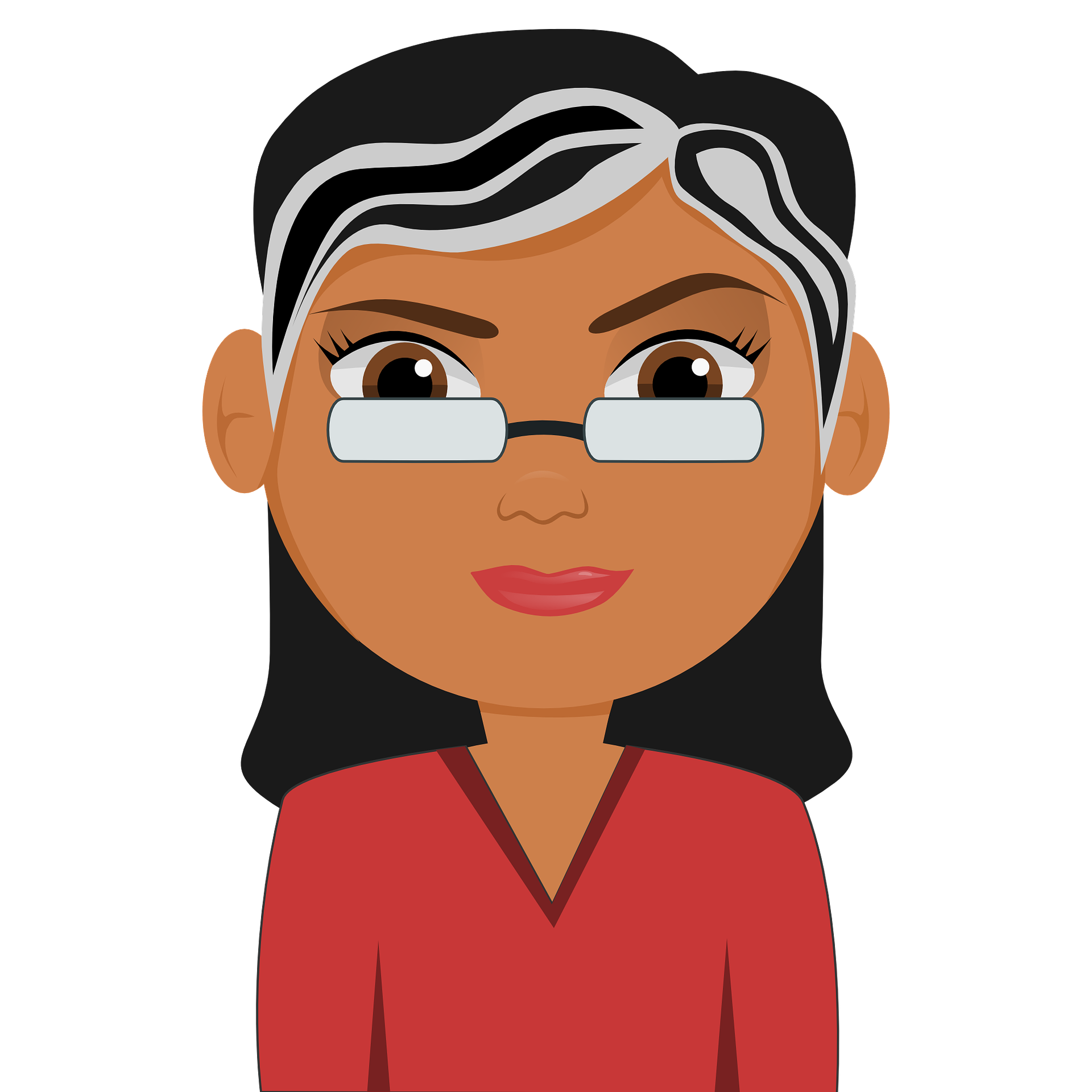 Wörter
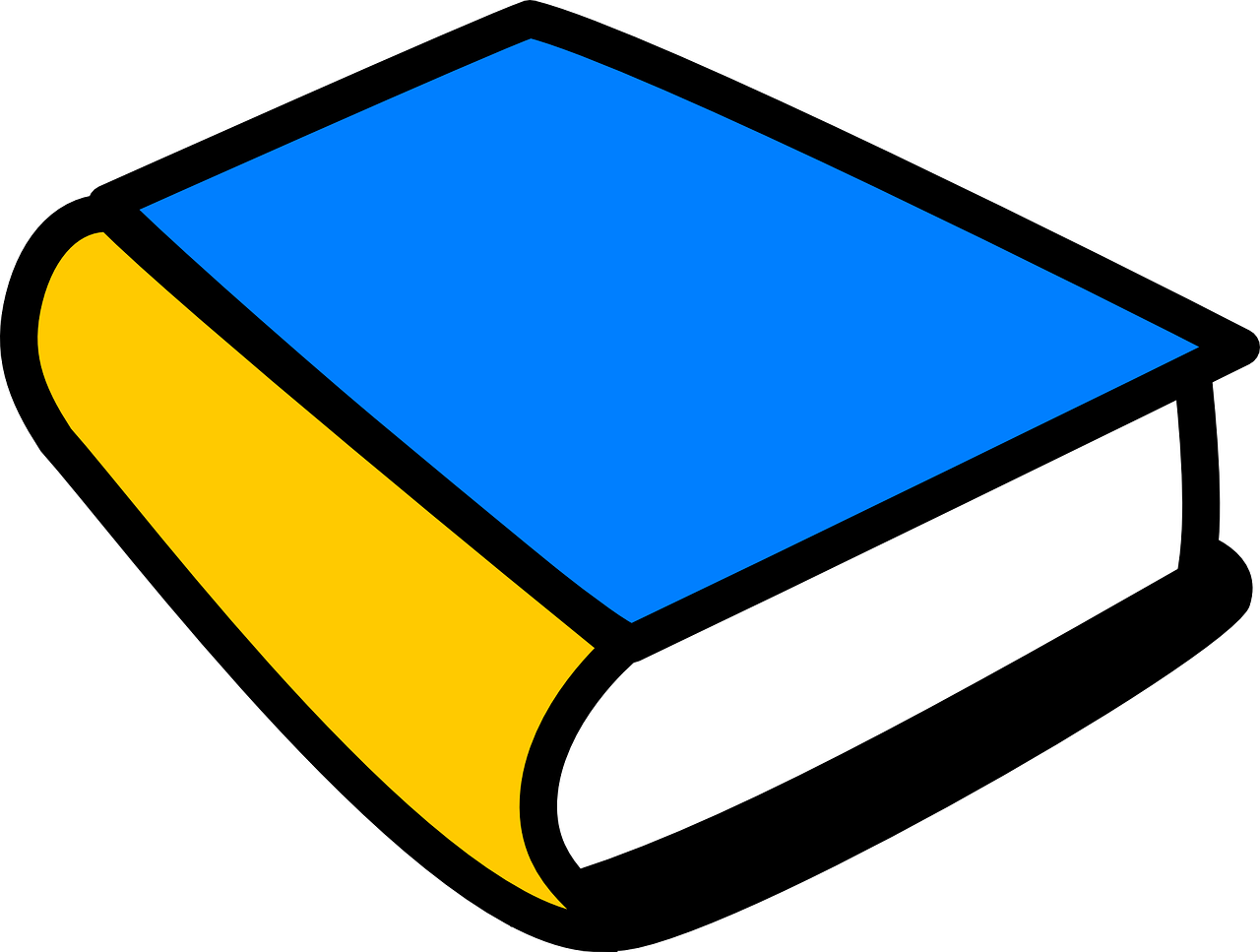 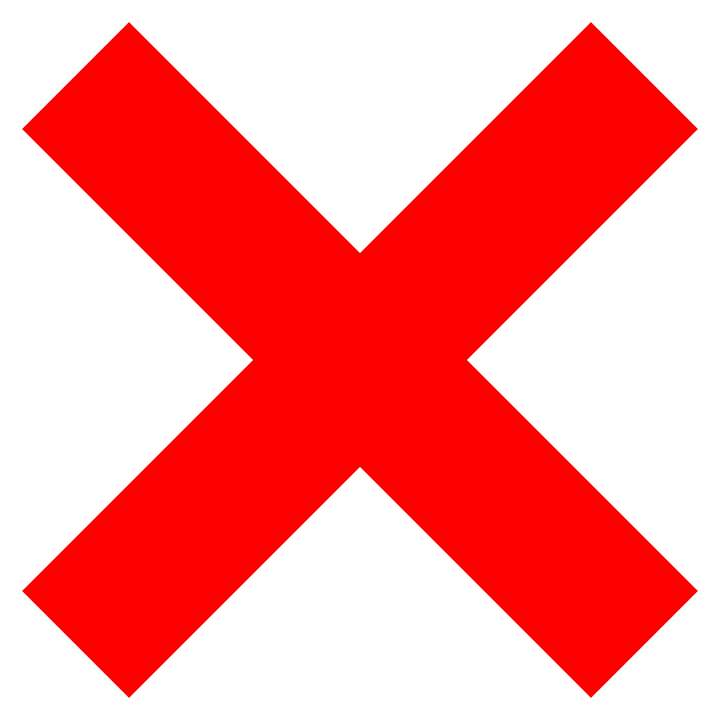 [Speaker Notes: 2/5]
Das ist ein Buch, nicht wahr?
Vokabeln
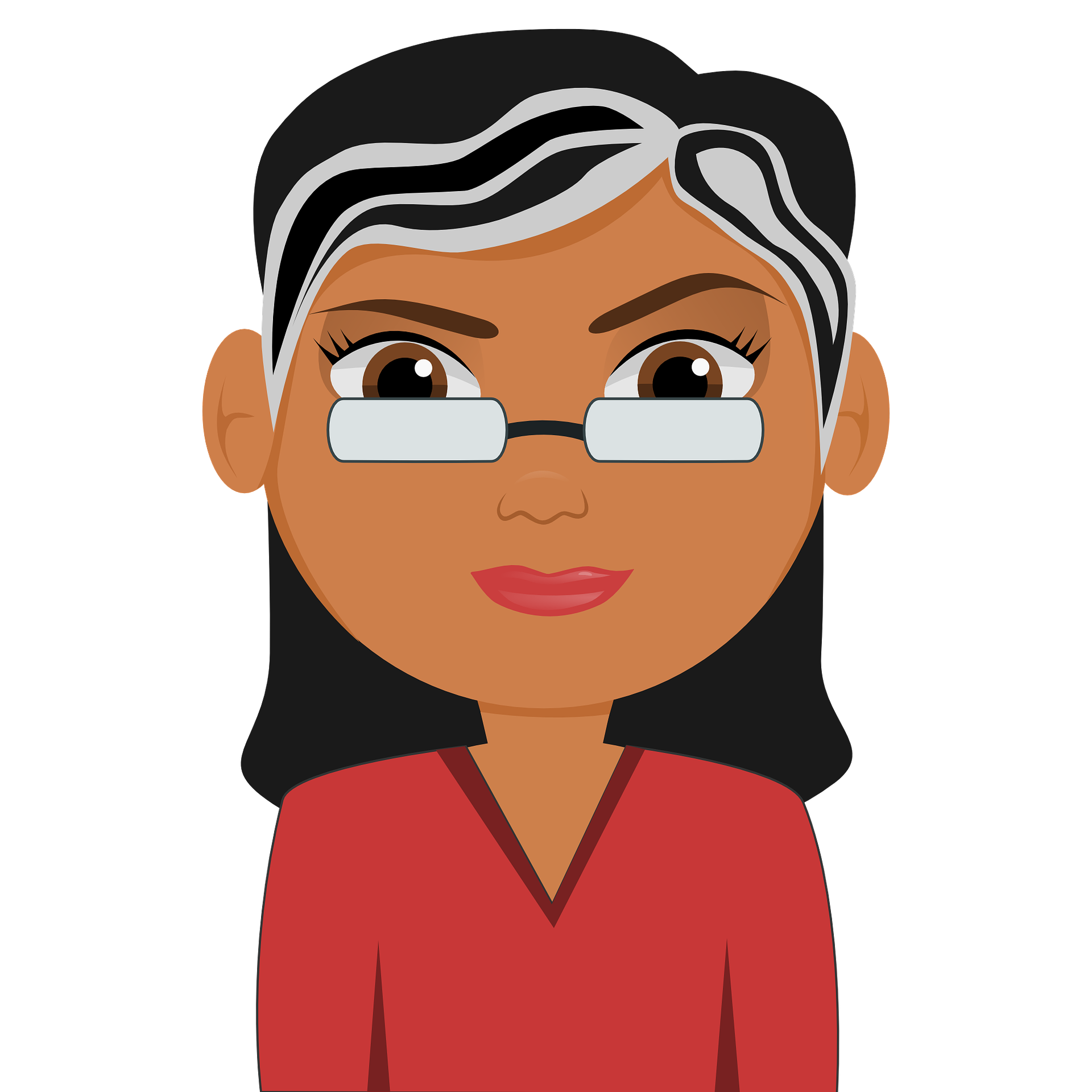 Wörter
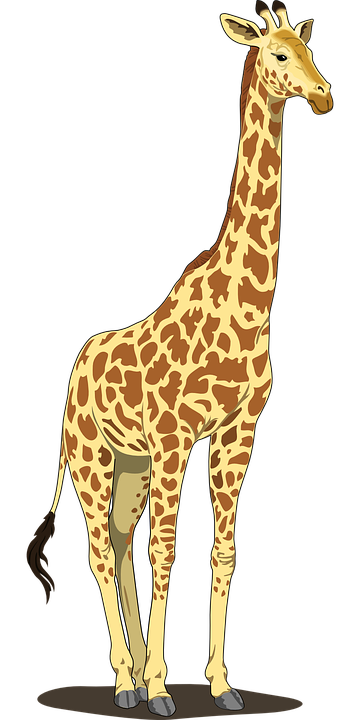 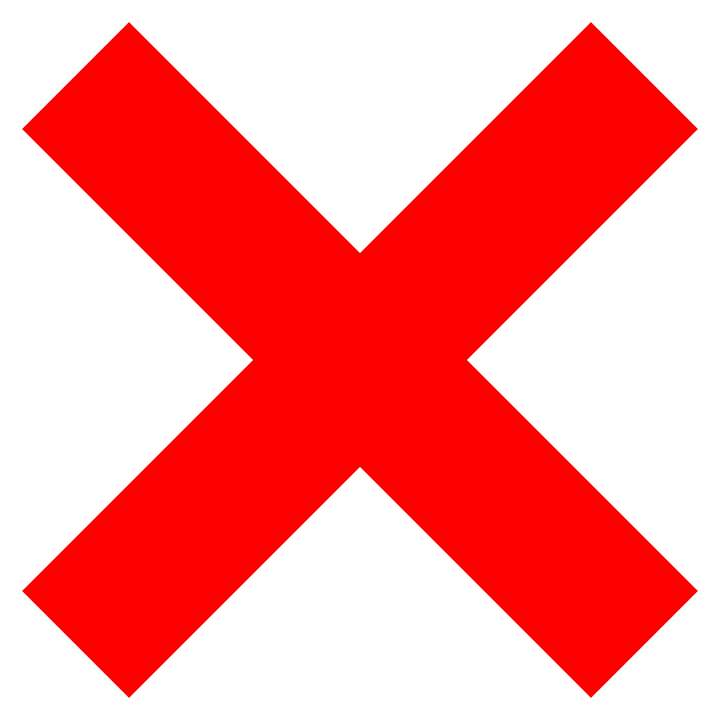 [Speaker Notes: 3/5]
Das ist eine Tasche, nicht wahr?
Vokabeln
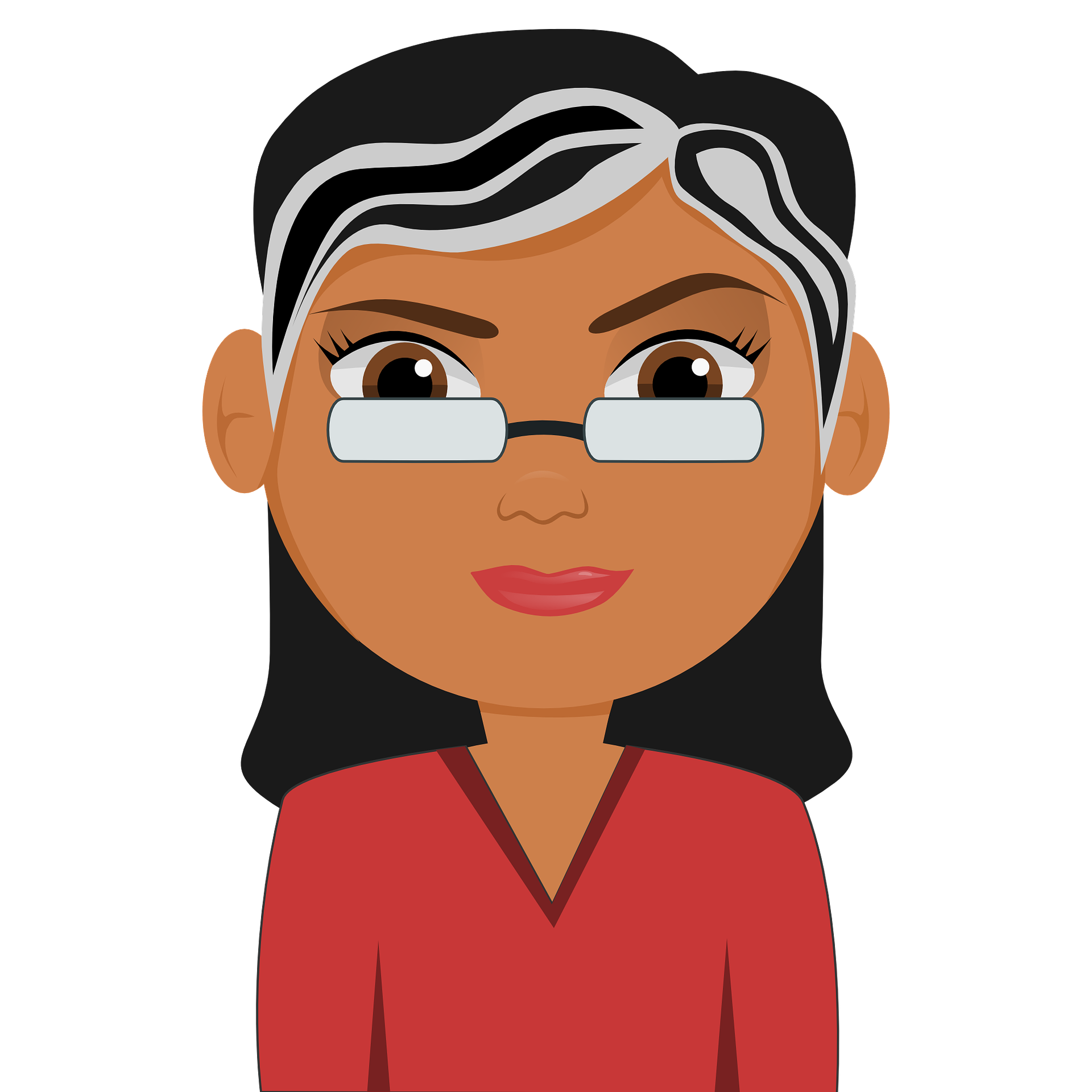 Wörter
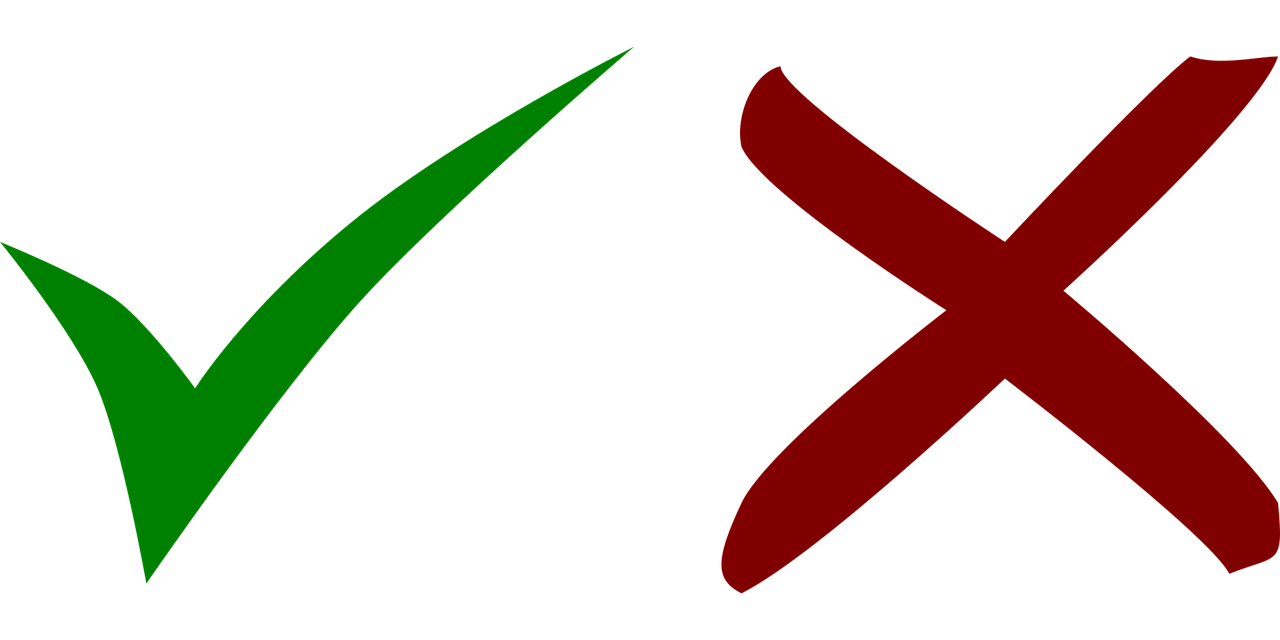 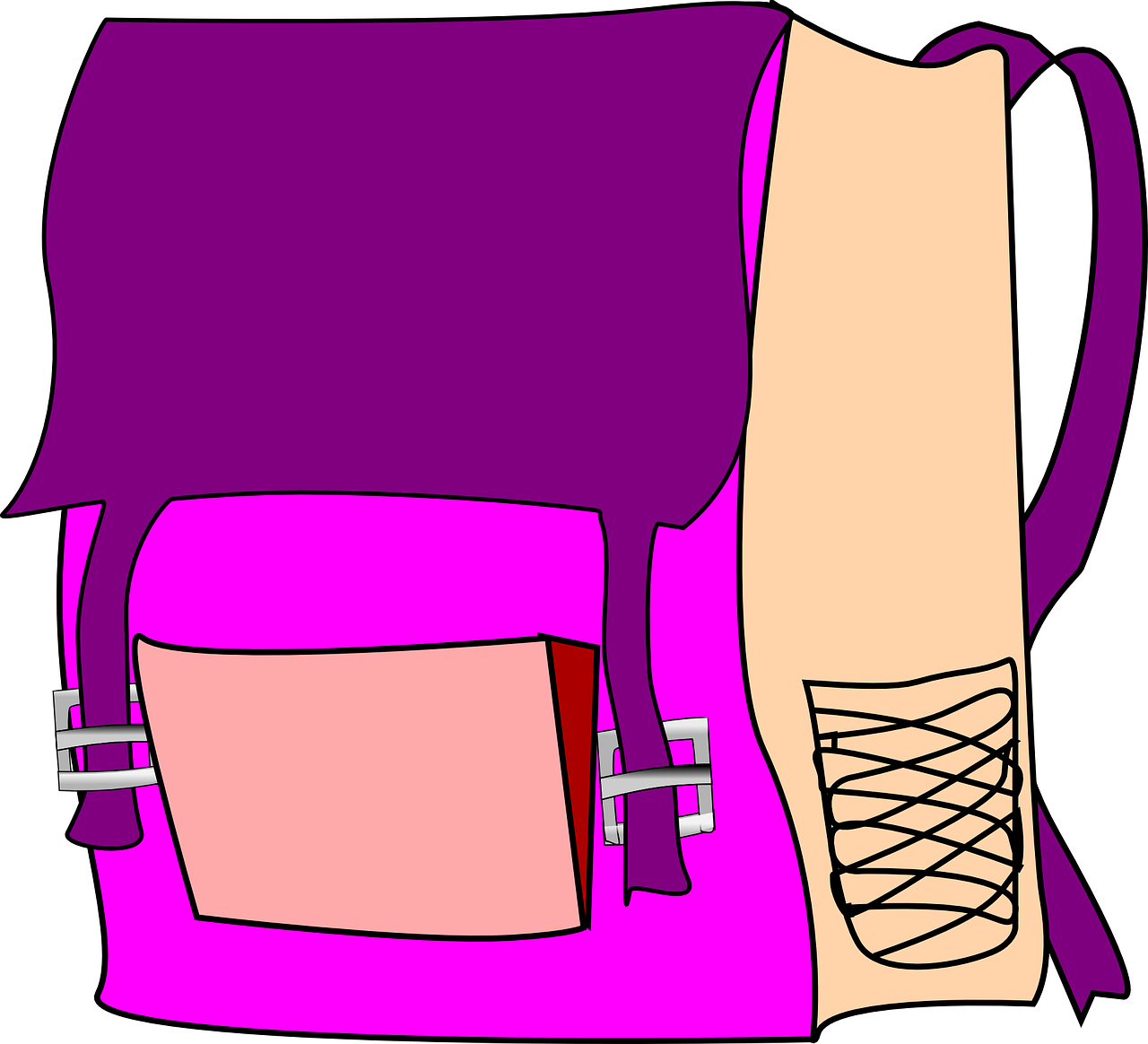 [Speaker Notes: 4/5]
Das ist ein Freund, nicht wahr?
Vokabeln
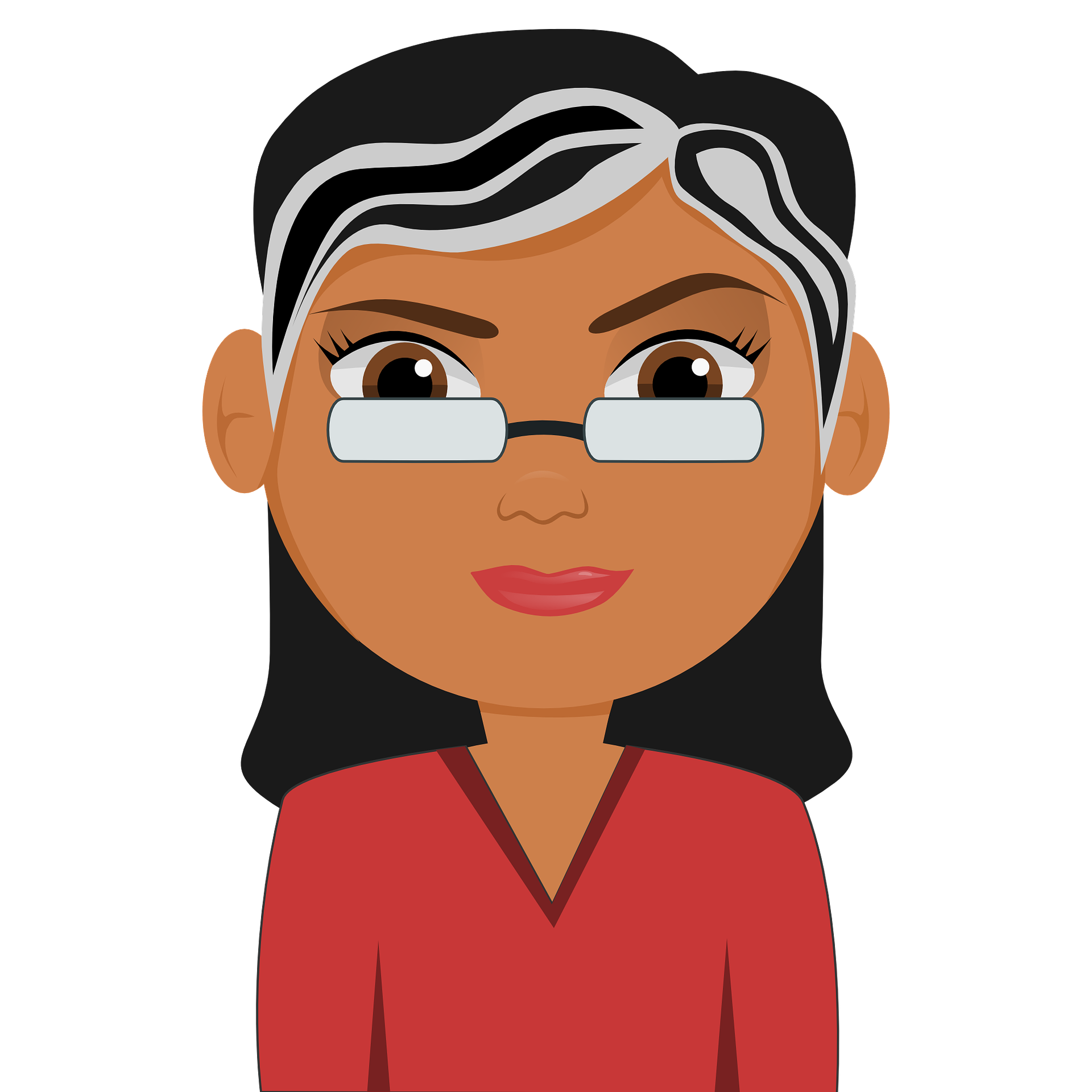 Wörter
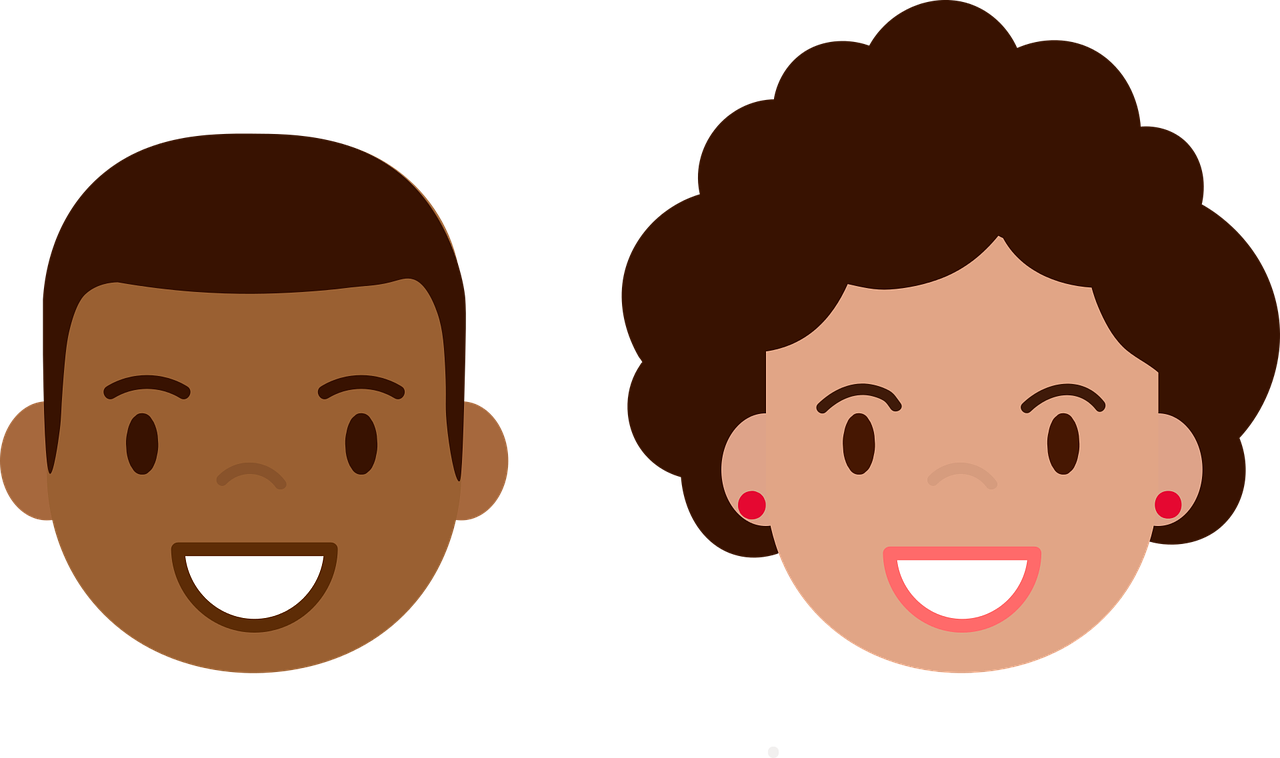 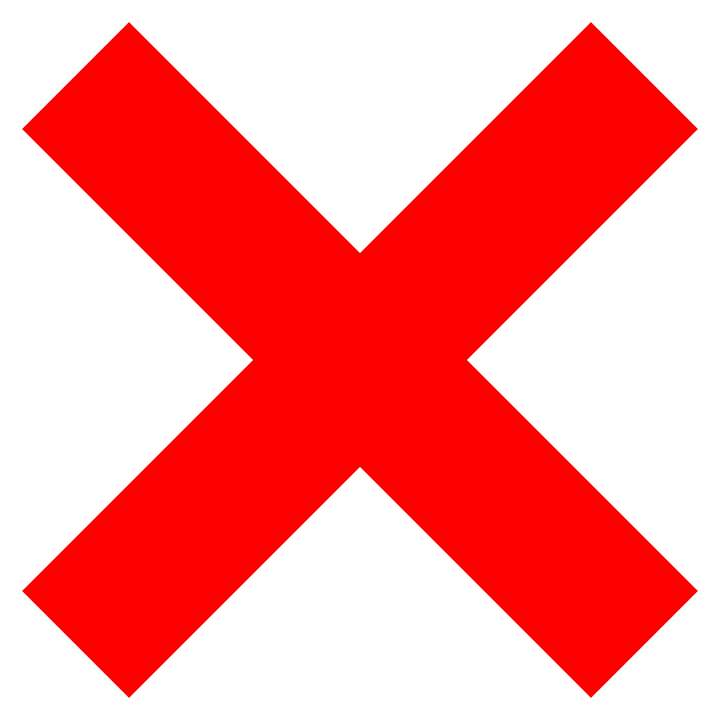 [Speaker Notes: 5/5]
Nicht (not)
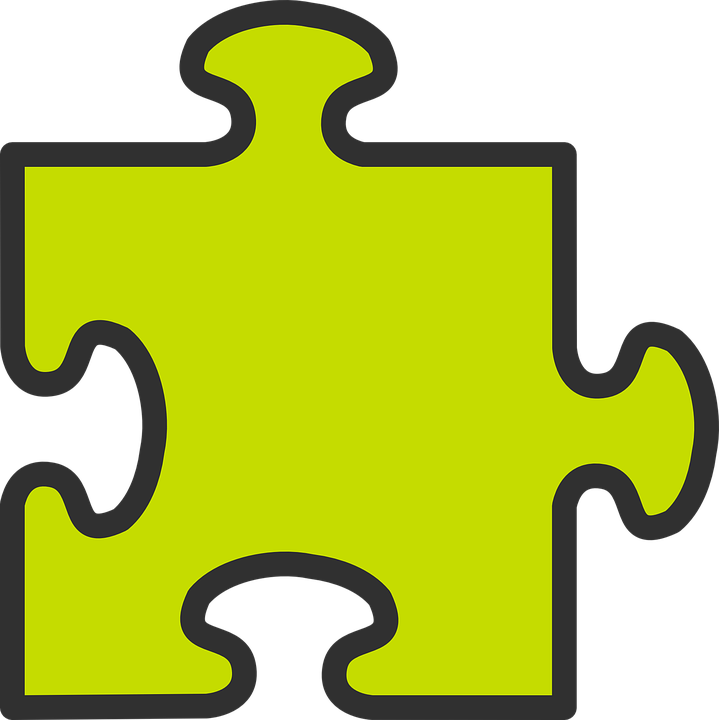 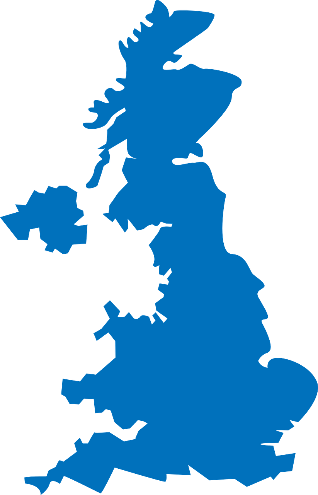 You already know how to use nicht (not):
Use nicht before an adjective or adverb to mean not:
Ich bin hier.
Ich bin nicht hier.
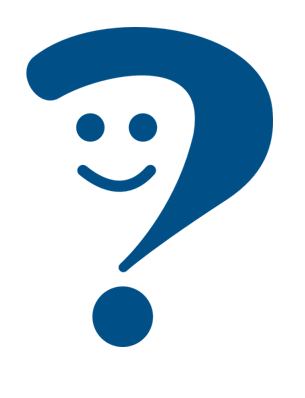 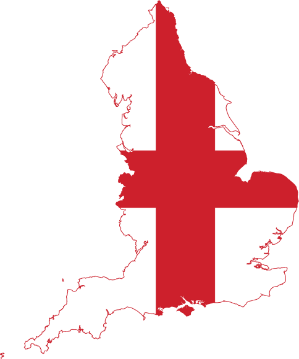 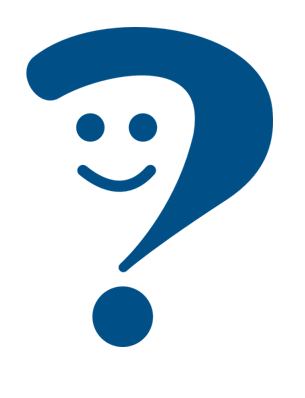 I am not here.
I am here.
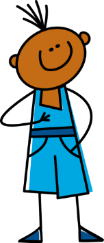 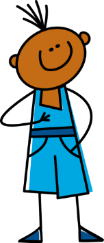 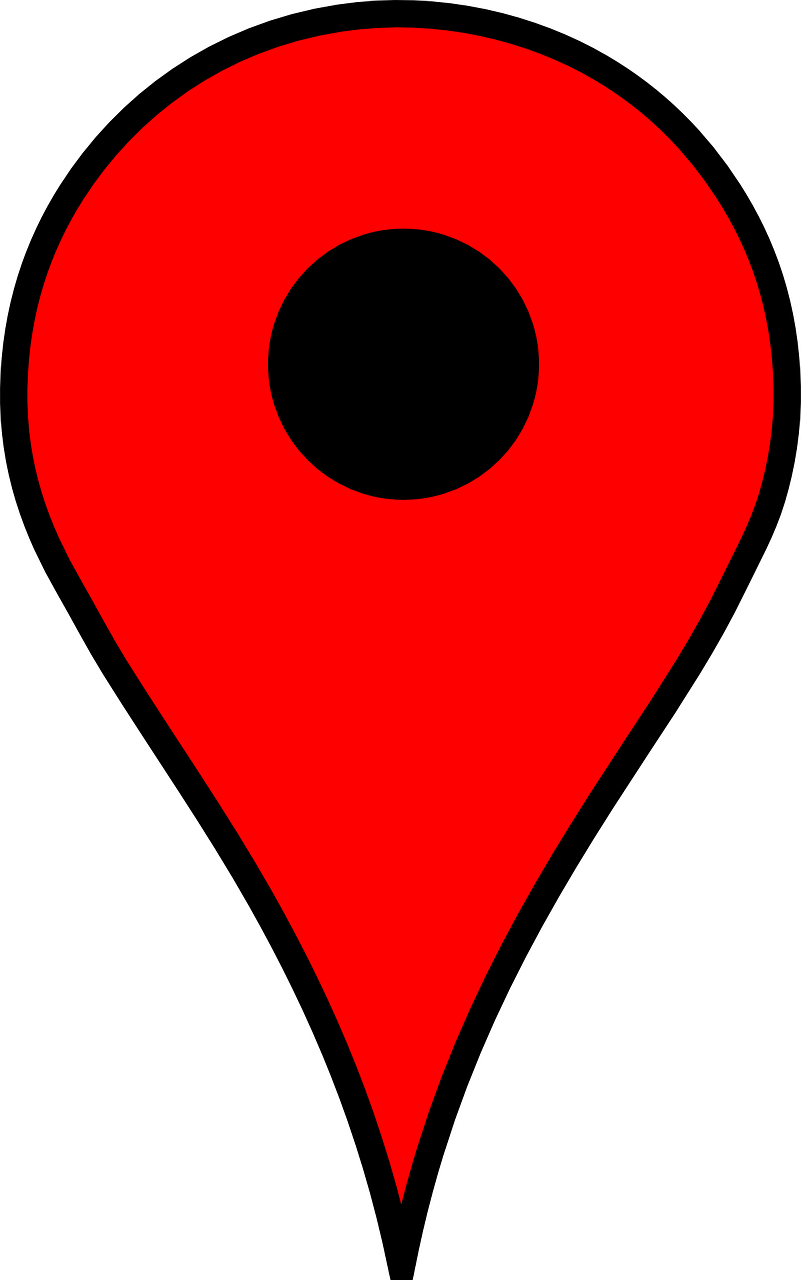 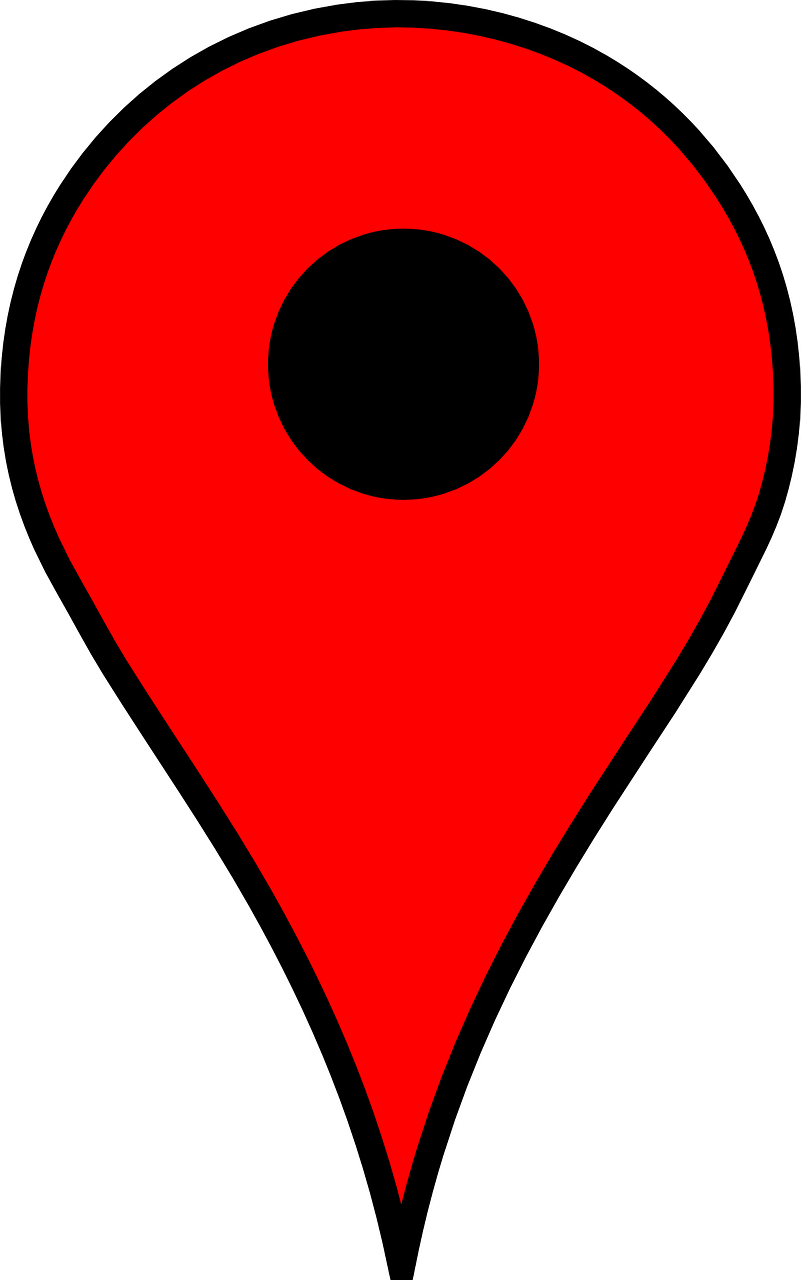 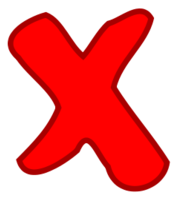 Use nicht before ‘der, die, das’ and a noun to mean not:
Das ist nicht das Buch.
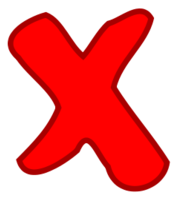 Das ist das Buch.
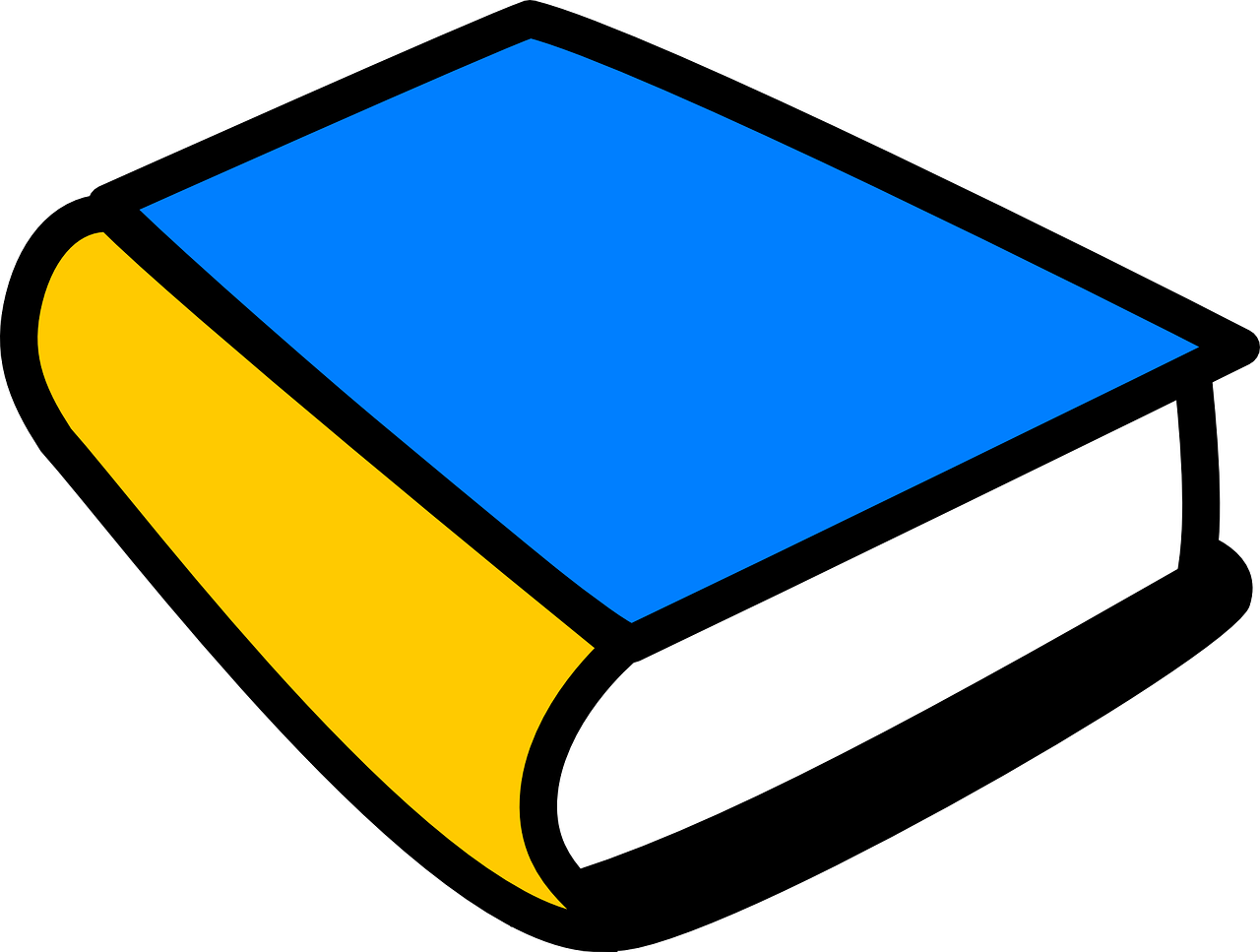 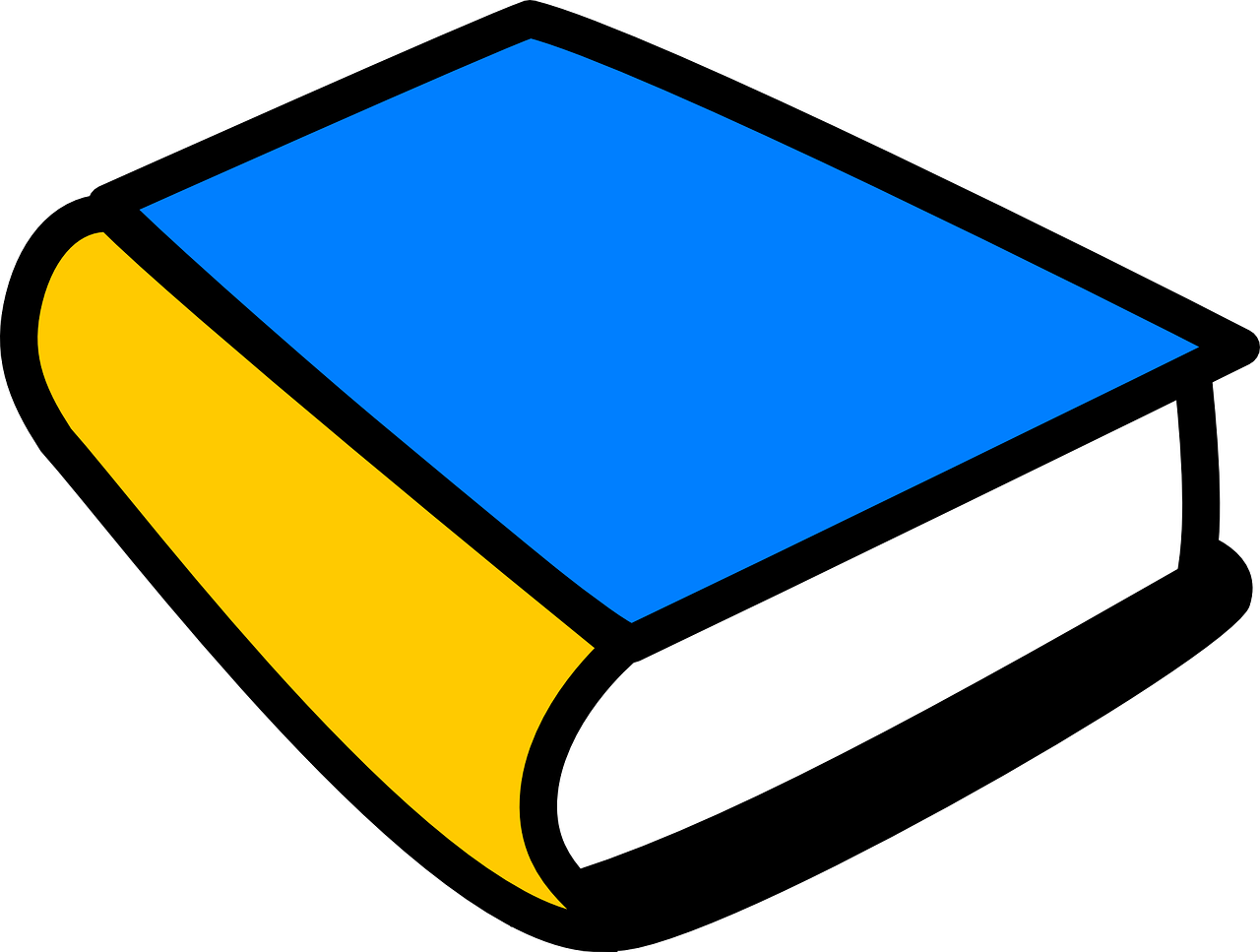 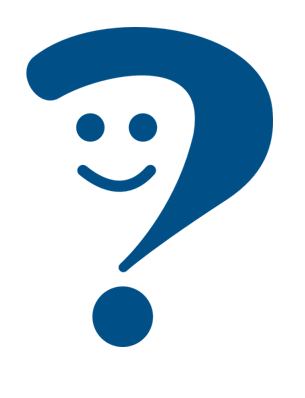 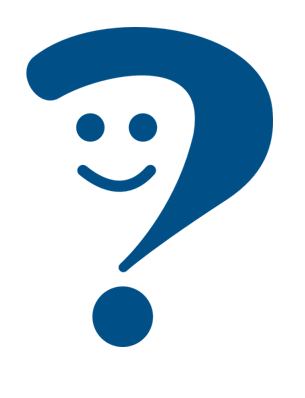 That is not the book.
That is the book.
Use nicht before proper nouns to mean not:
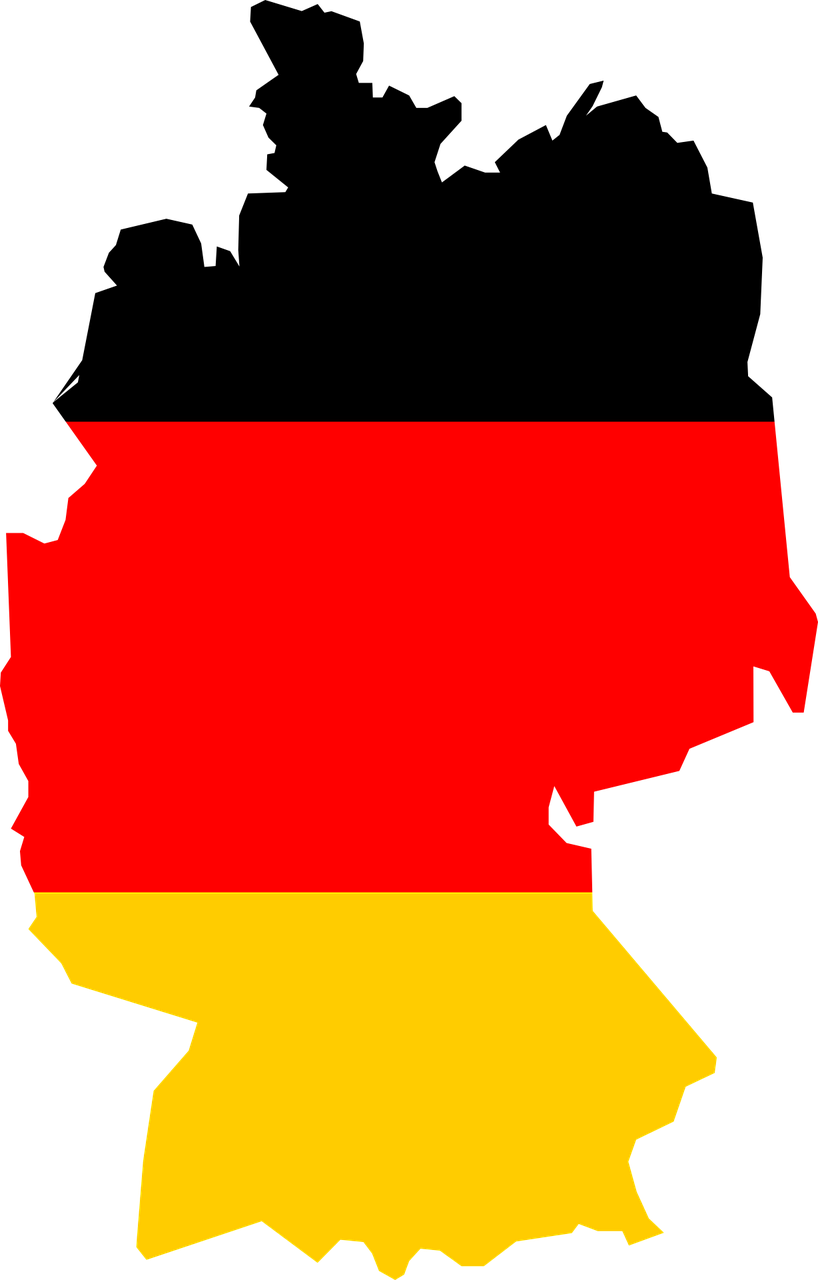 Das ist nicht Deutschland.
Das ist Deutschland.
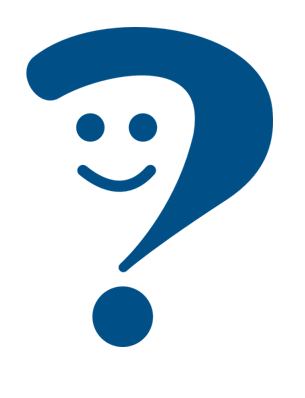 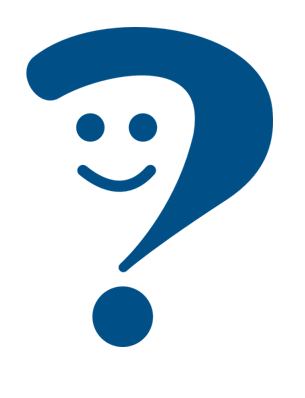 That is not Germany.
That is Germany.
[Speaker Notes: Timing: 2 minutes 

Aim: to revise the already known uses of nicht.
Procedure:
Click through the animations to recap uses of nicht.
Elicit English translation for the German examples provided.]
Nicht (not)
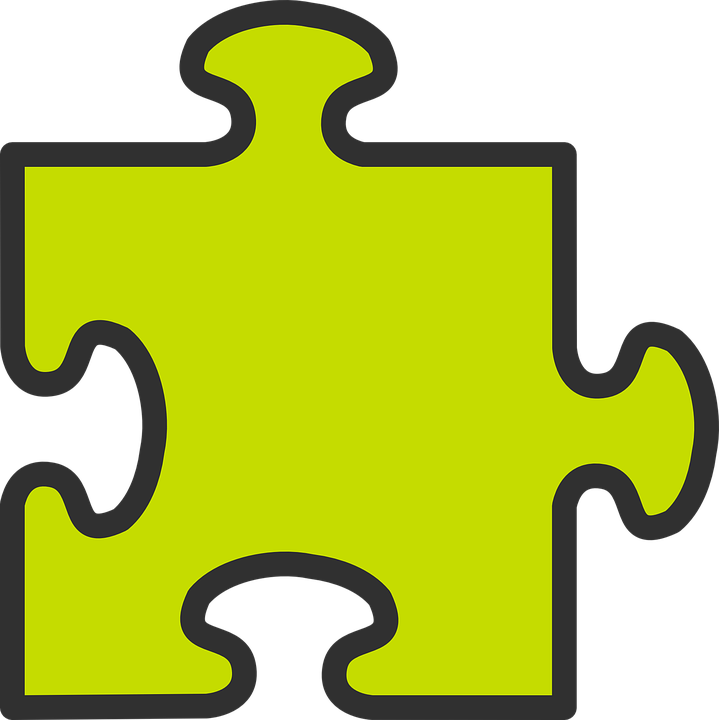 We also use nicht to mean not before ‘my’ and ‘your’:
Das ist mein Haustier.
Das ist nicht mein Haustier.
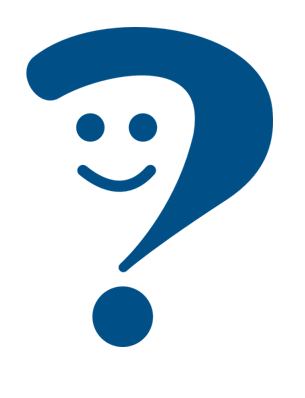 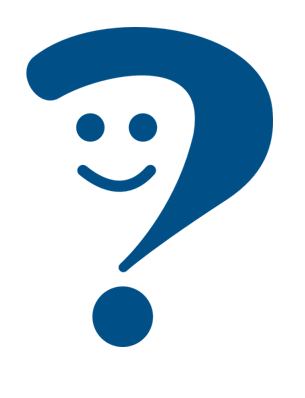 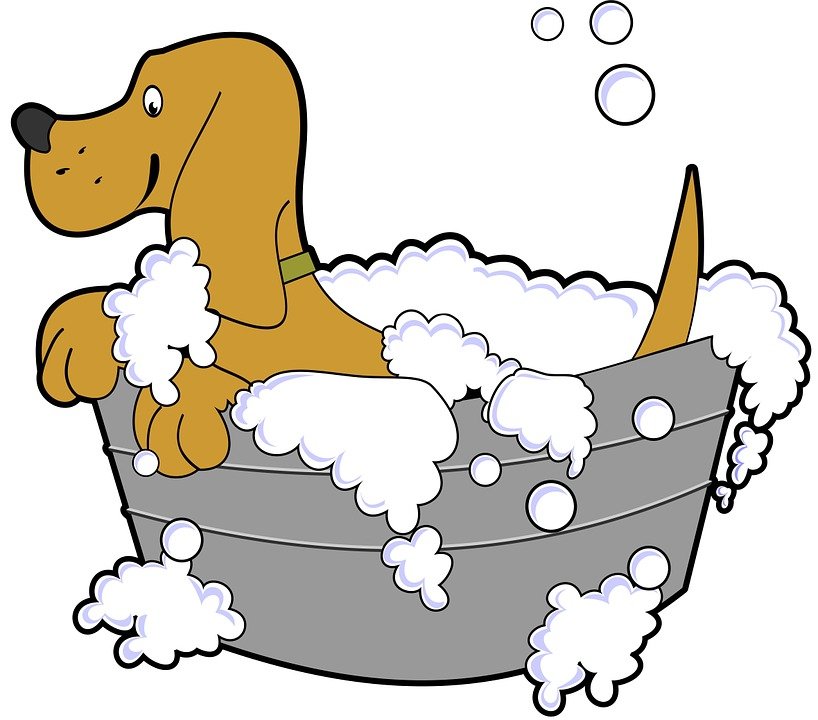 That is my pet.
That is not my pet.
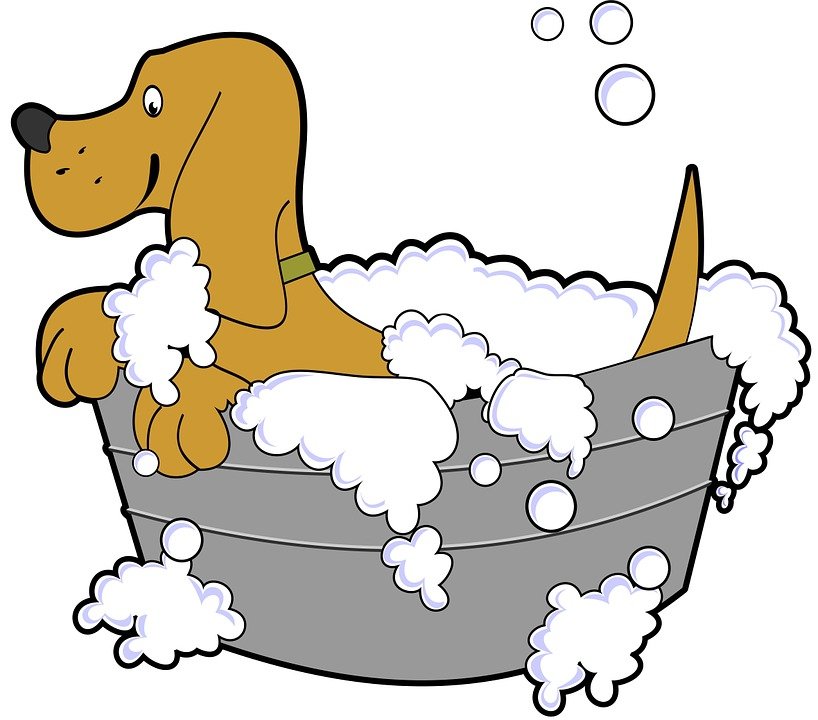 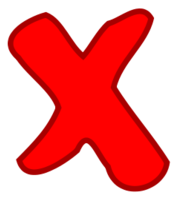 Das ist deine Schule.
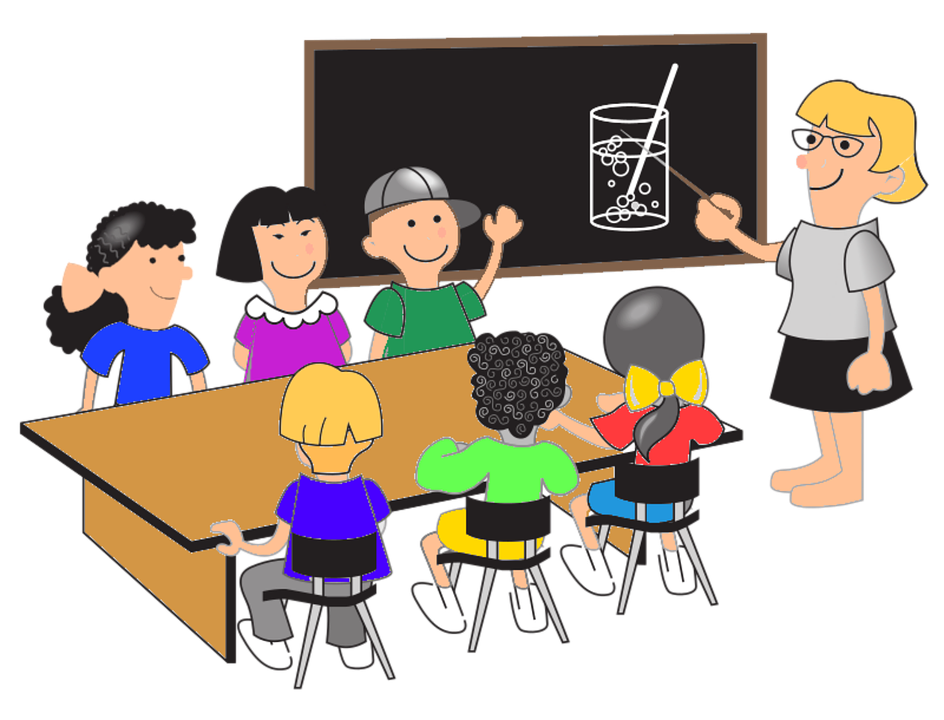 Das ist nicht deine Schule.
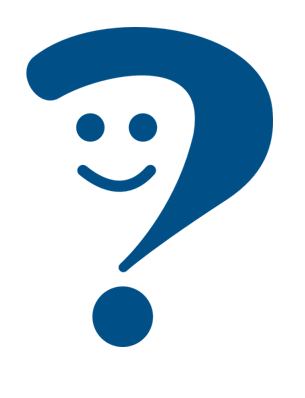 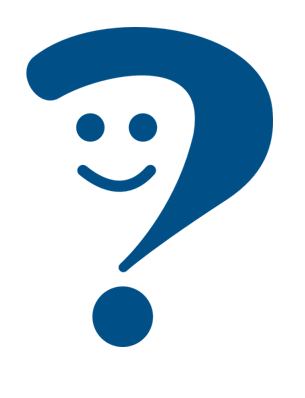 That is your school.
That is not your school.
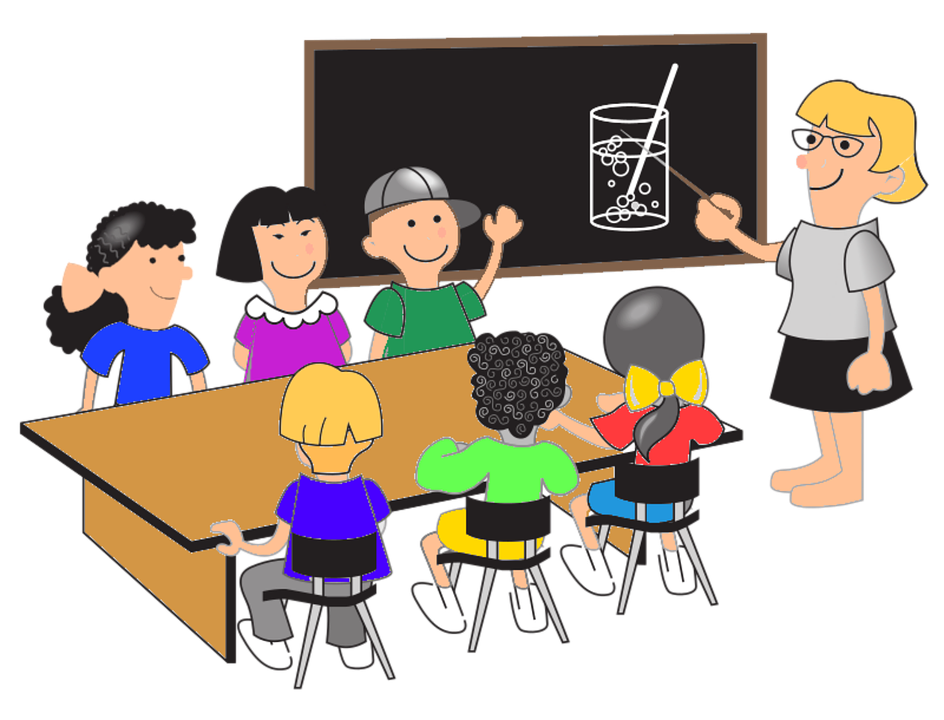 [Speaker Notes: Timing: 2 minutes 

Aim: to introduce the use of ‘nicht’ with ‘mein’ and ‘dein’.
Procedure:
Click through the animations to present the new information.
Elicit English translation for the German examples provided.]
Das ist mein… Das ist nicht mein… Das ist meine… Das ist nicht meine
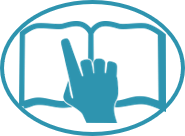 Johanna makes some labels for Aisha’s things but they get smudged and also she’s not sure which items are Aisha’s. Help Aisha match the label to the correct item, and say whether it’s hers or not.
Das ist nicht meine Flasche.
Das ist mein
 Haustier.
lesen
A
B
A
B
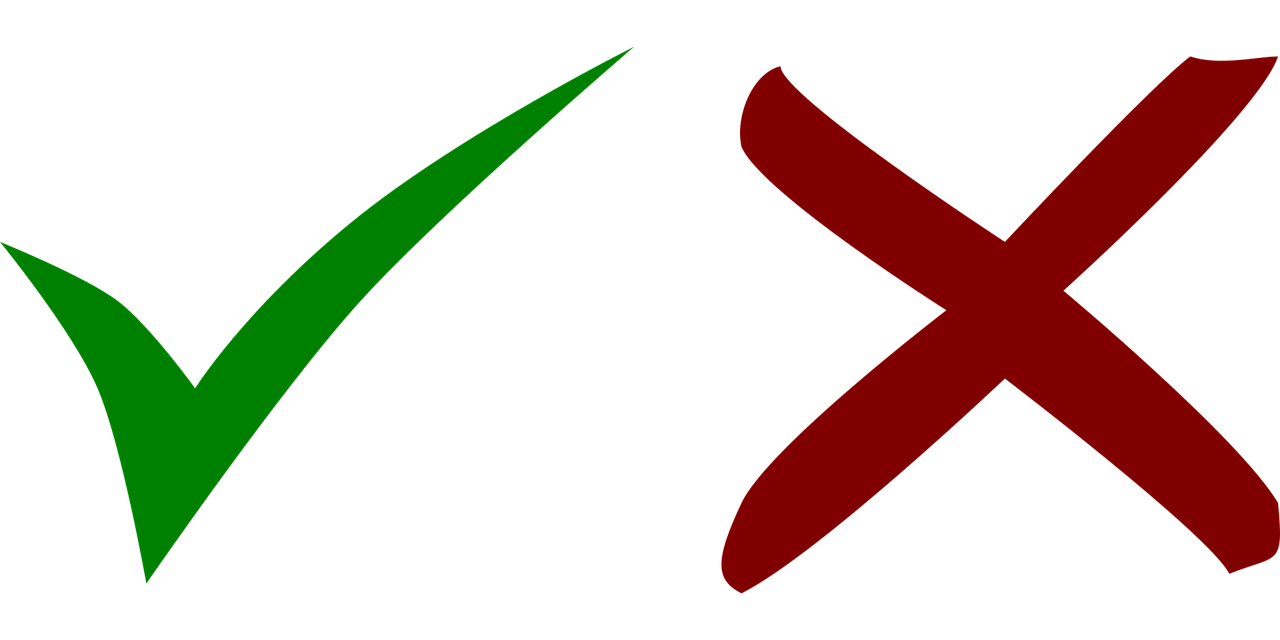 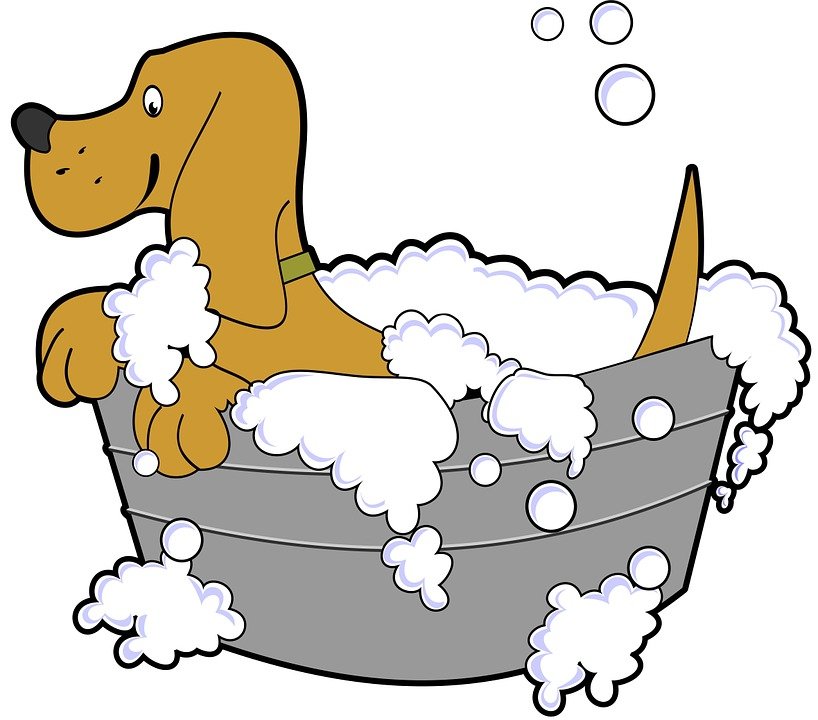 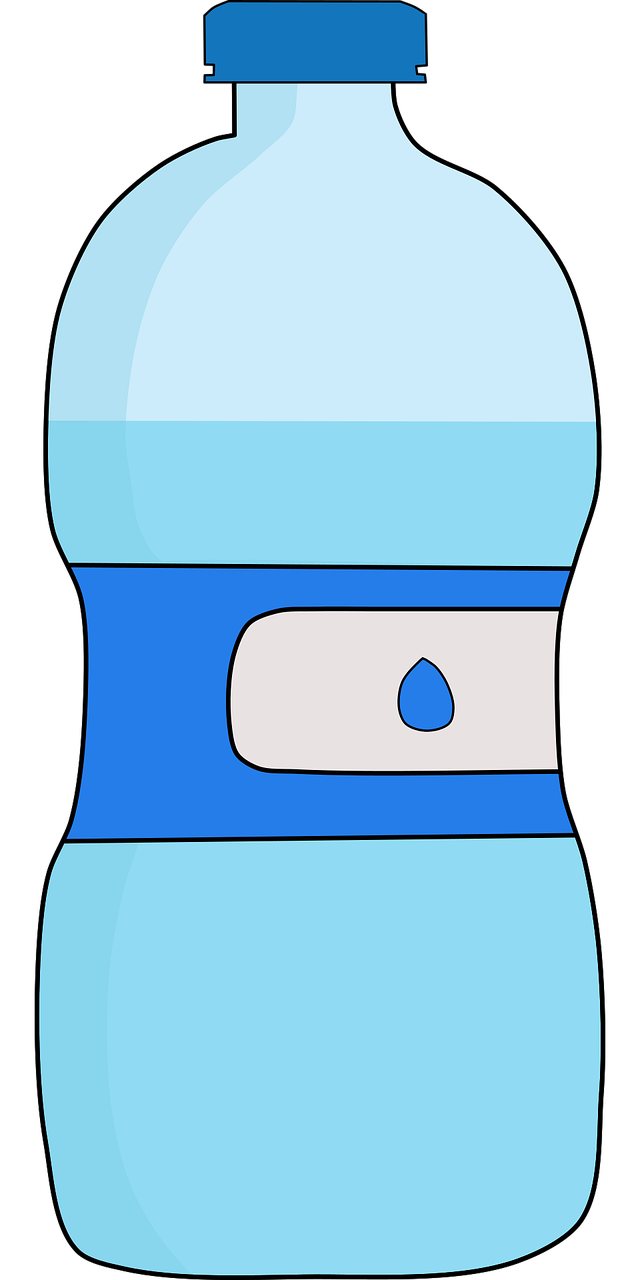 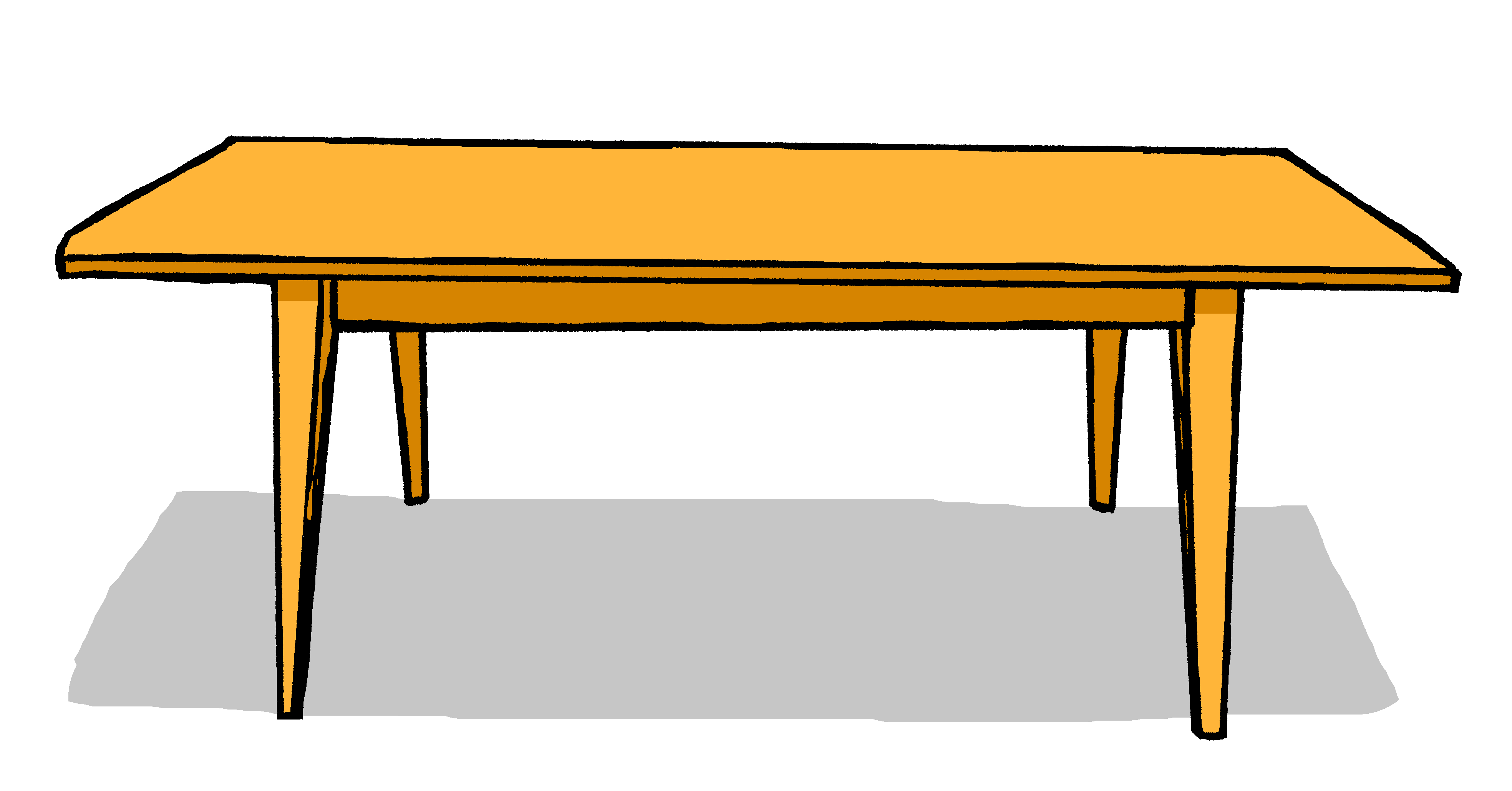 4
1
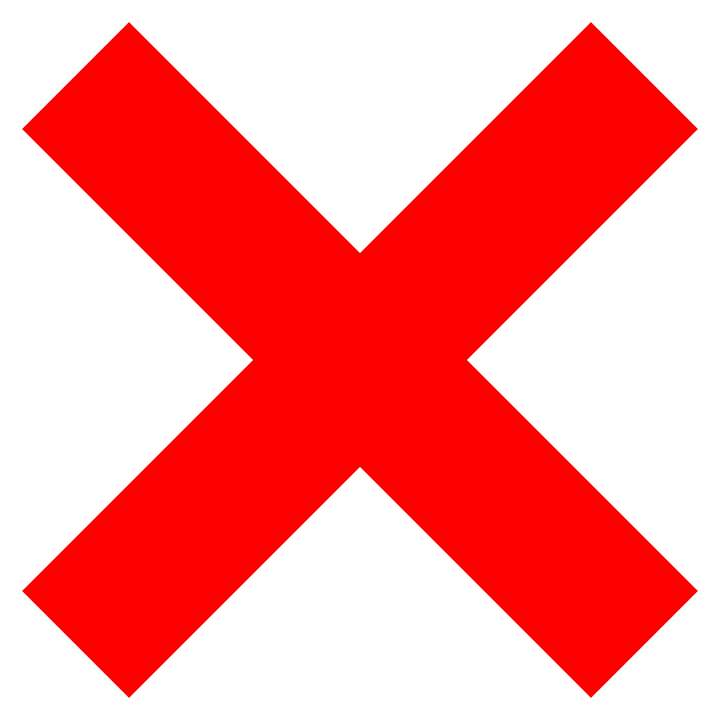 Das ist nicht meine Schule.
Das ist nicht meine Tasche.
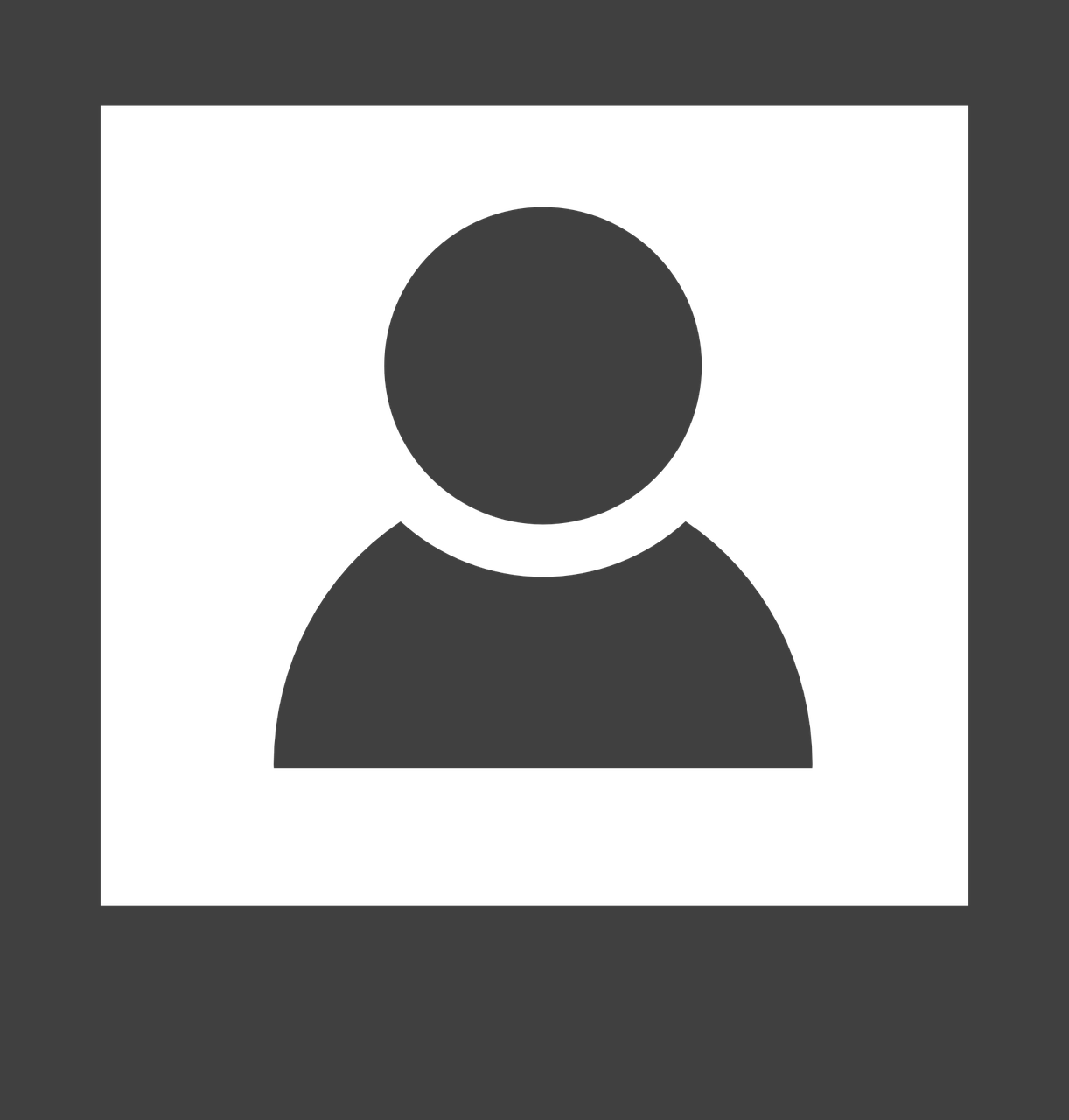 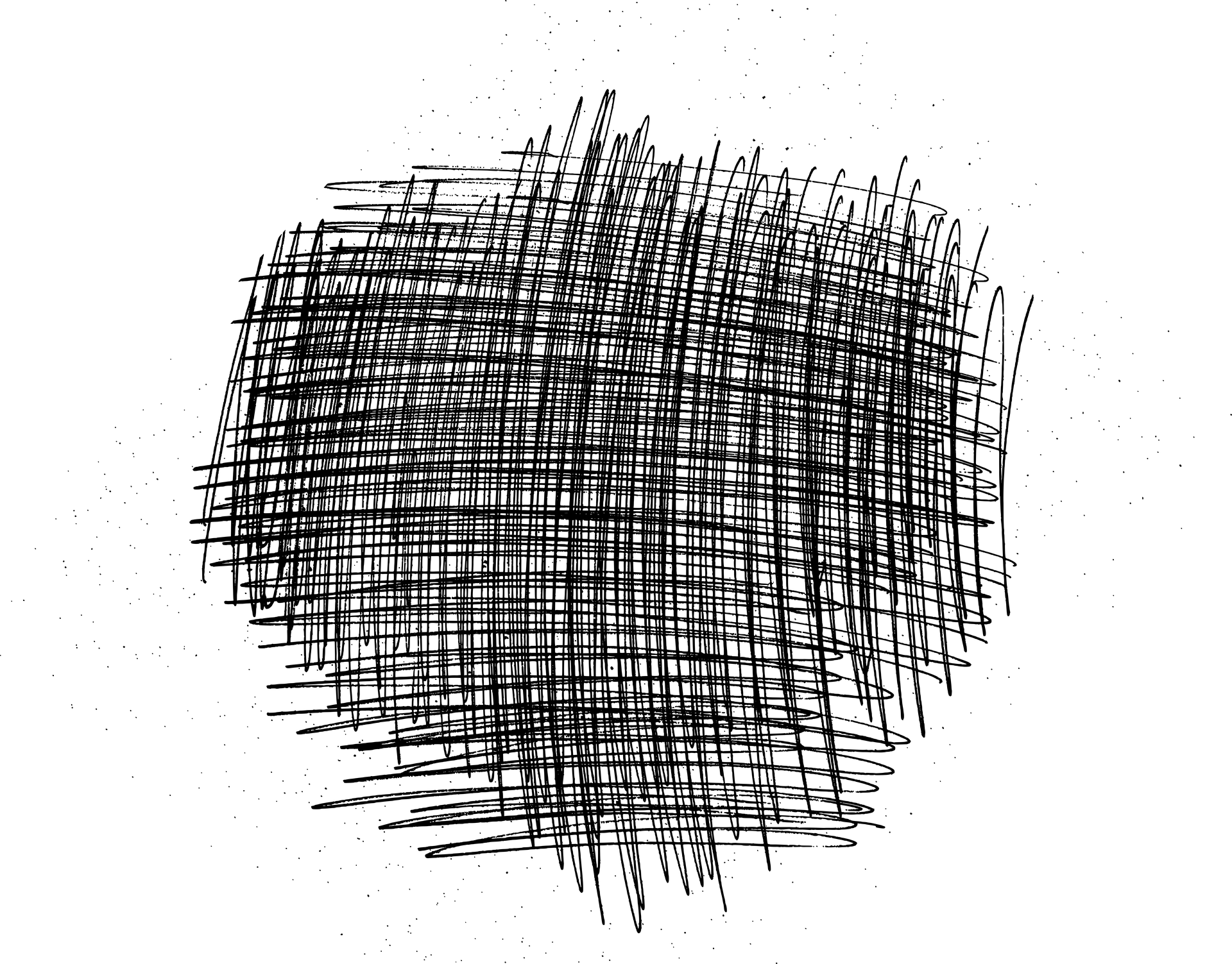 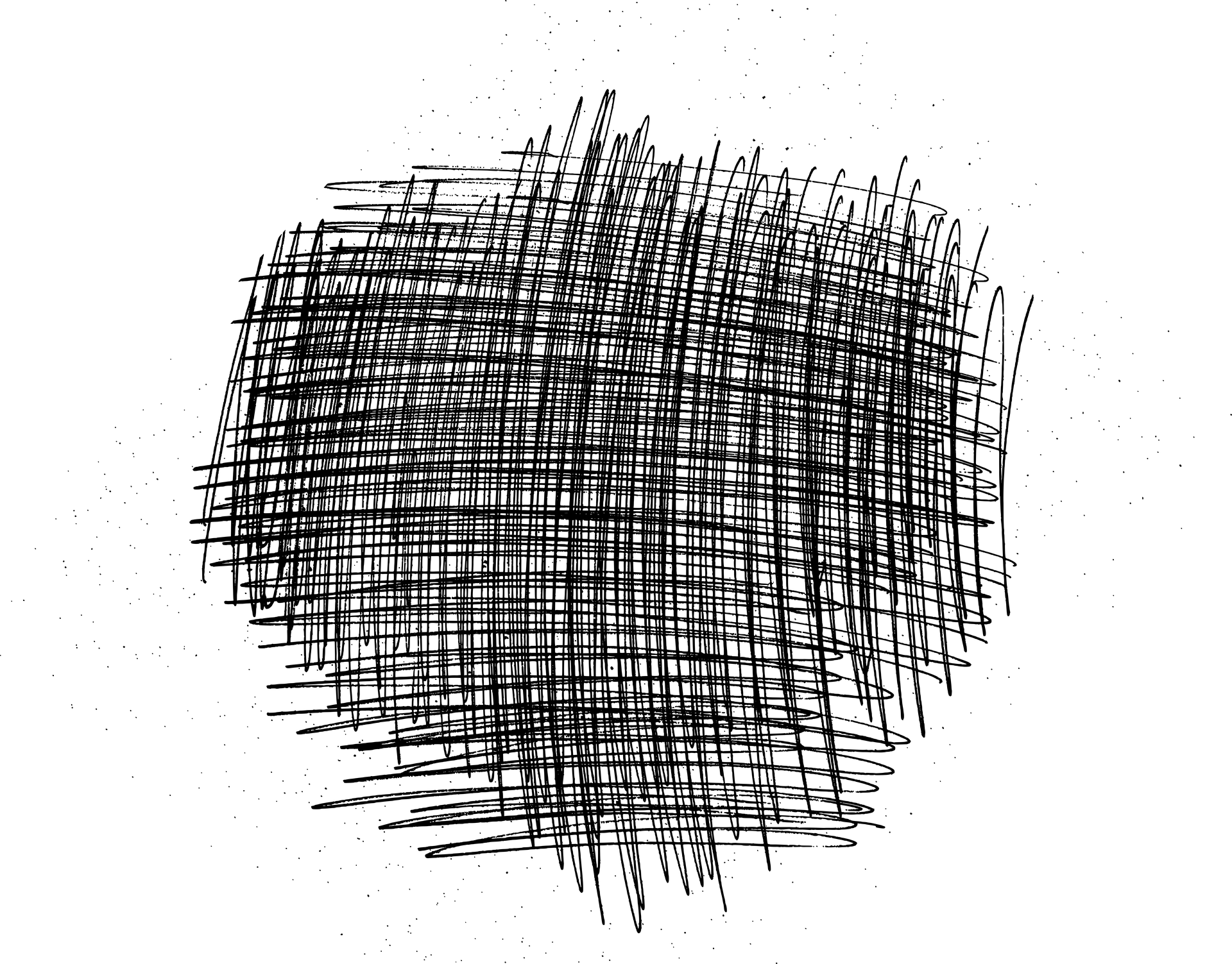 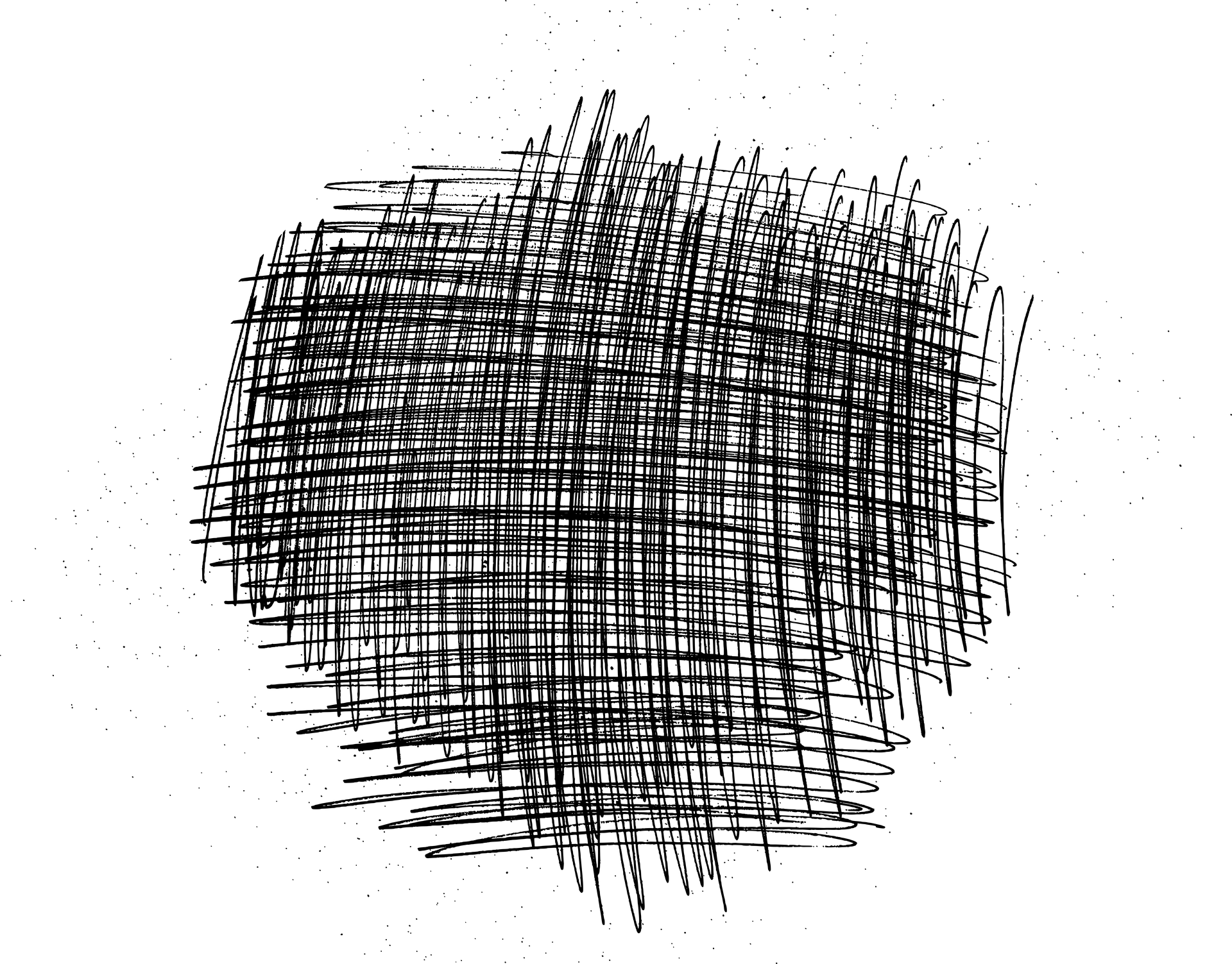 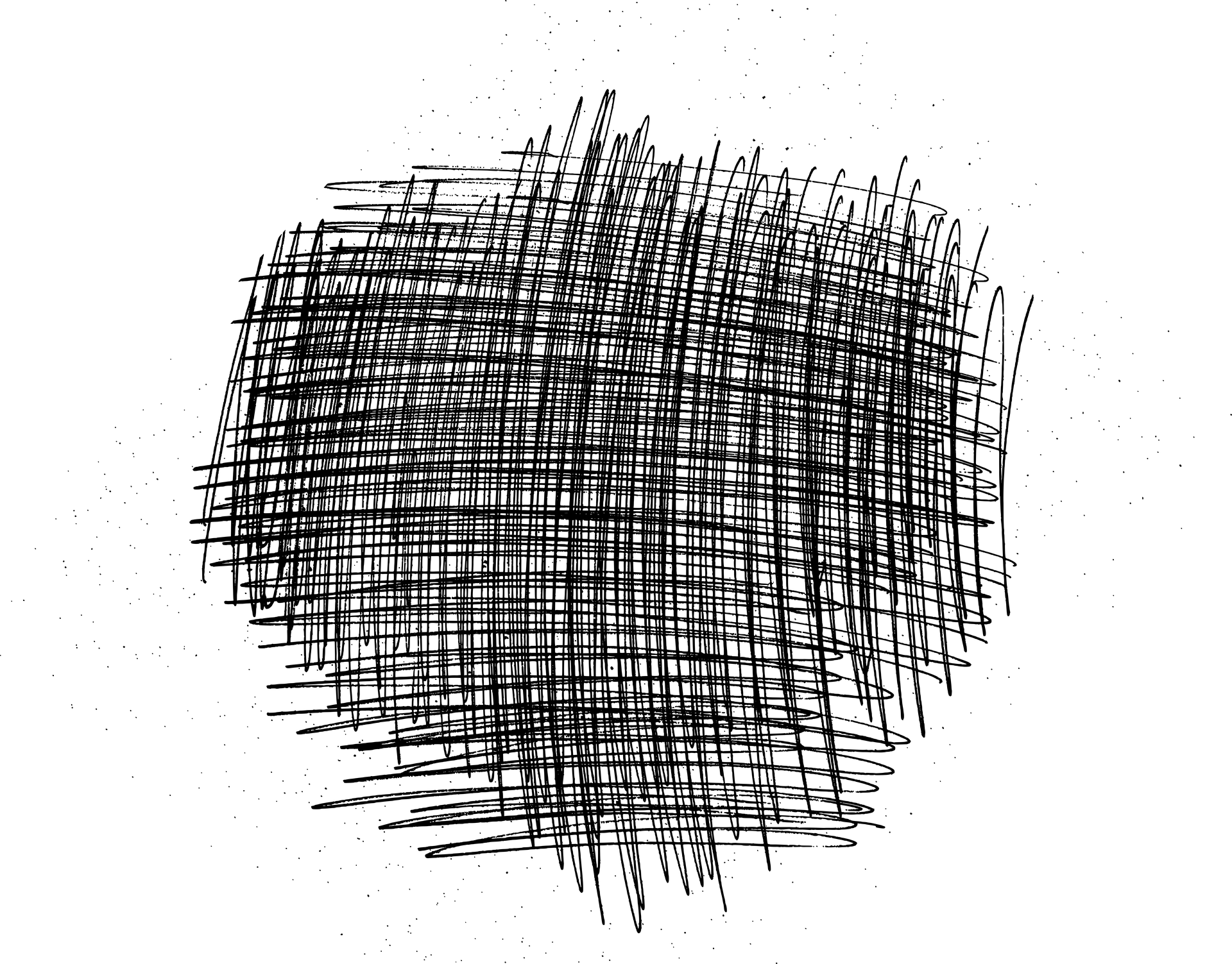 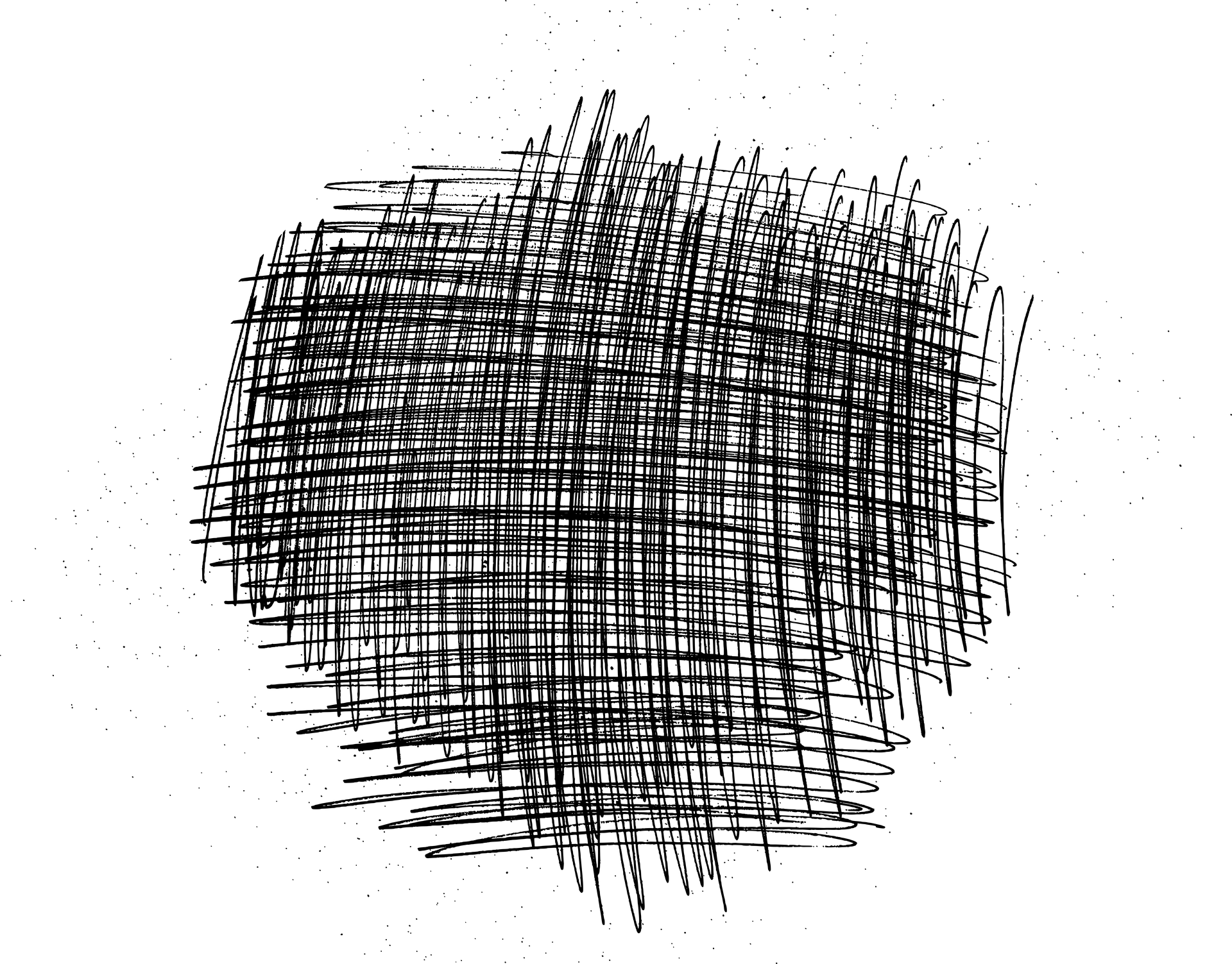 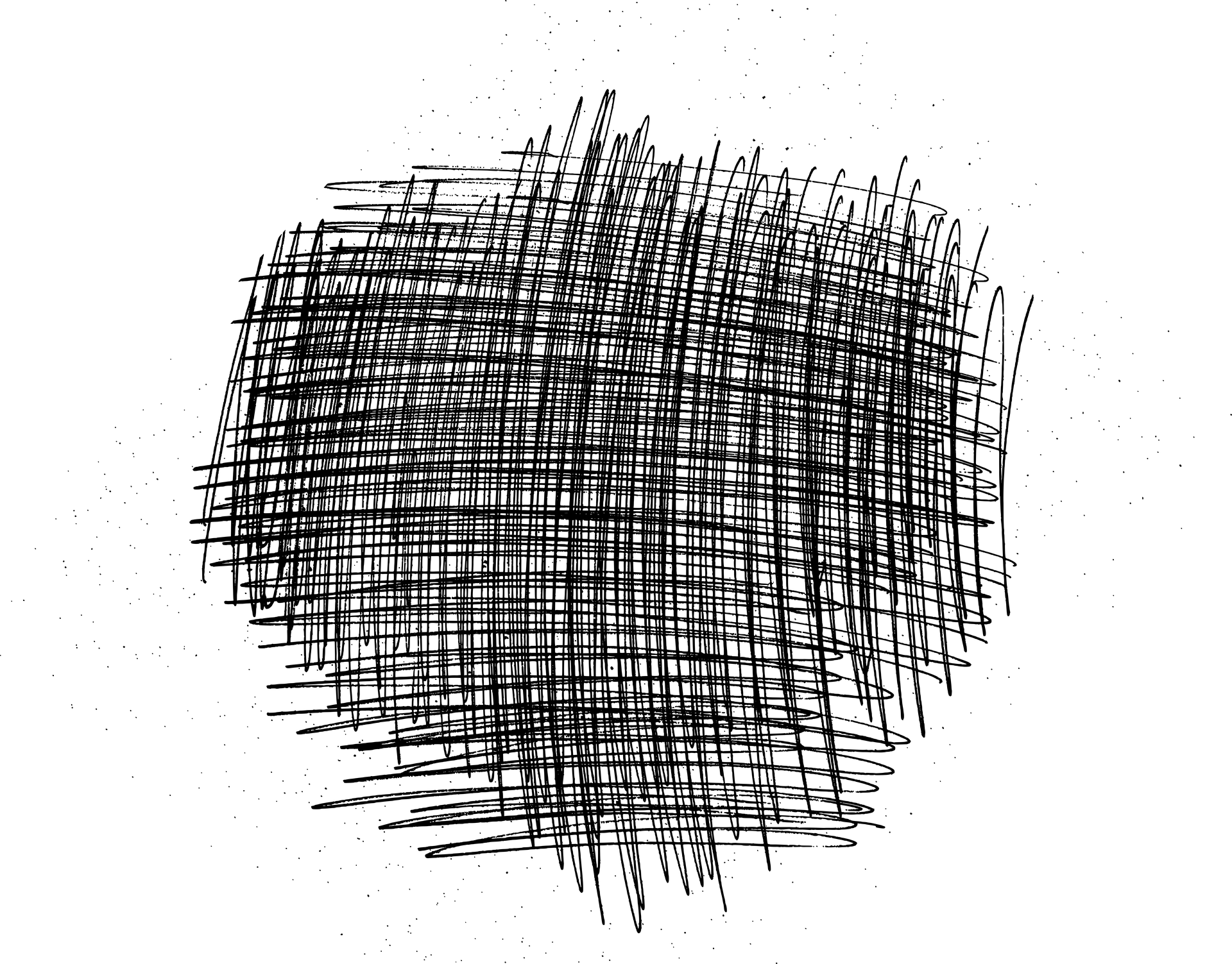 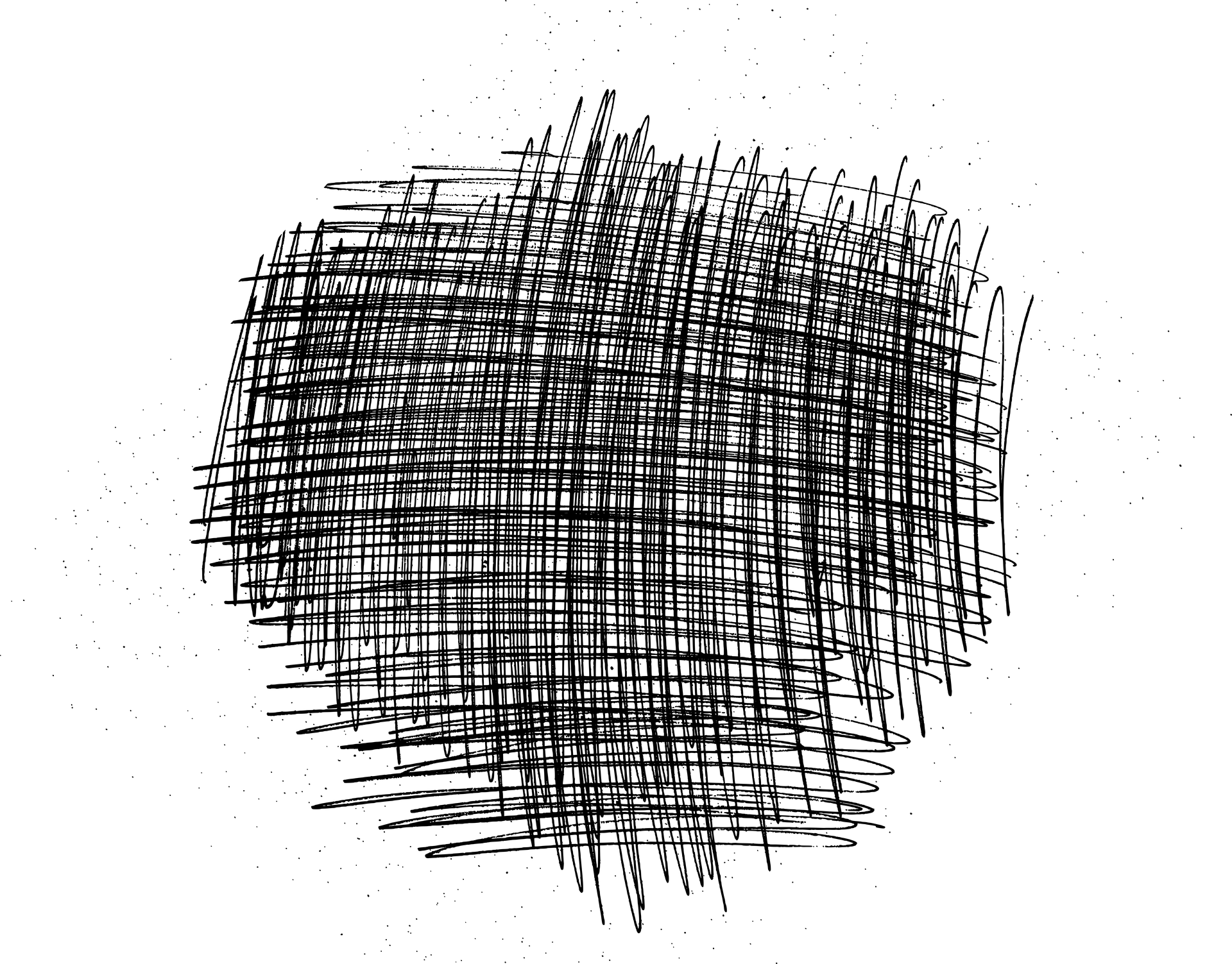 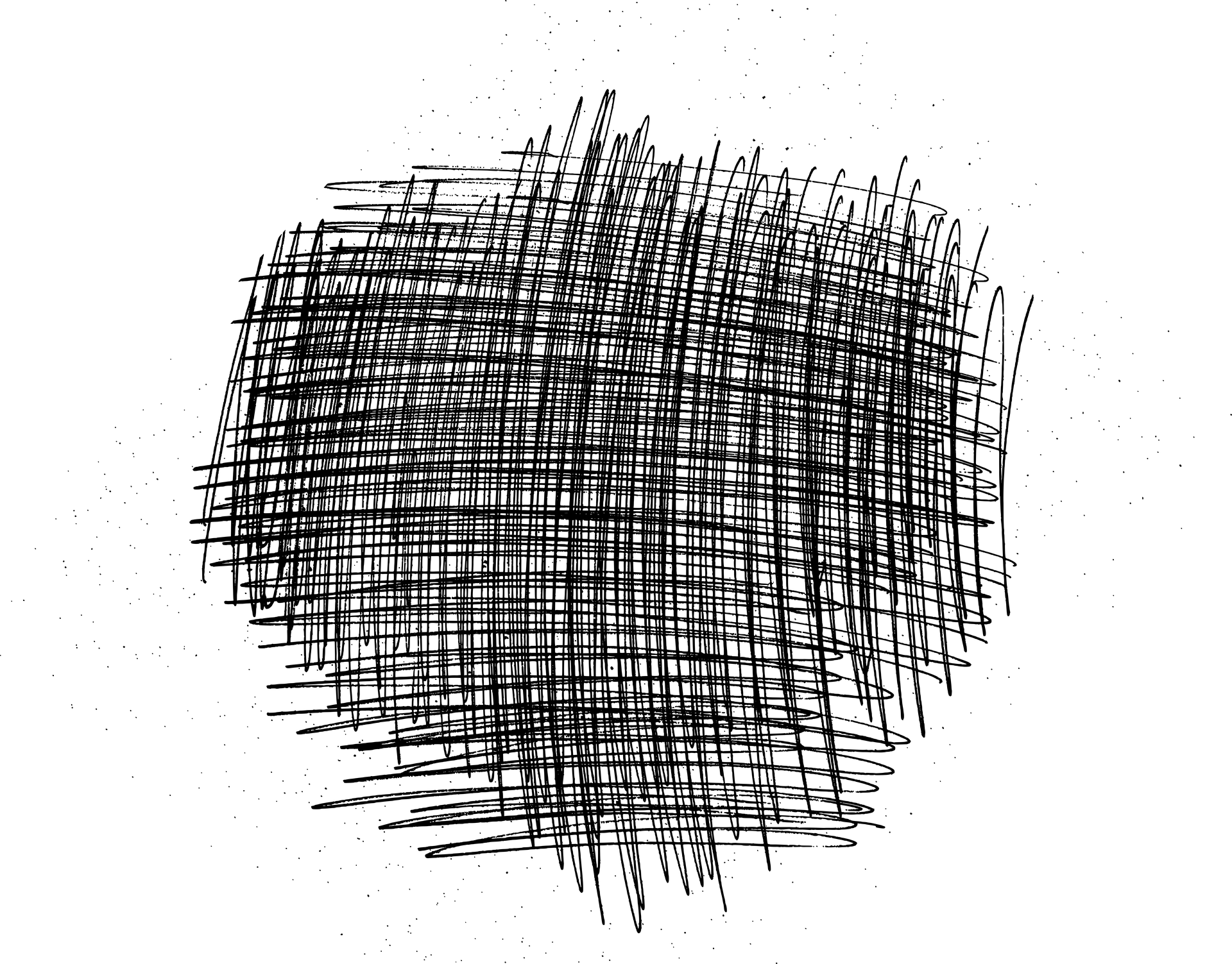 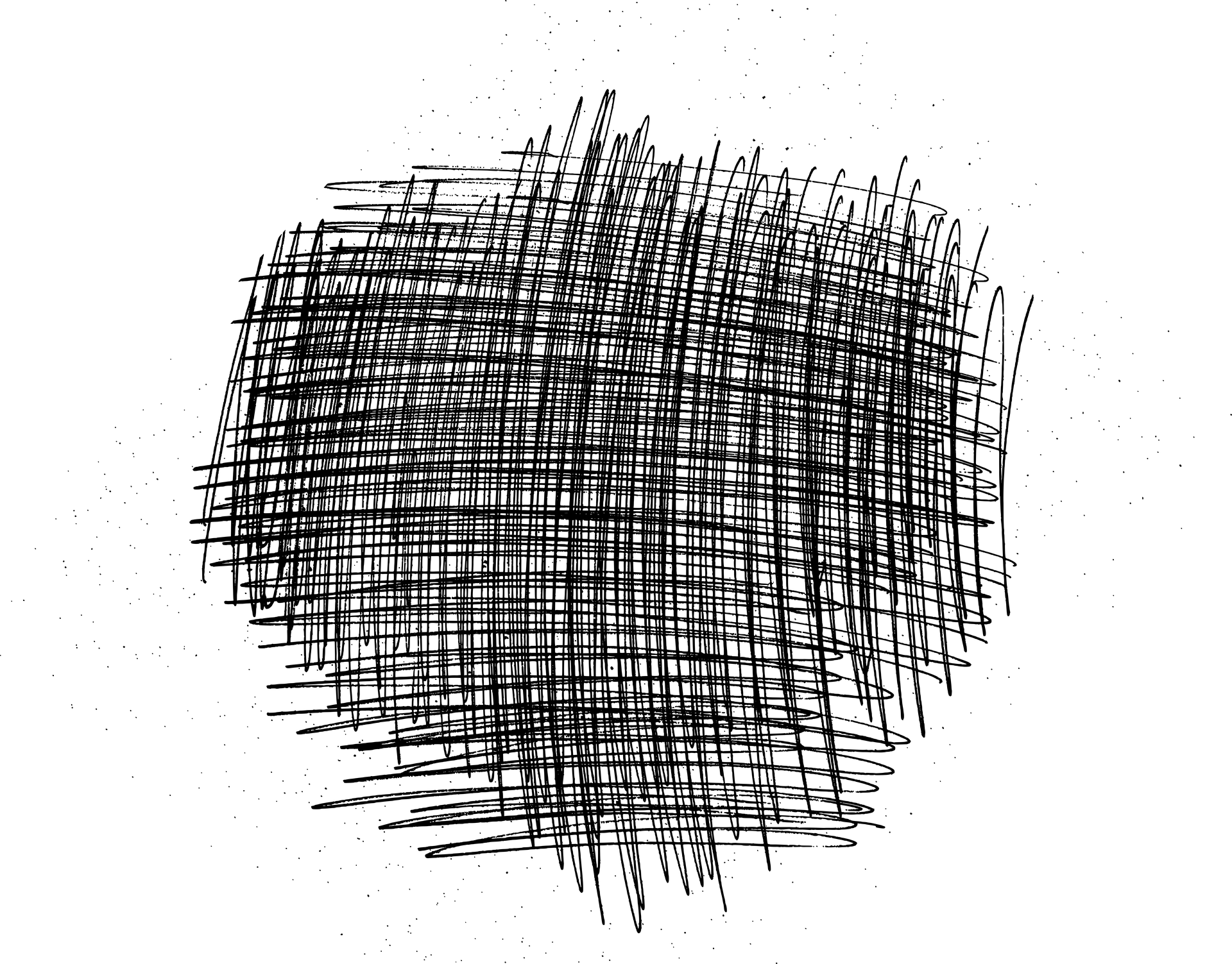 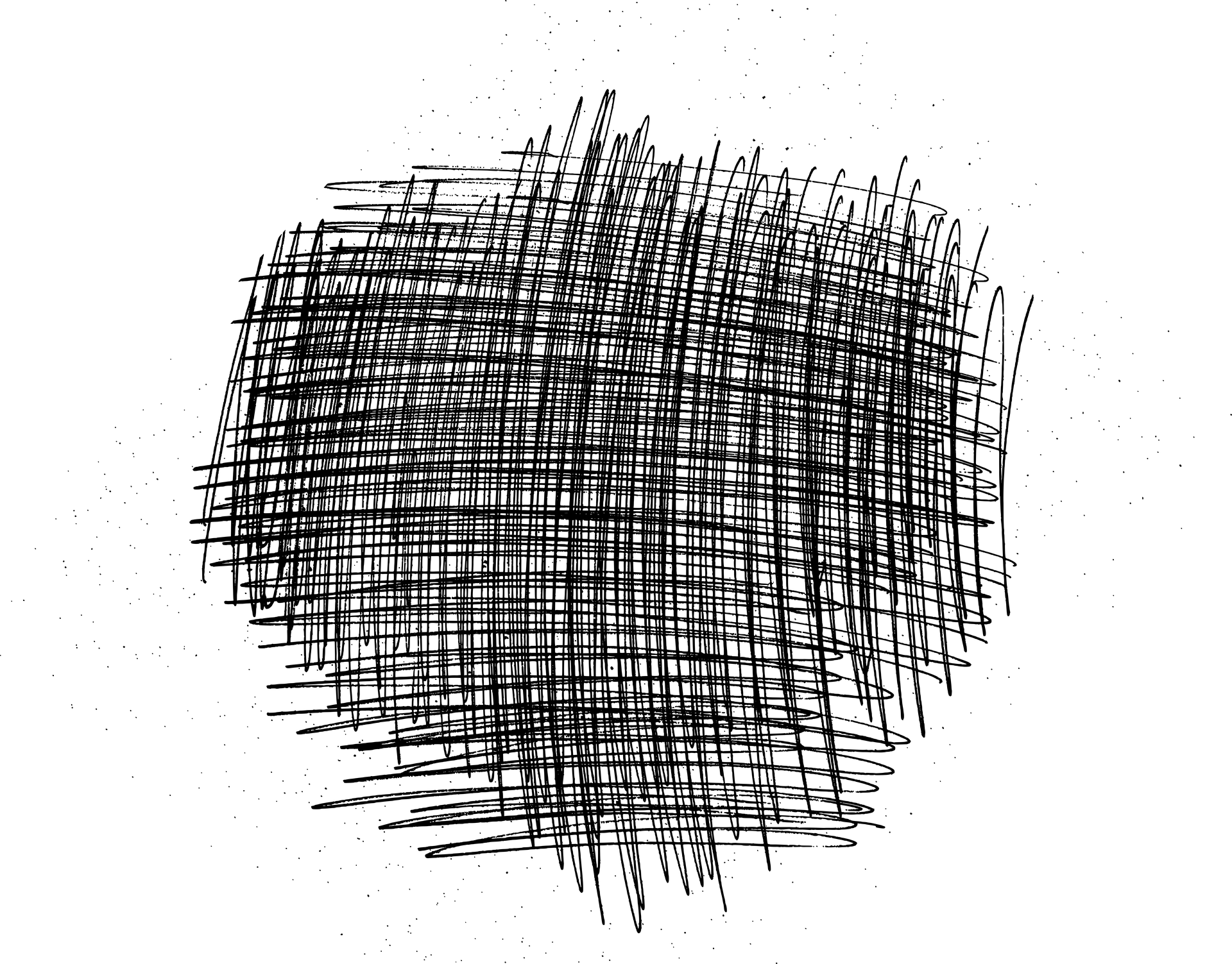 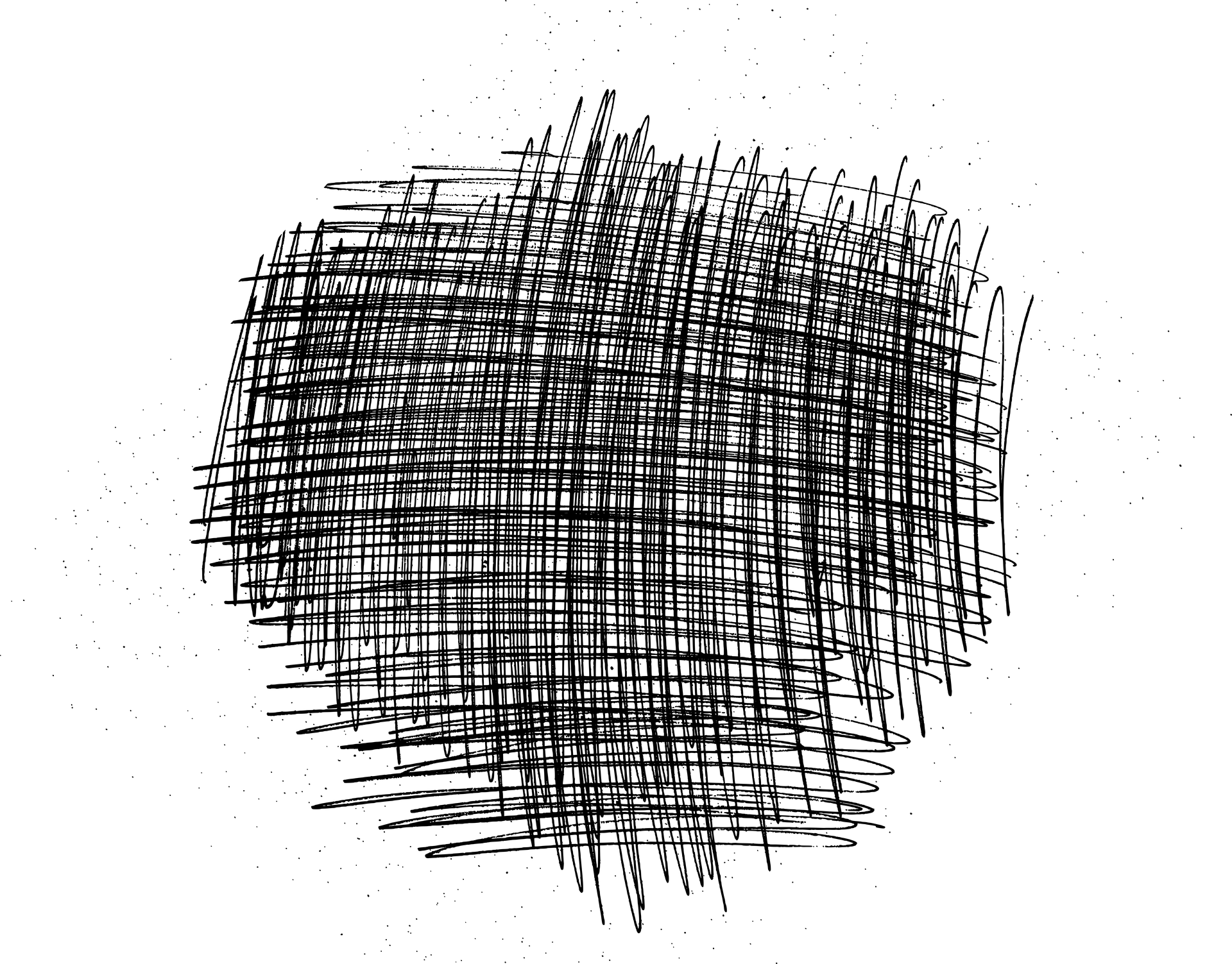 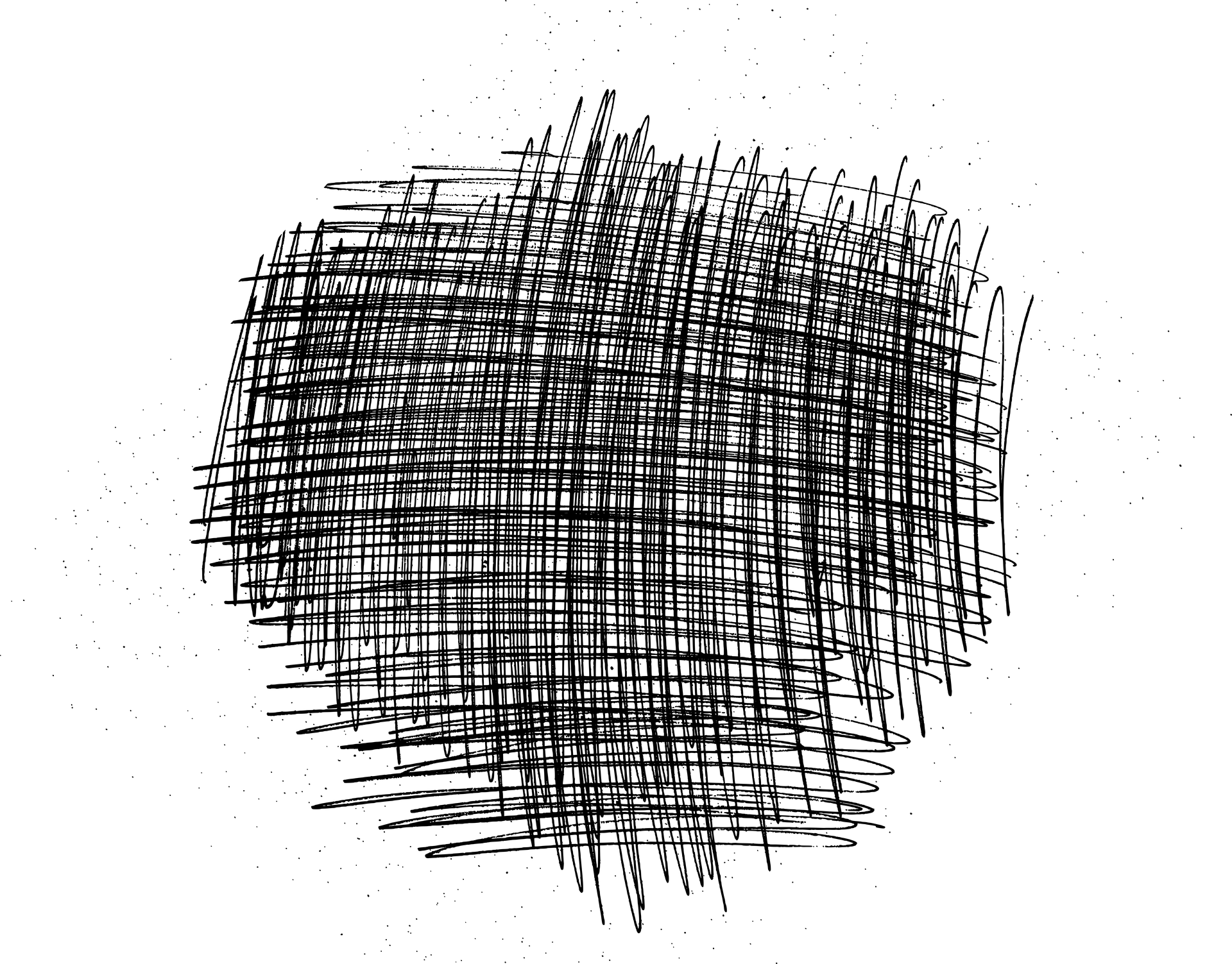 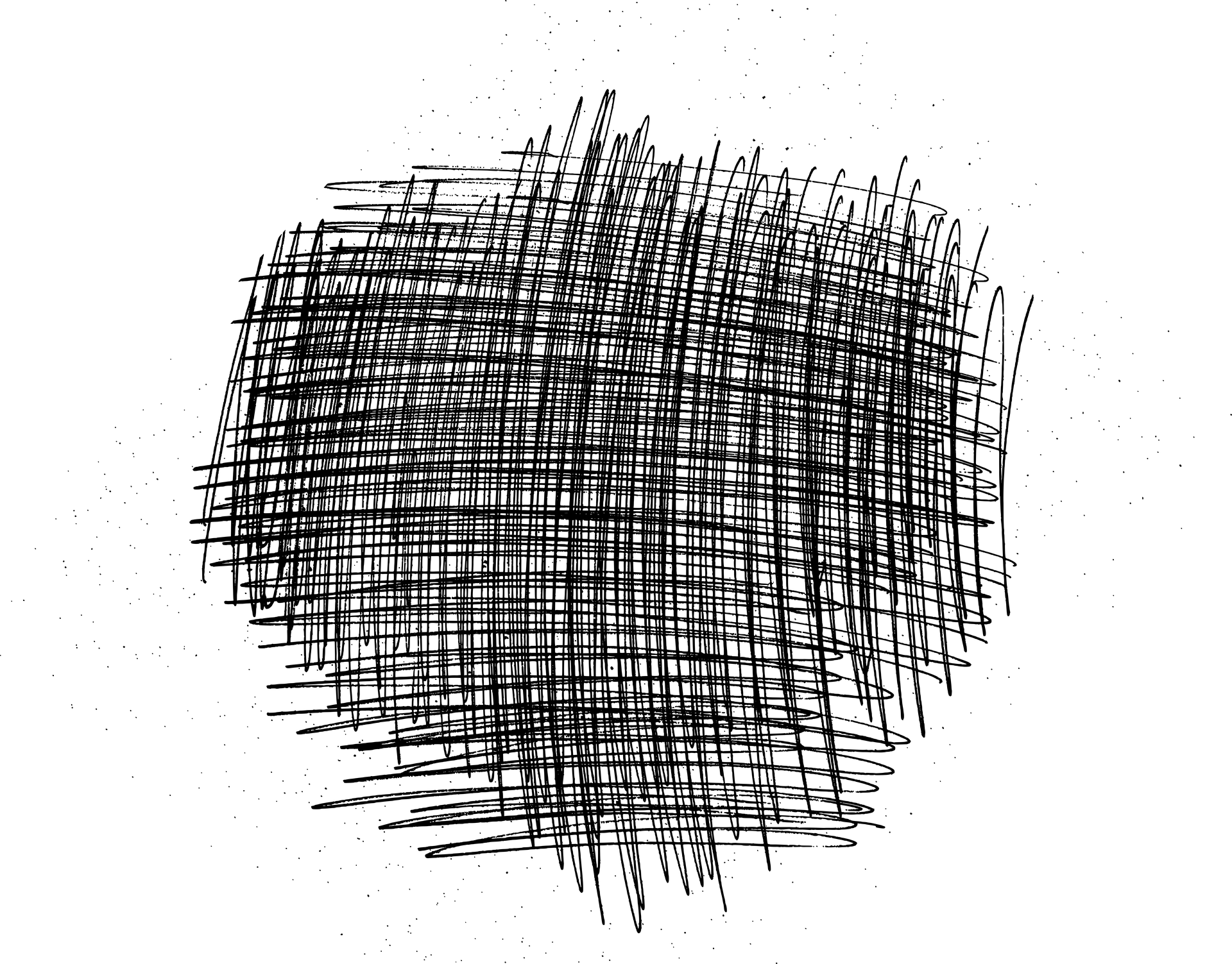 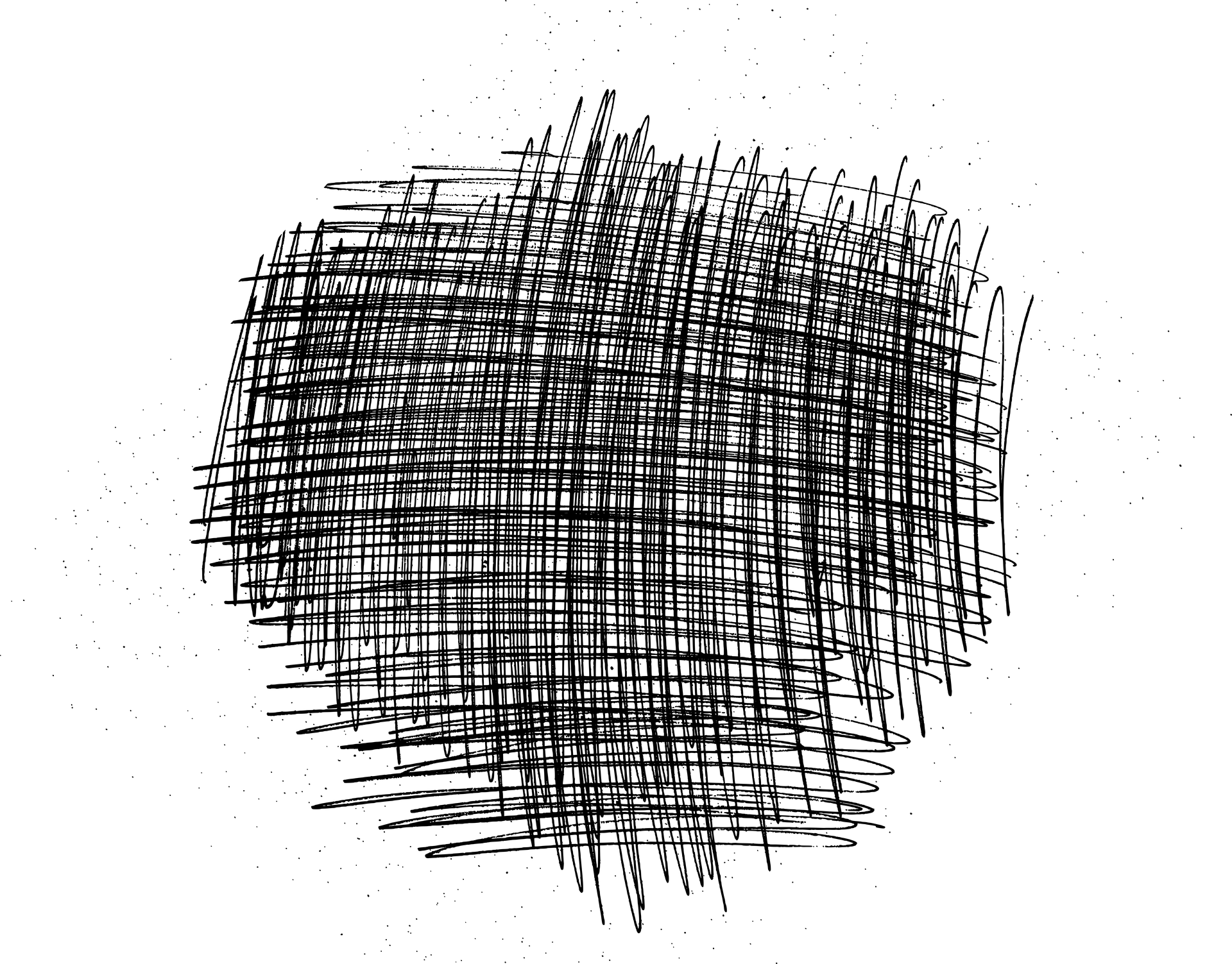 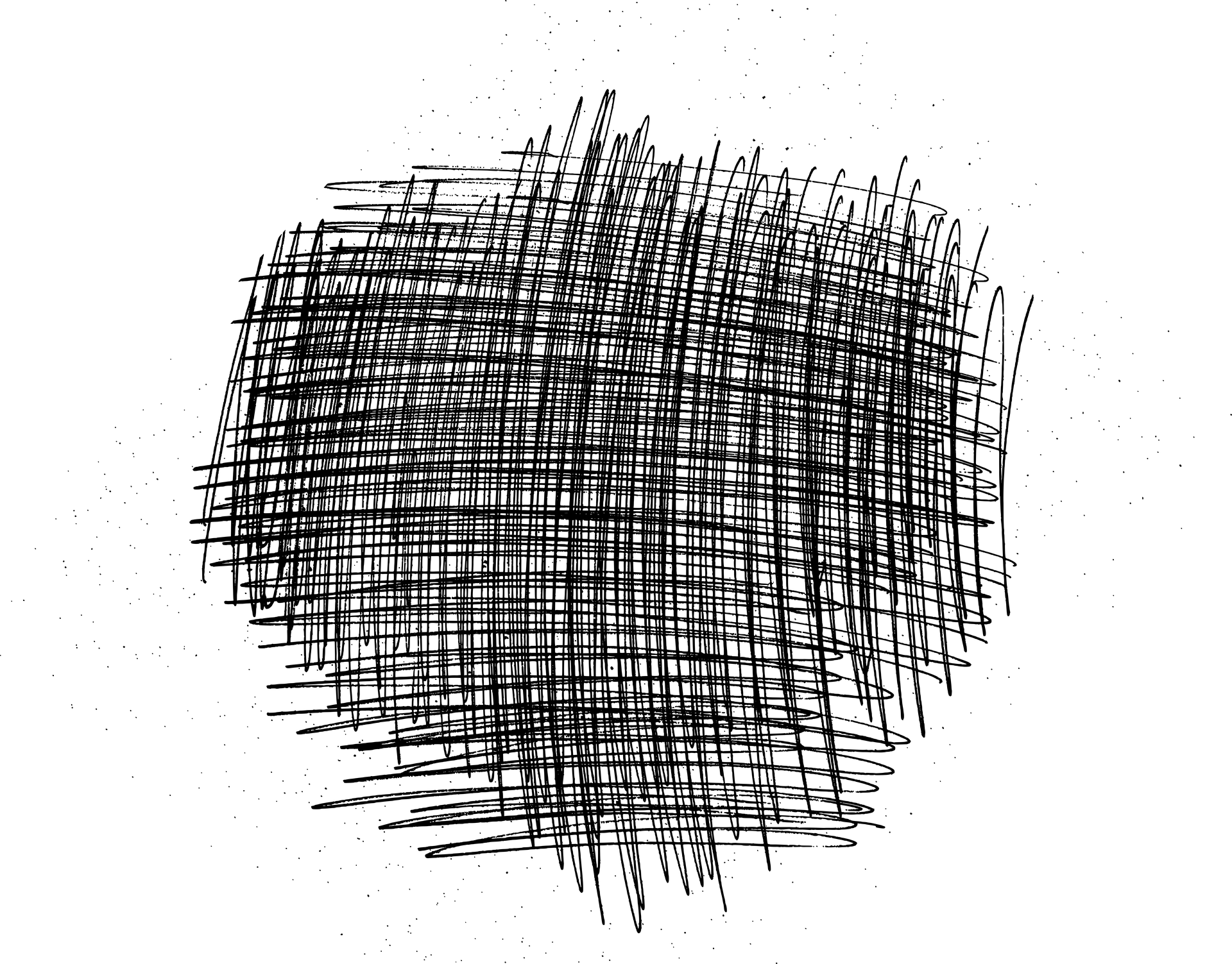 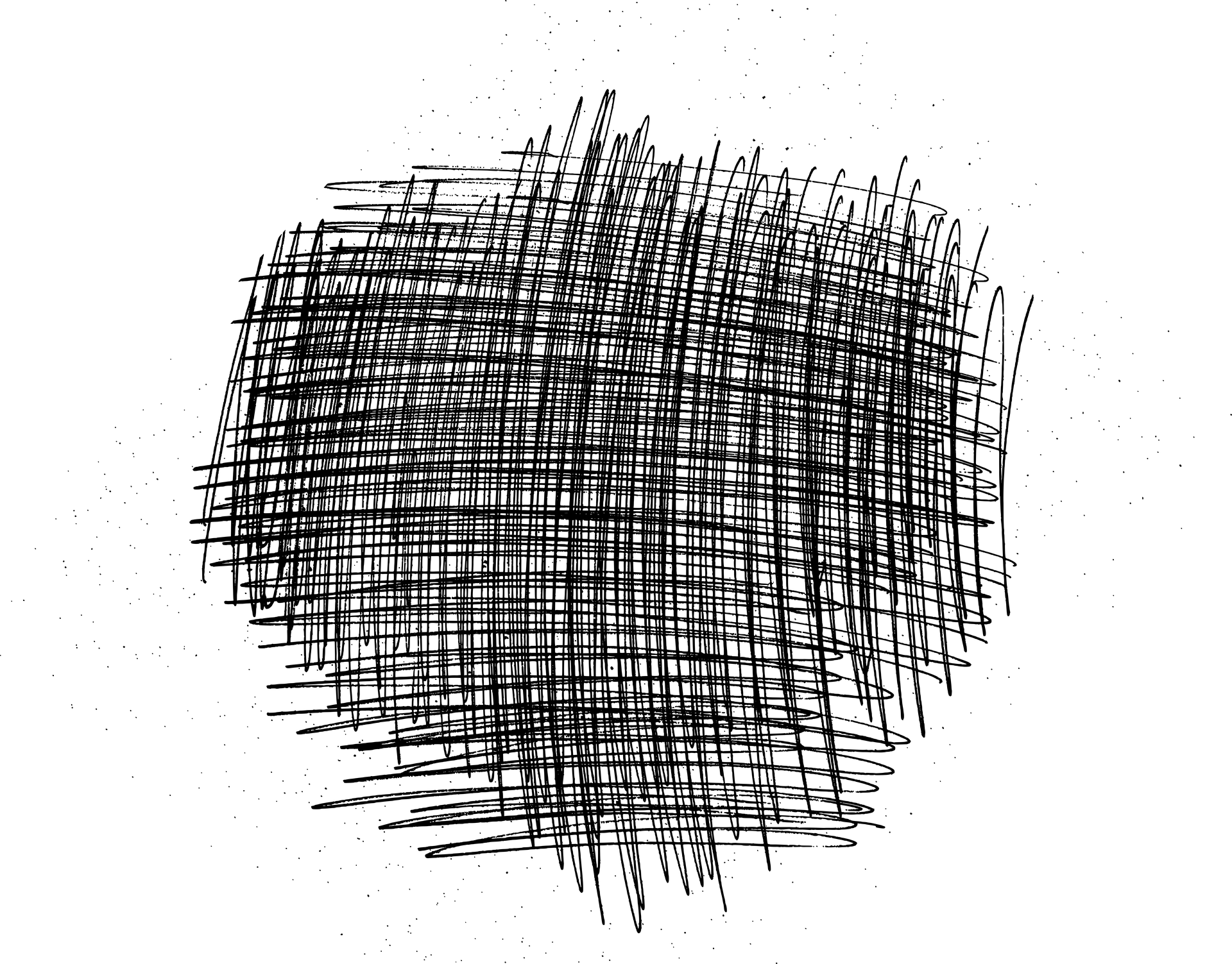 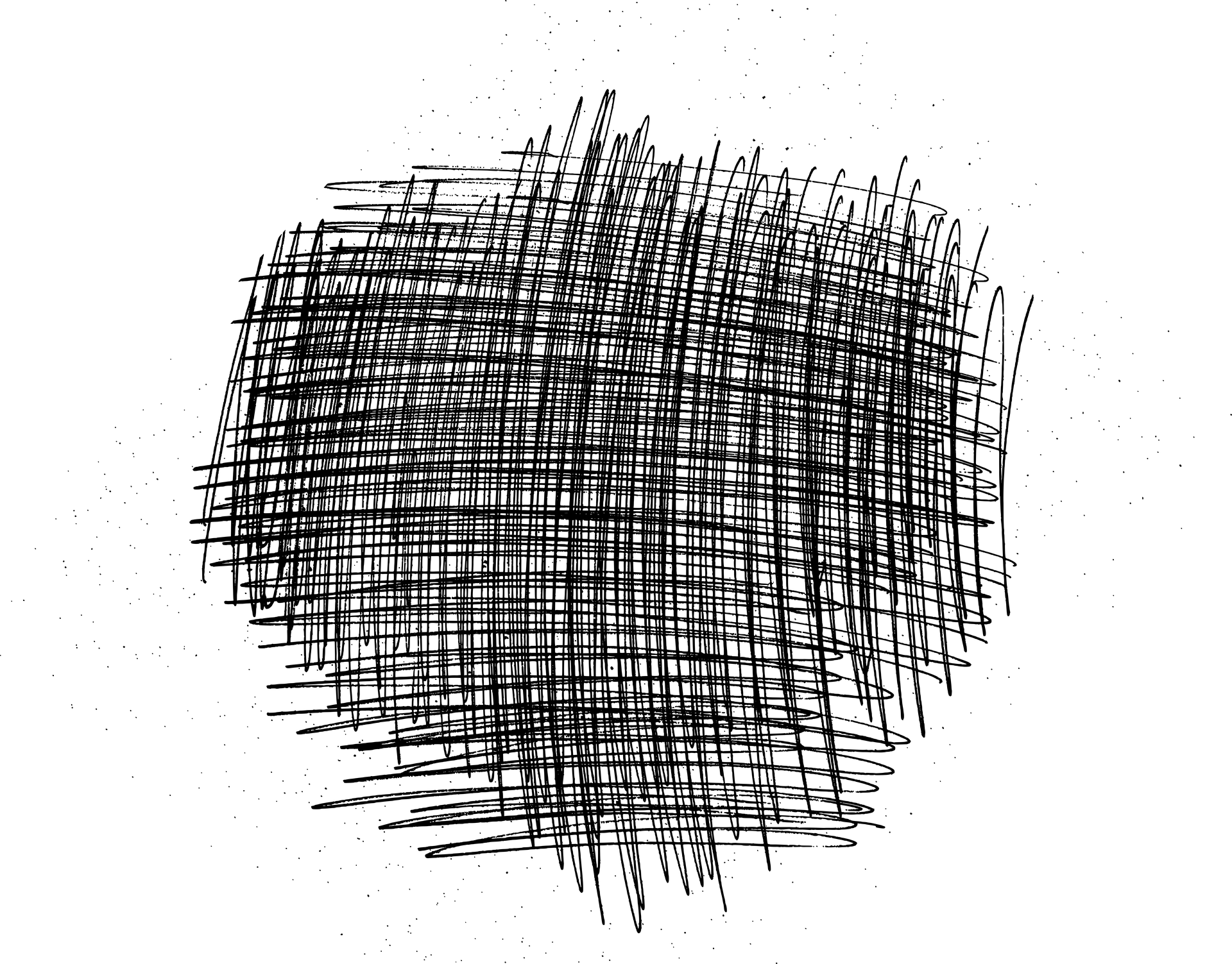 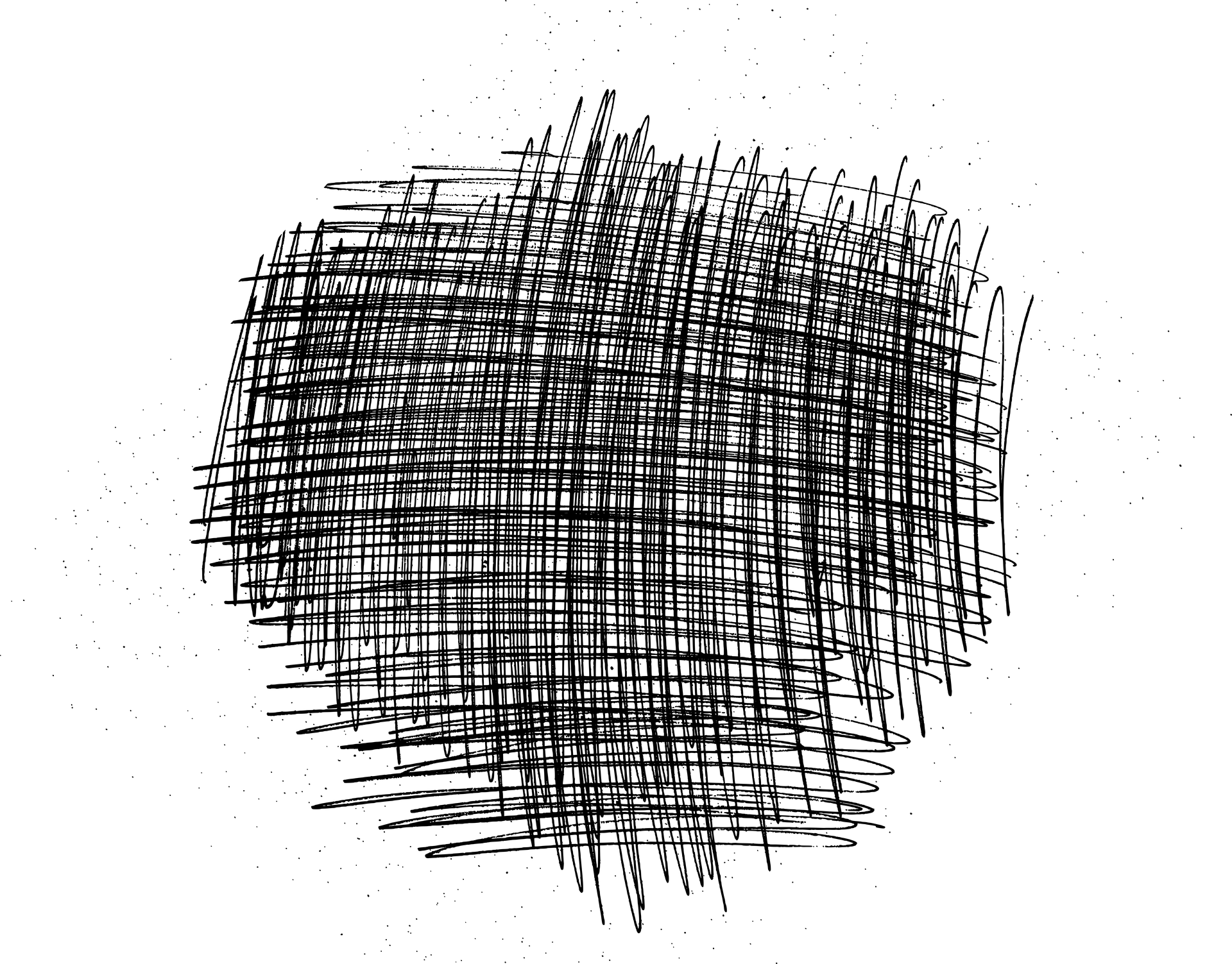 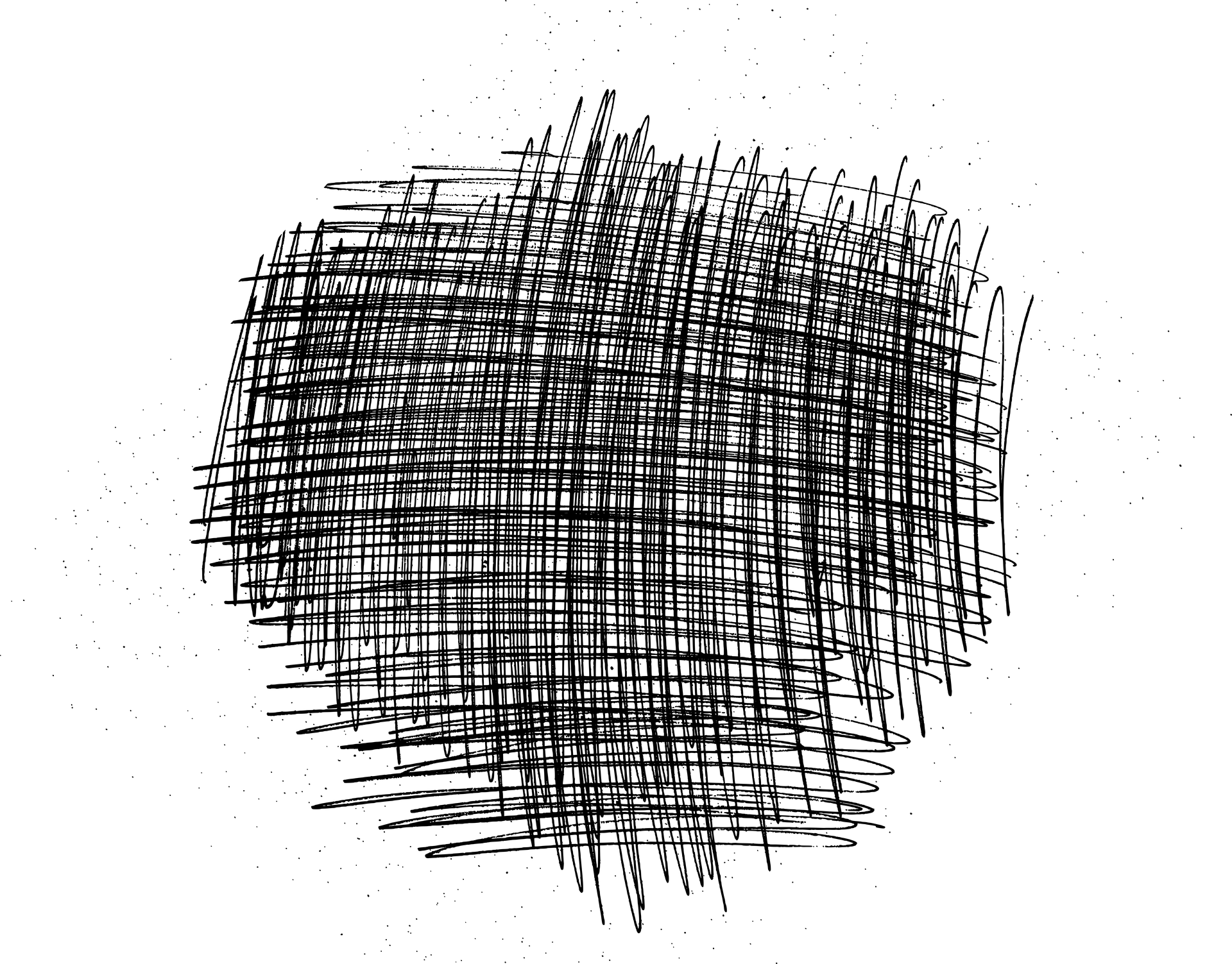 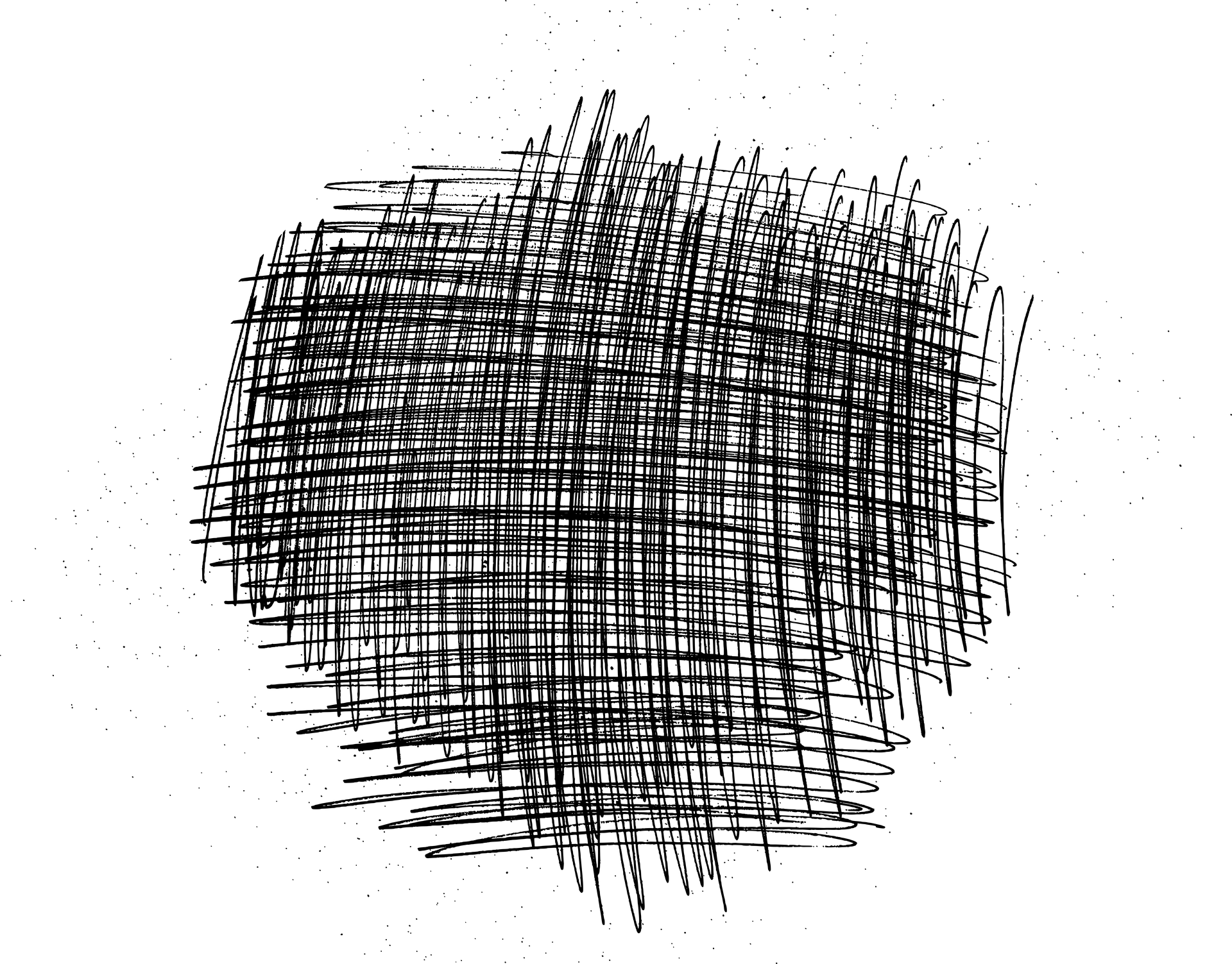 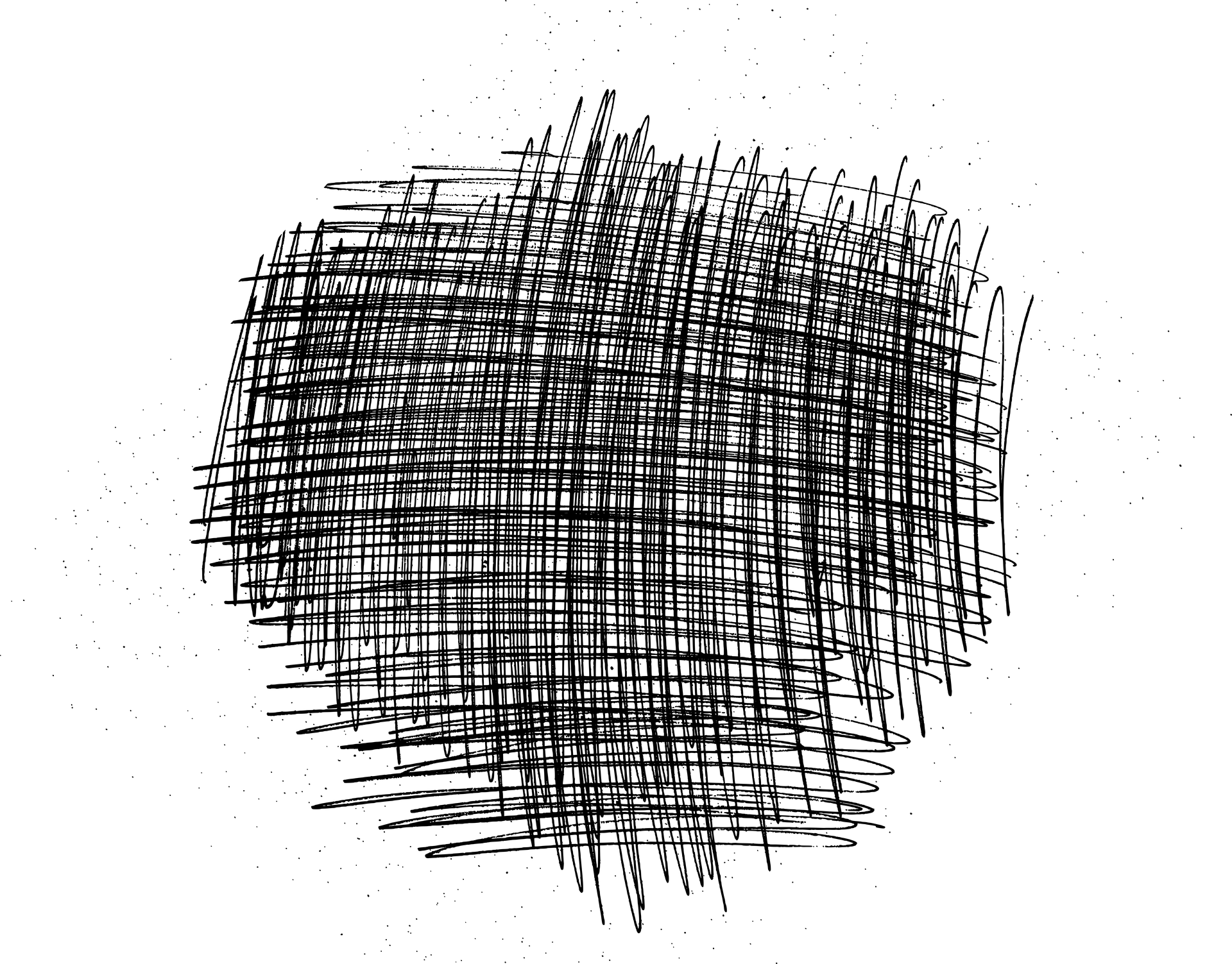 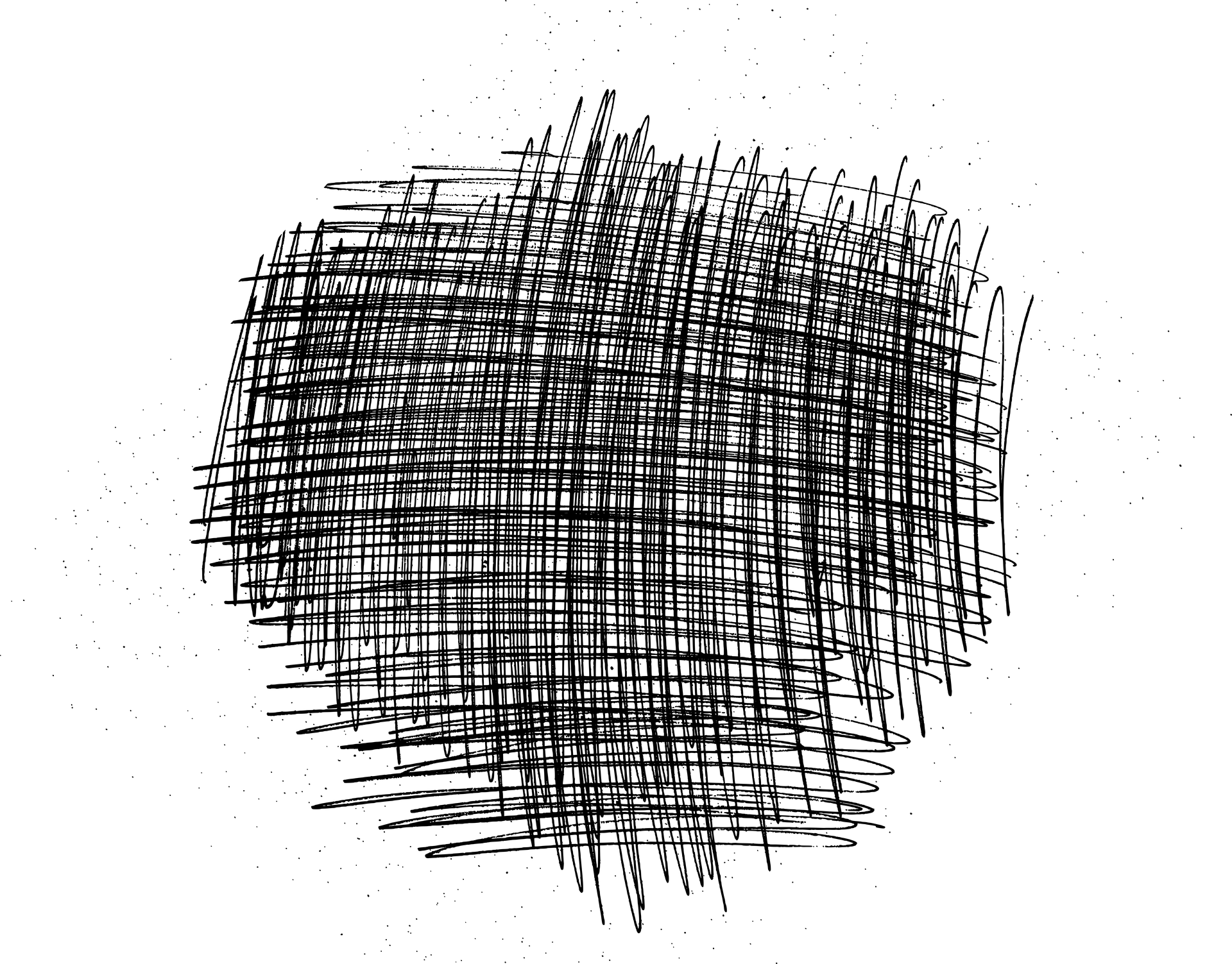 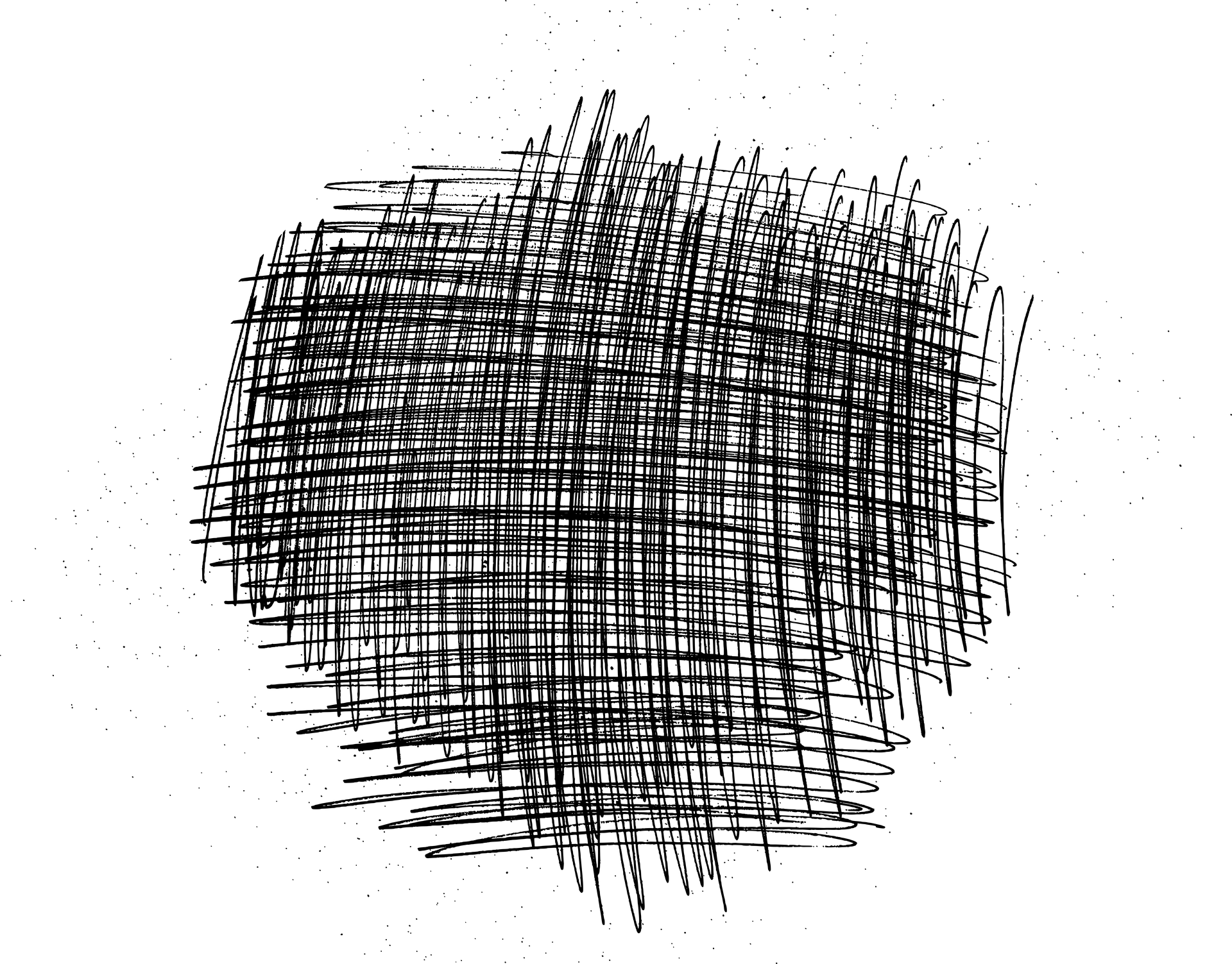 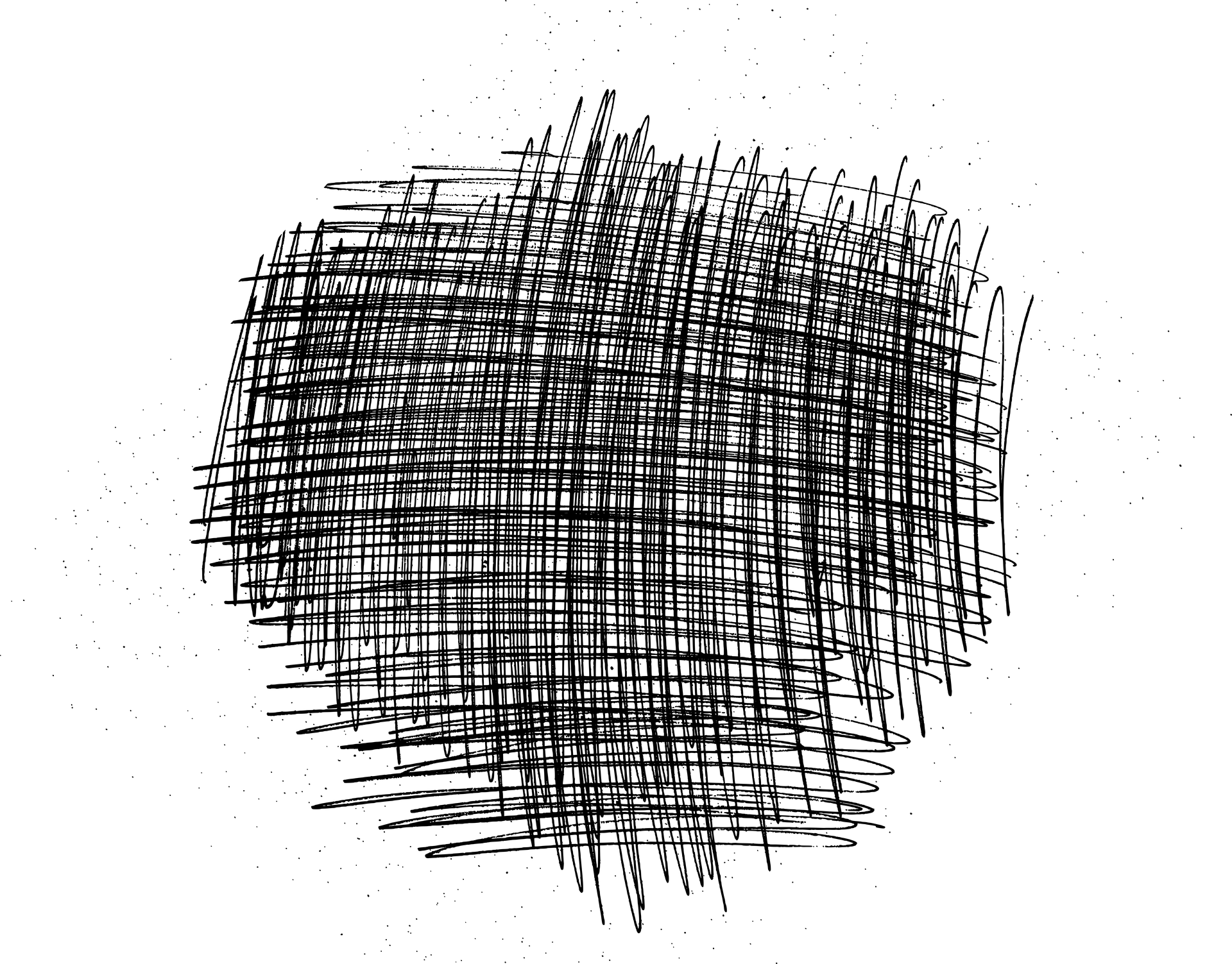 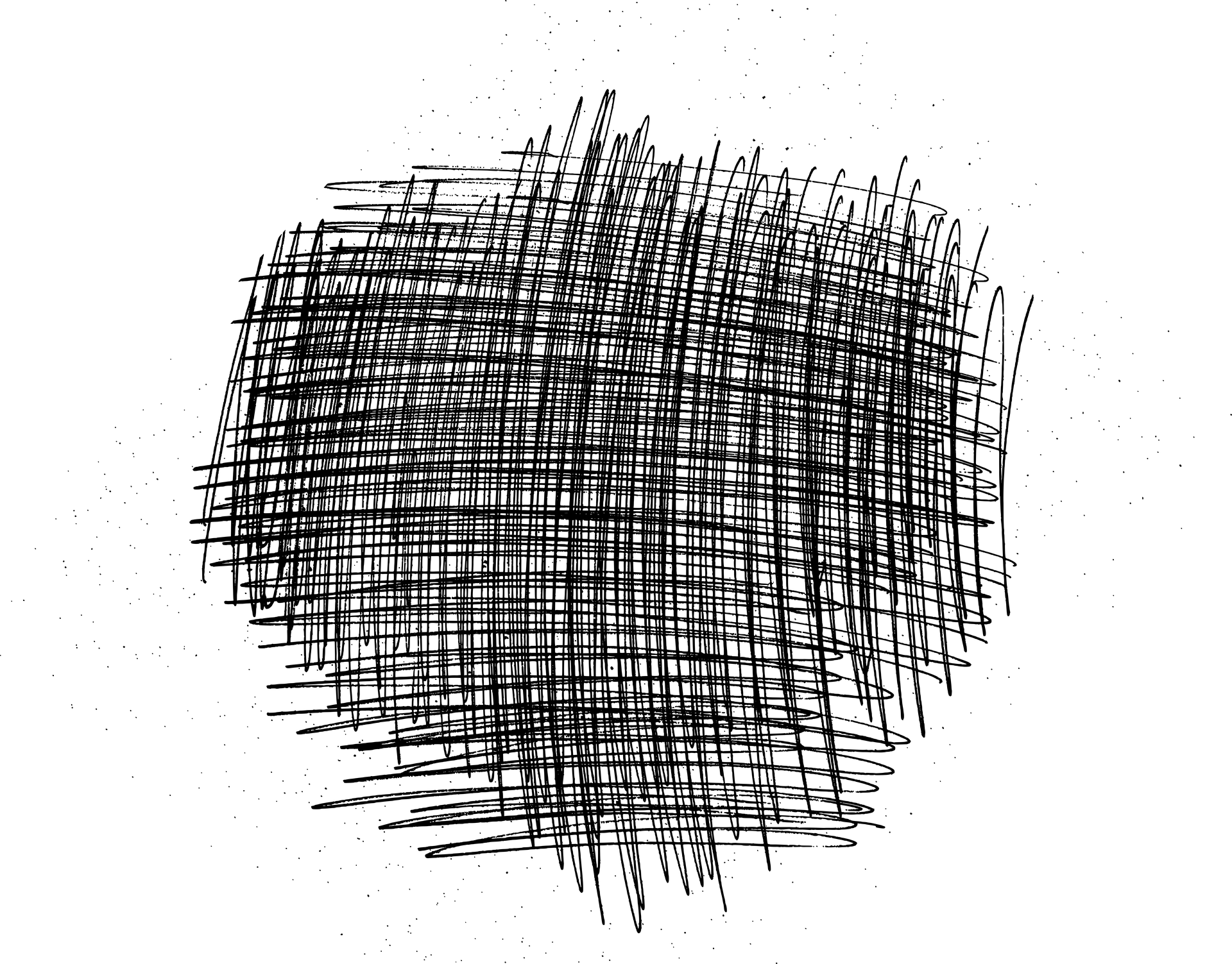 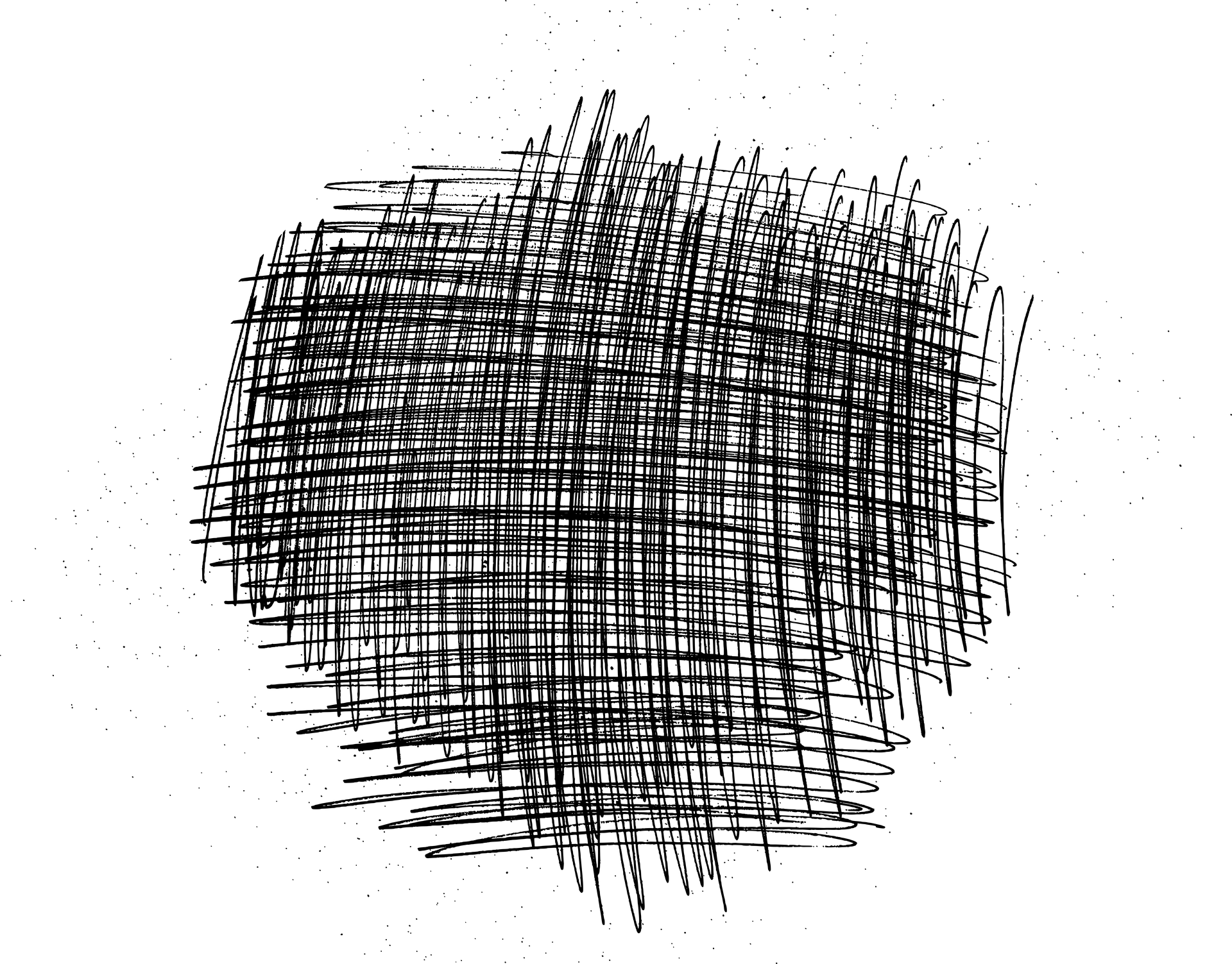 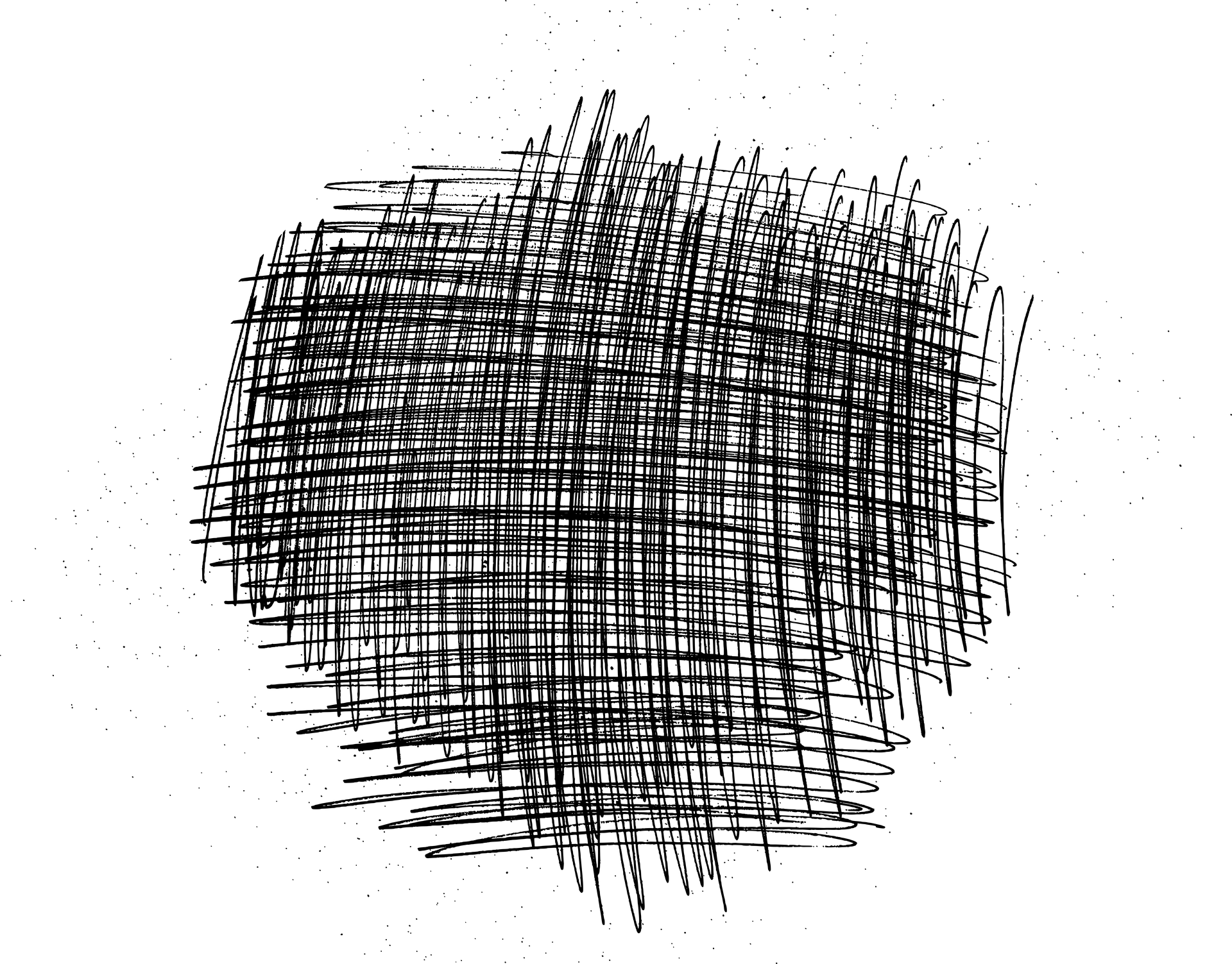 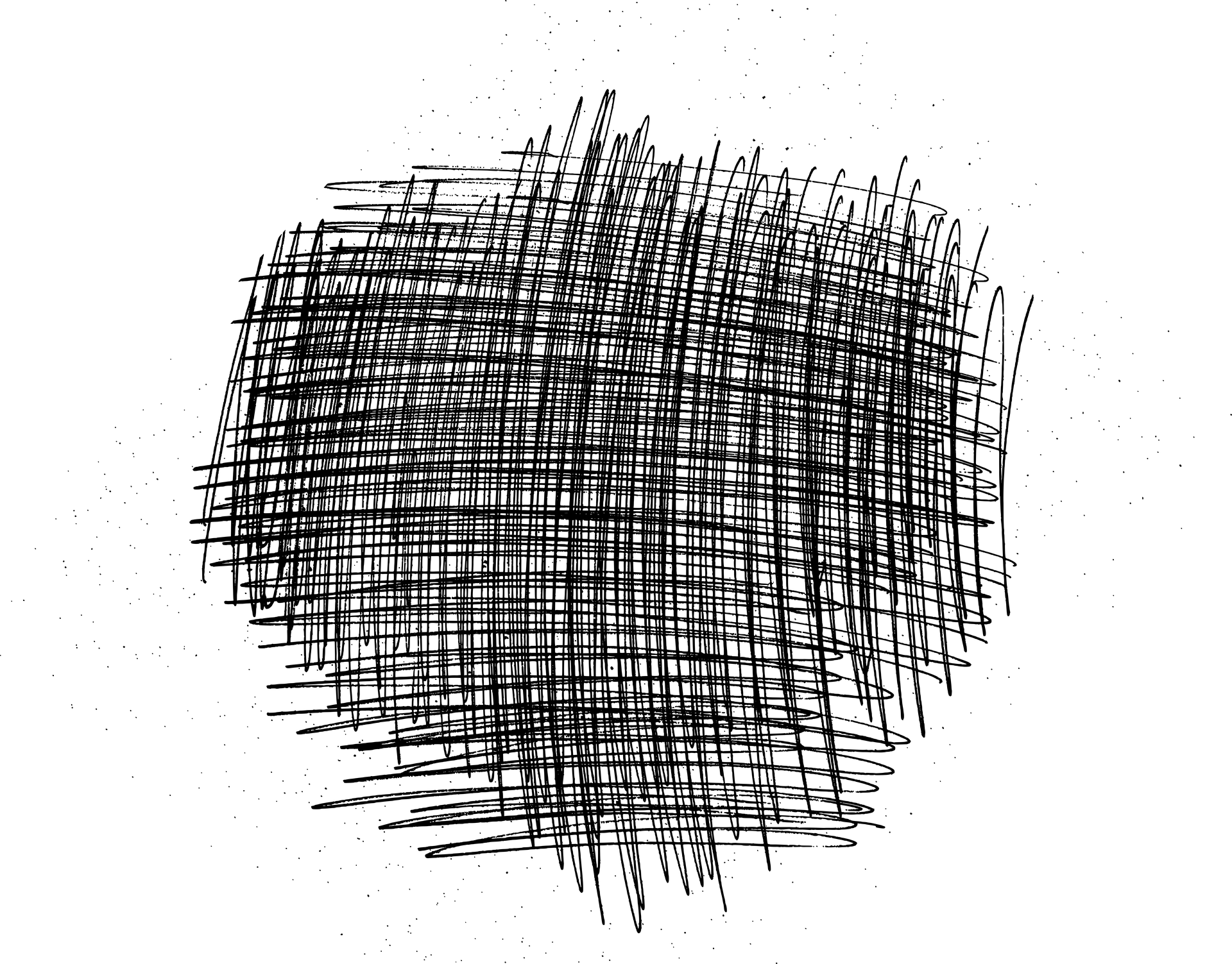 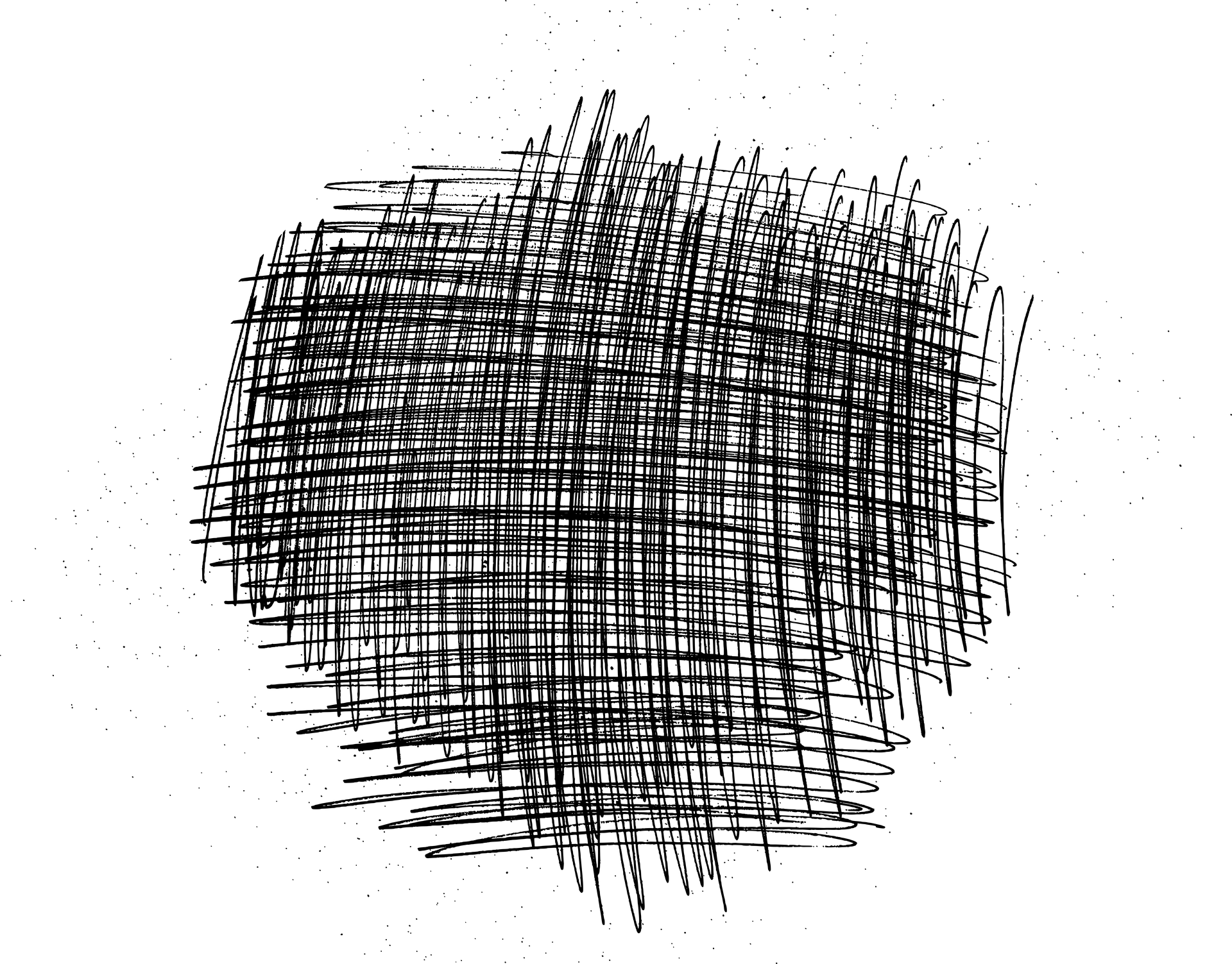 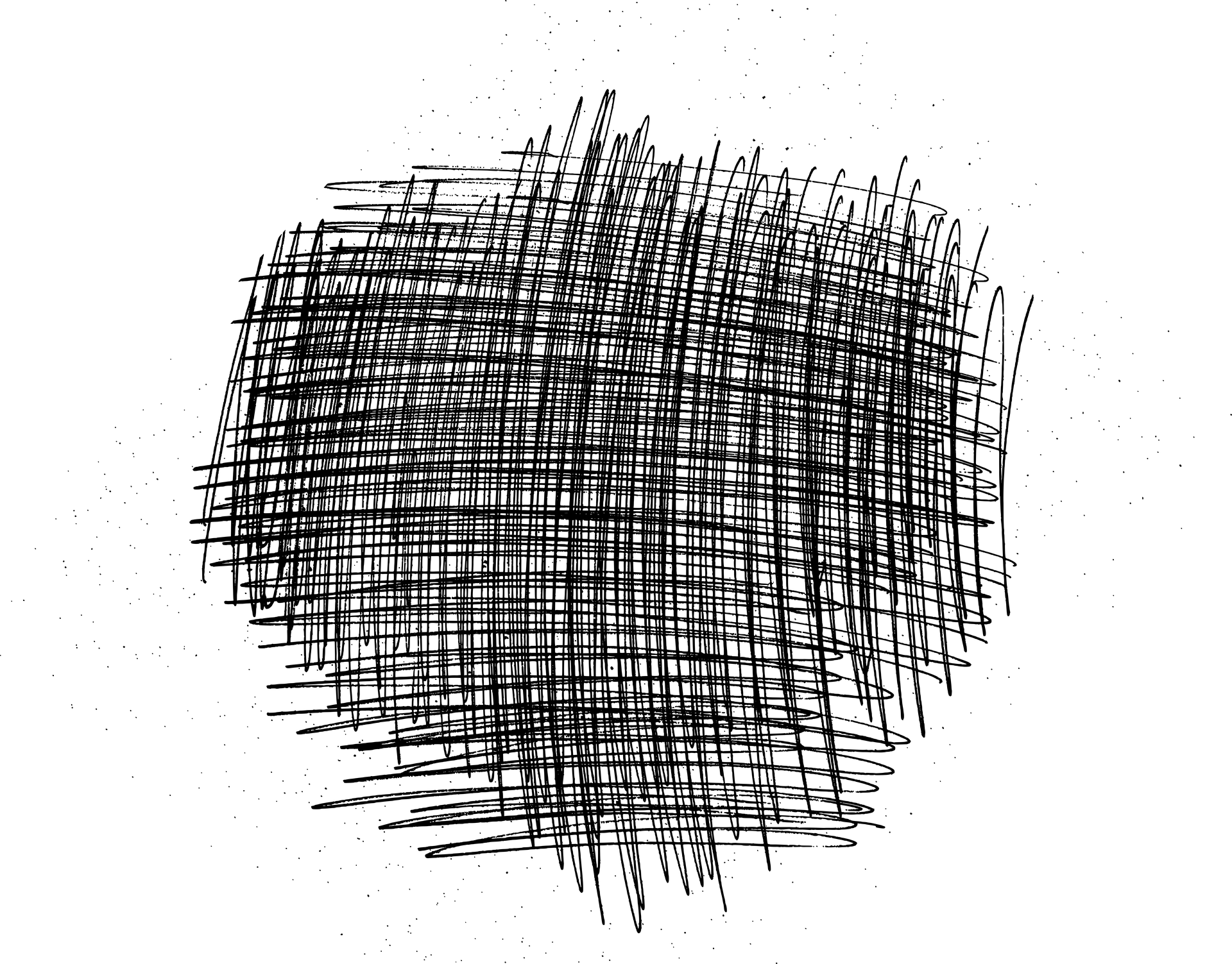 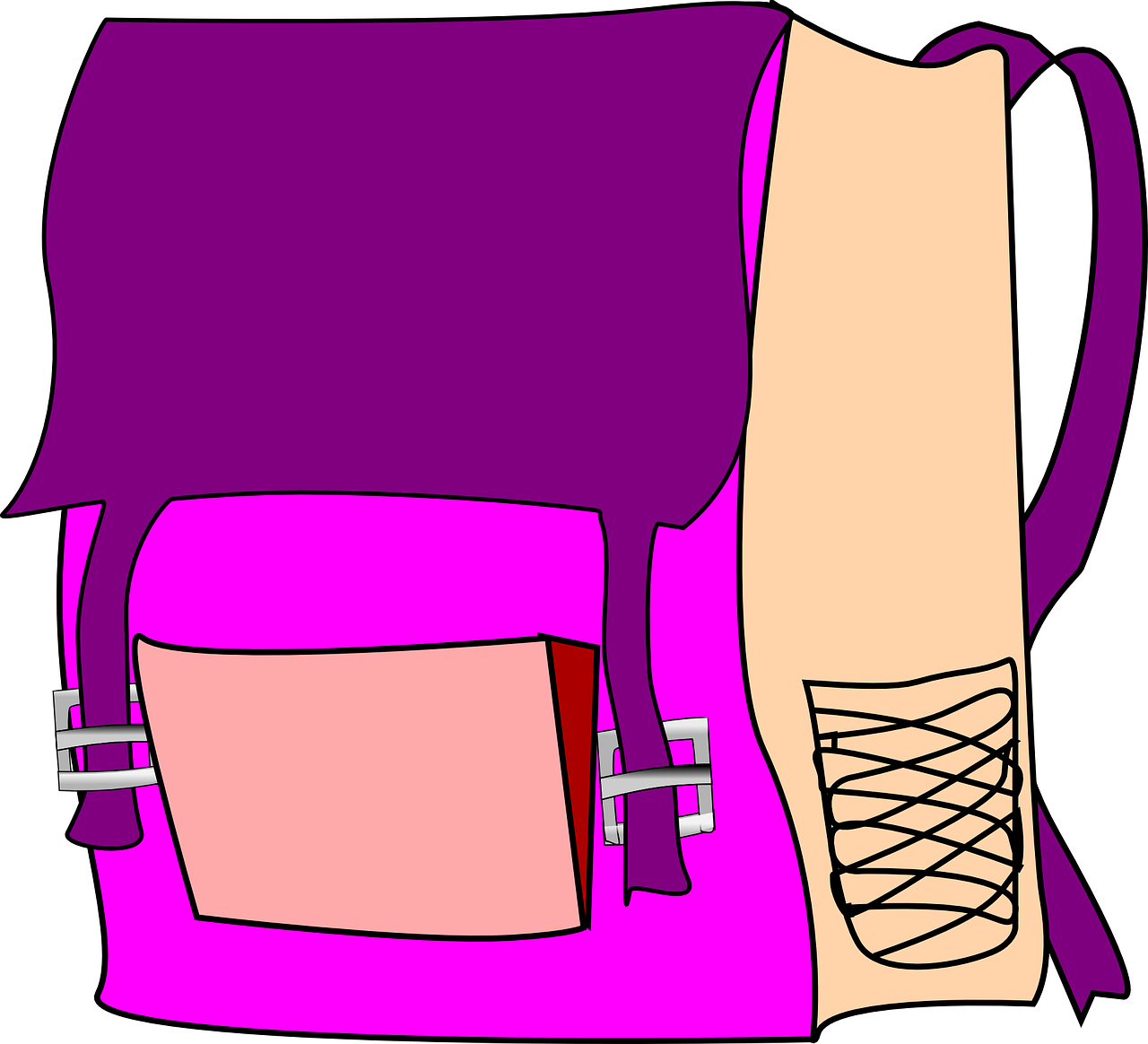 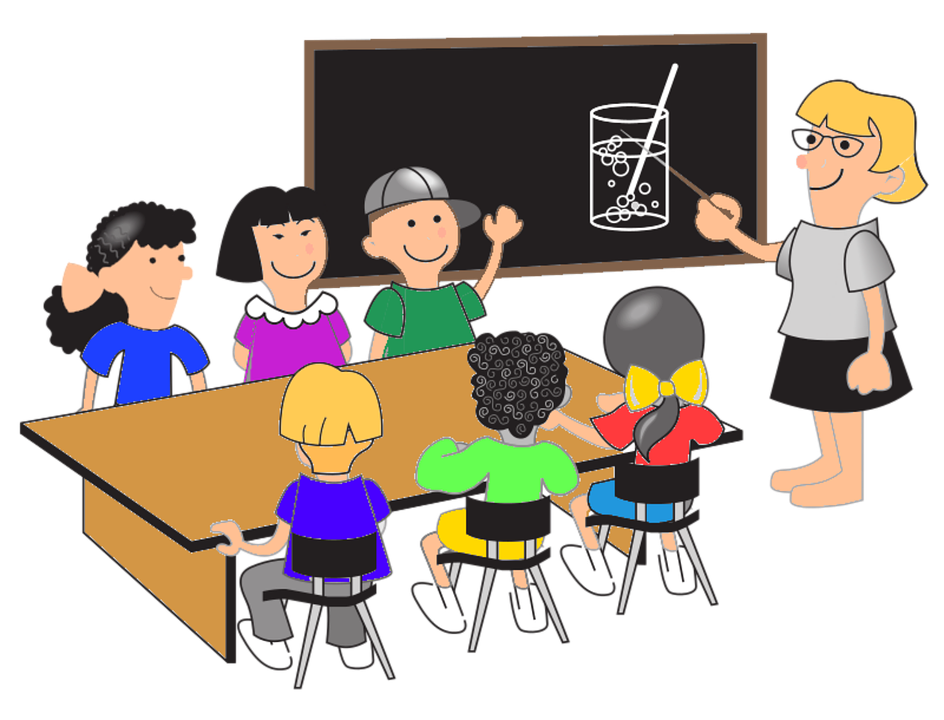 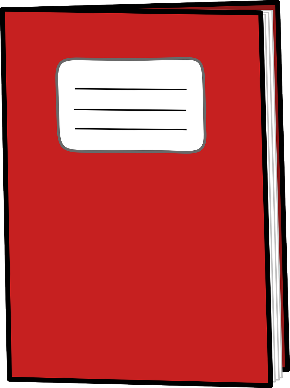 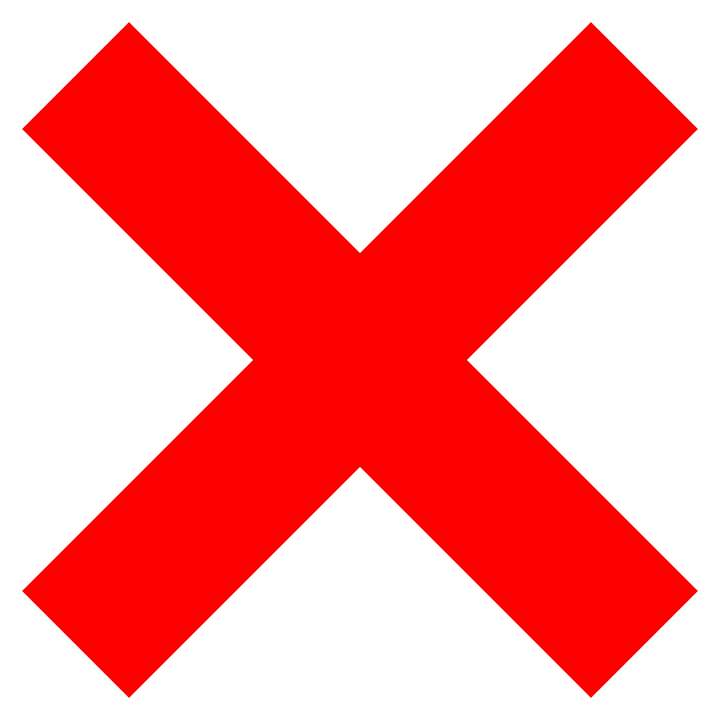 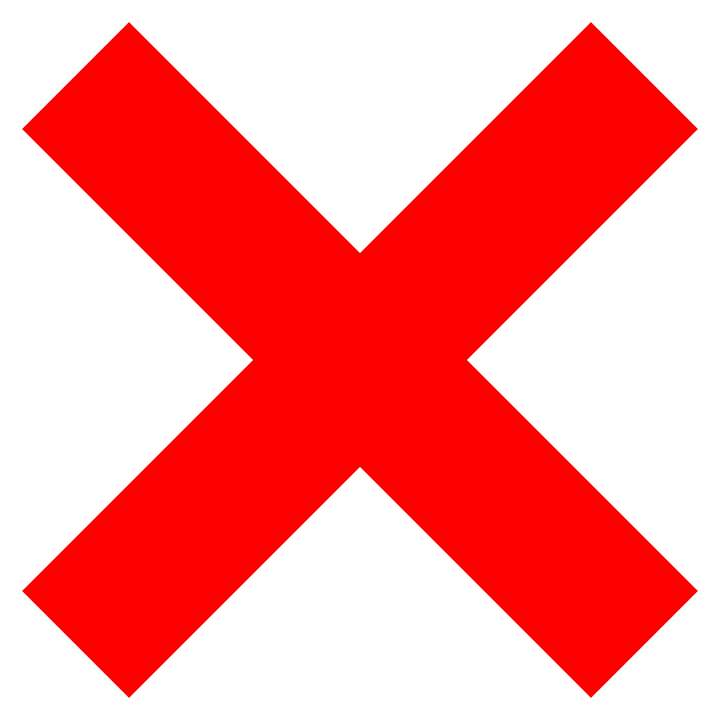 5
2
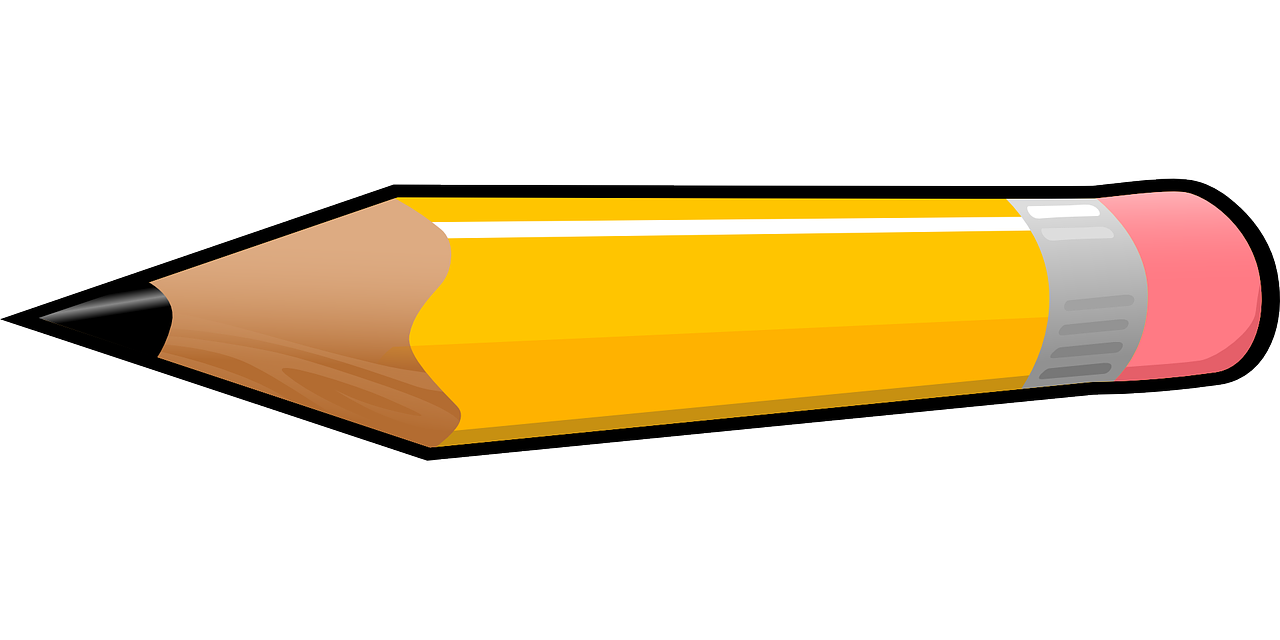 Das ist mein
 Haustier.
Das ist mein Freund.
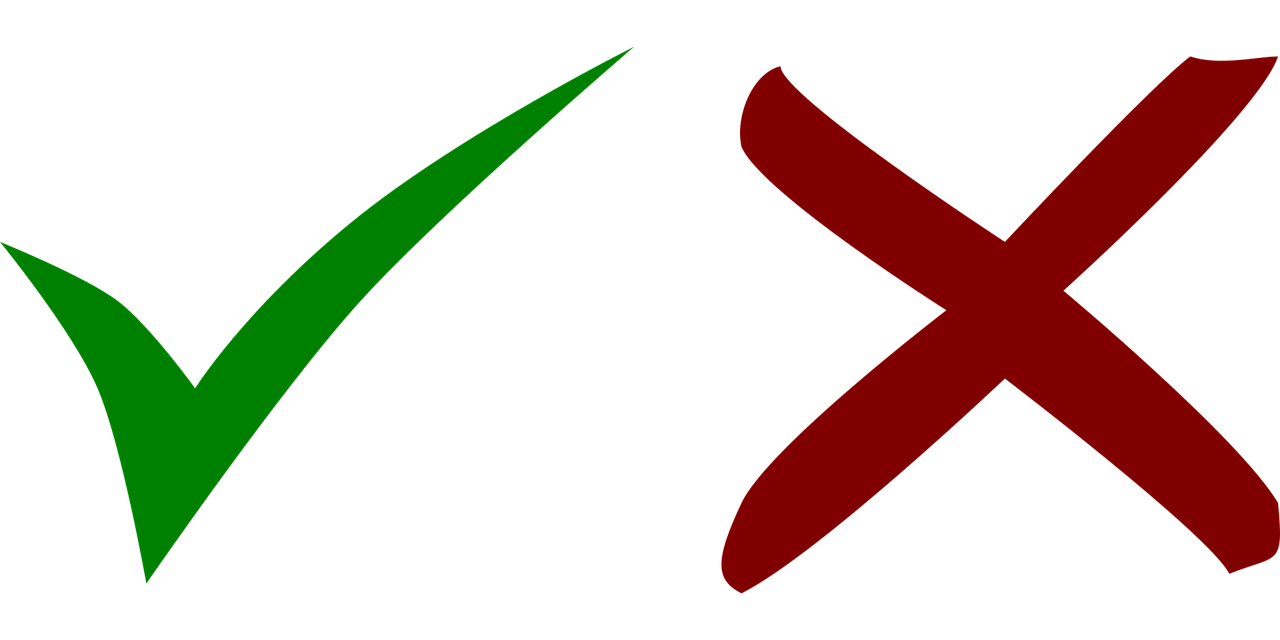 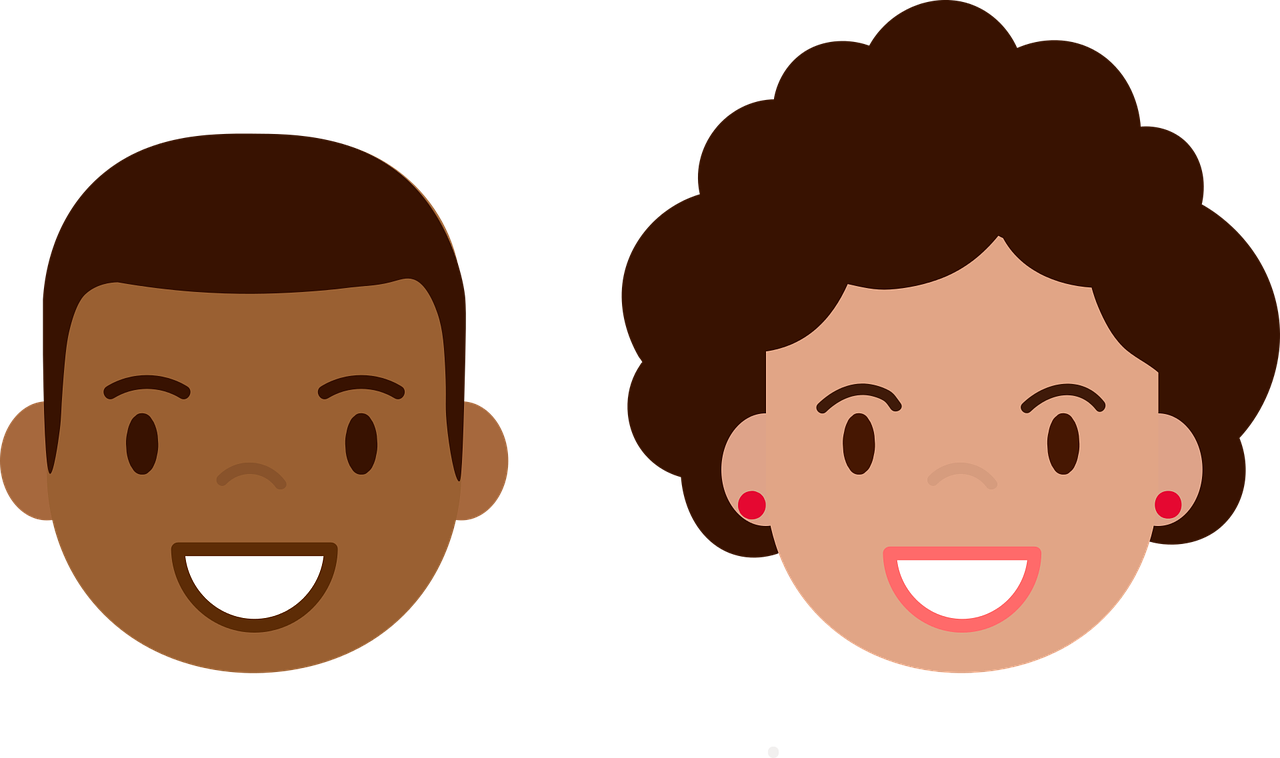 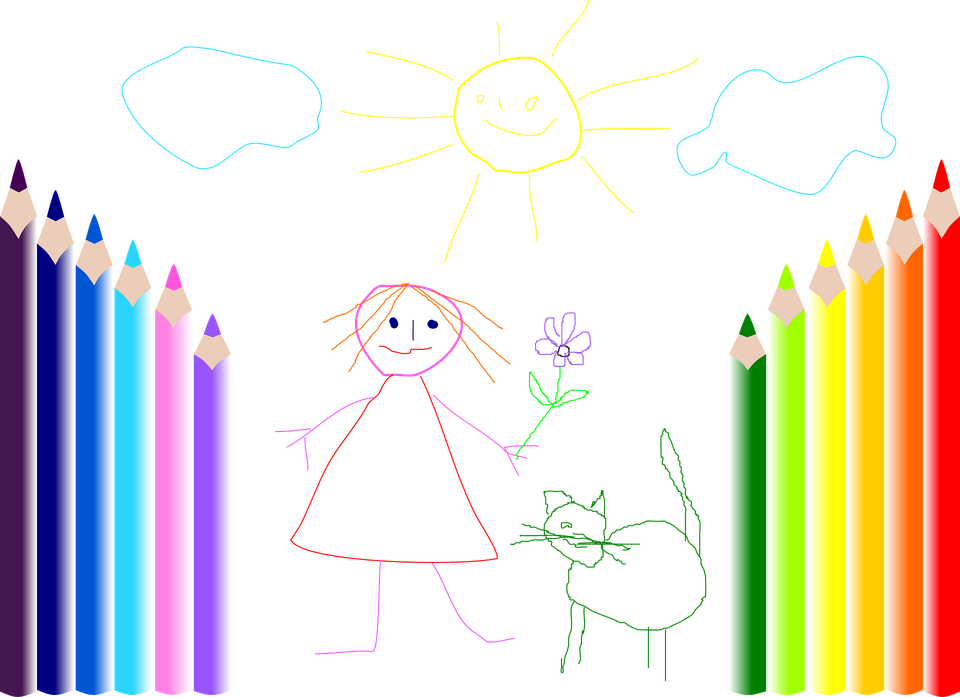 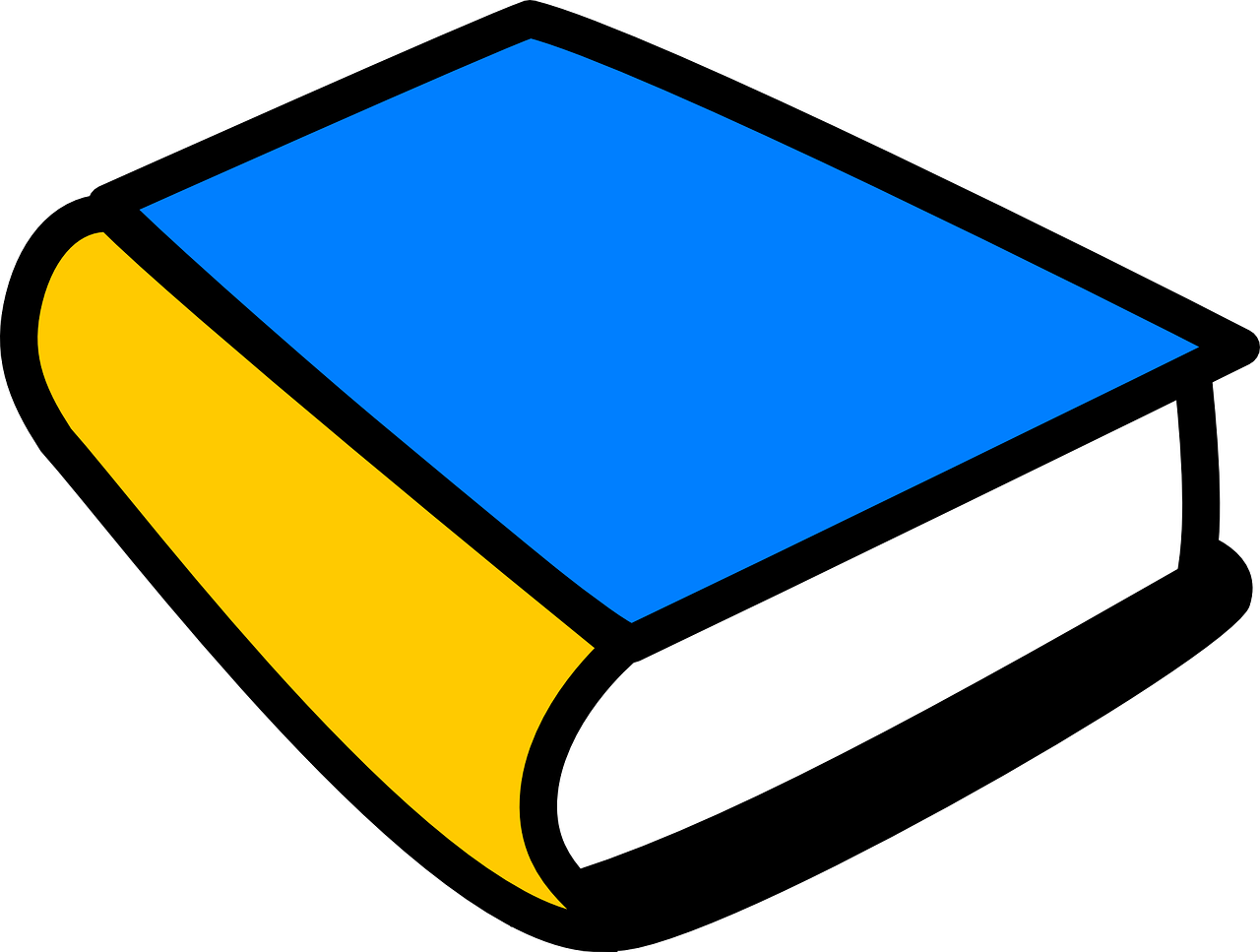 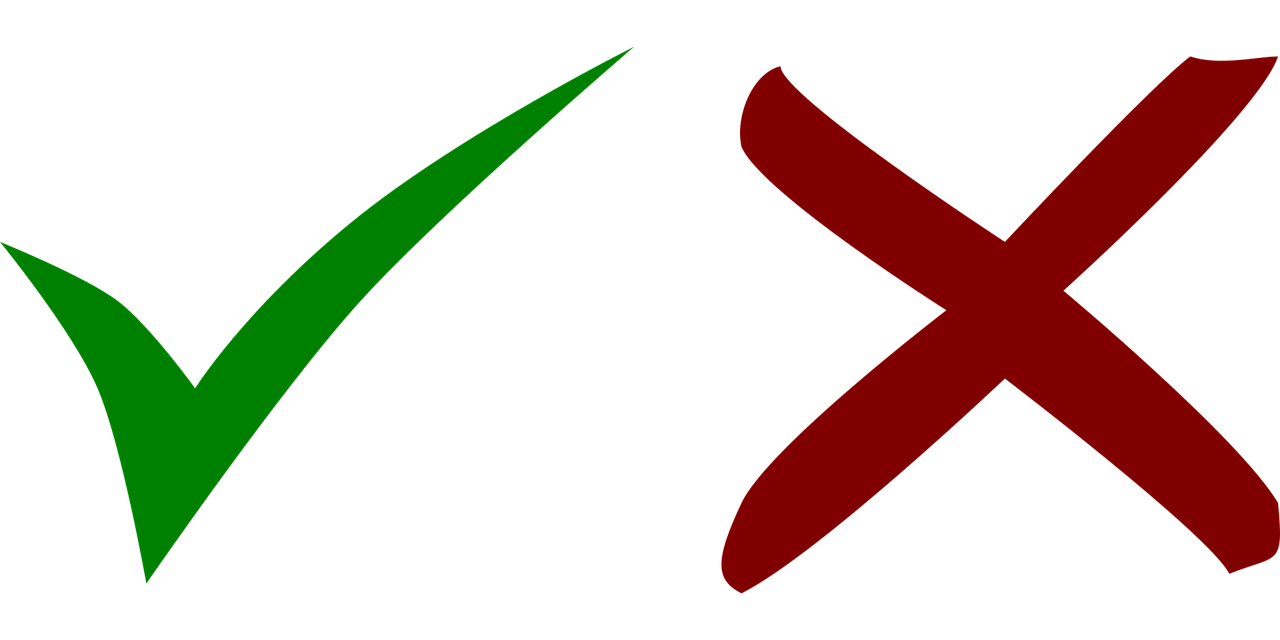 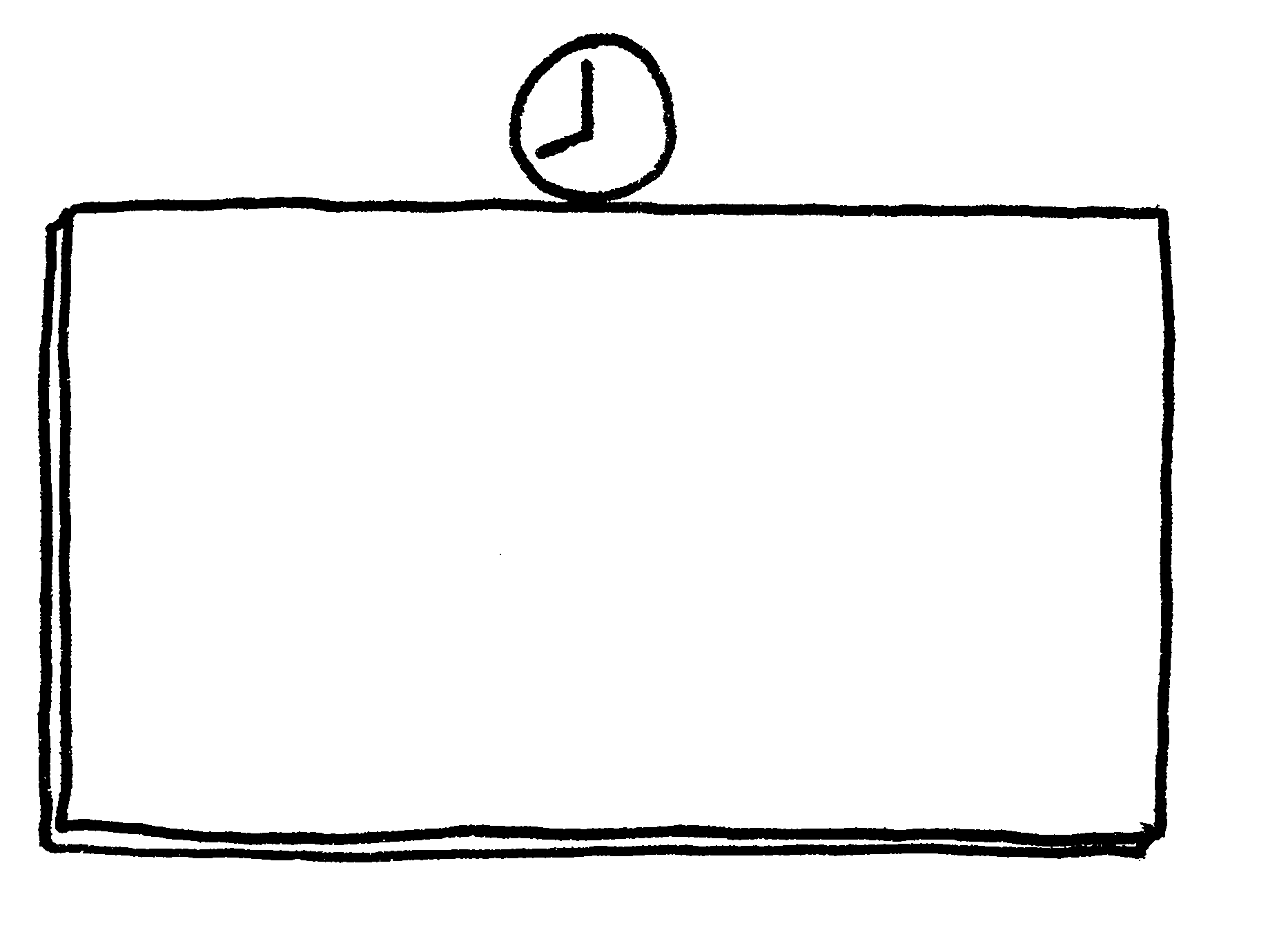 6
3
[Speaker Notes: Timing: 6 minutes
Aim: to practise distinguishing between written forms of ‘mein’ and ‘meine’, and to distinguish between positive and negative sentences. 

Procedure:
Read out the instructions. Pupils read the labels and write or say A or B for each item, based on mein (m/nt) or meine (f).
Click to bring up answer tick for item.
Click again to reveal written form.
Pupils now decide whether the sentence is positive or negative – does it contain  ‘nicht’? Elicit the answers
Click for answer tick.
Continue for the rest of the items.]
Aisha
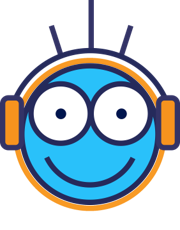 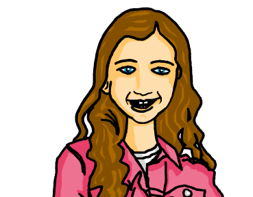 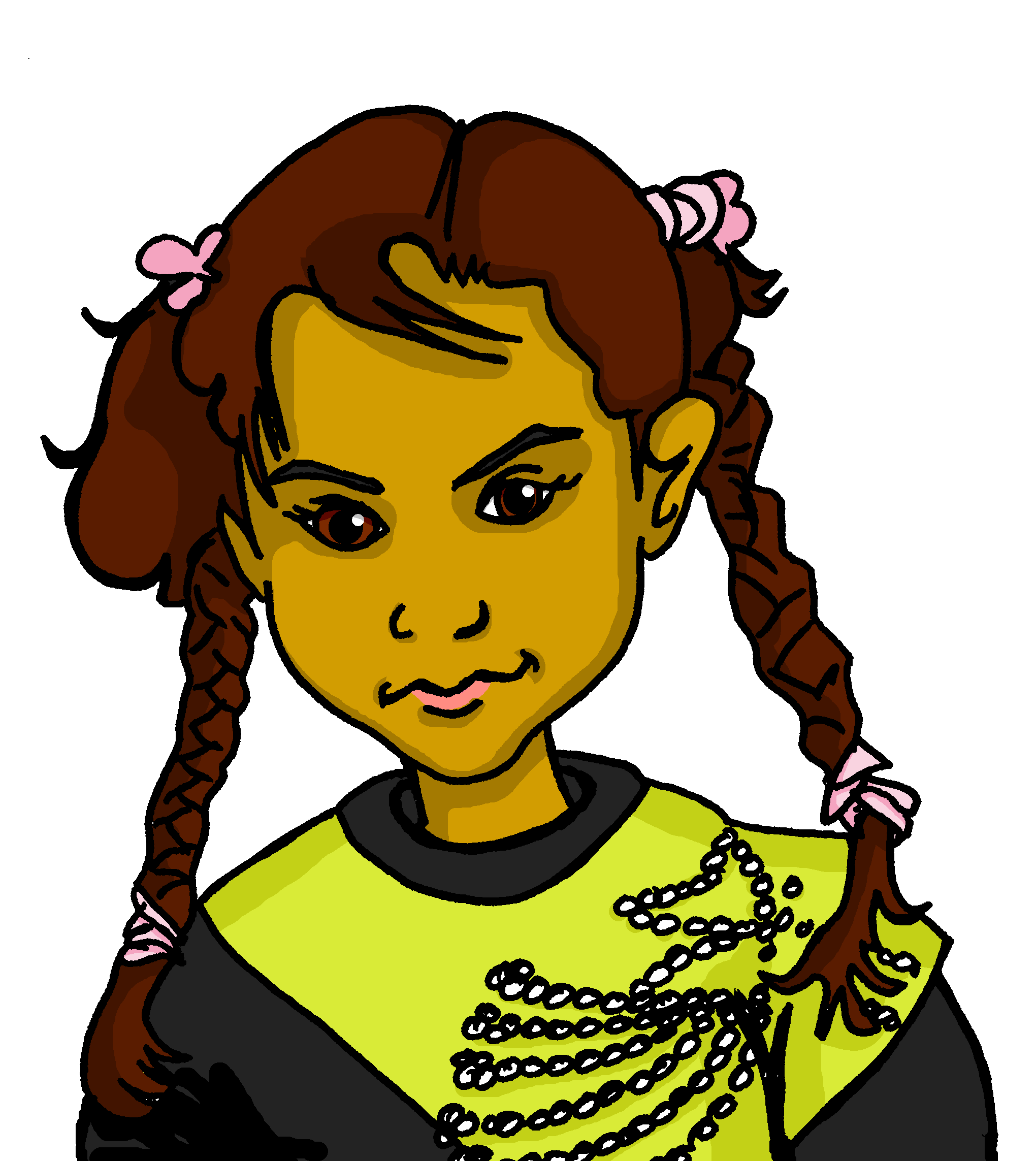 Johanna is pleased to be Aisha’s welcome buddy.
She helps her with her things.
hören
Hör zu.  Was ist das?
Ja oder nein?
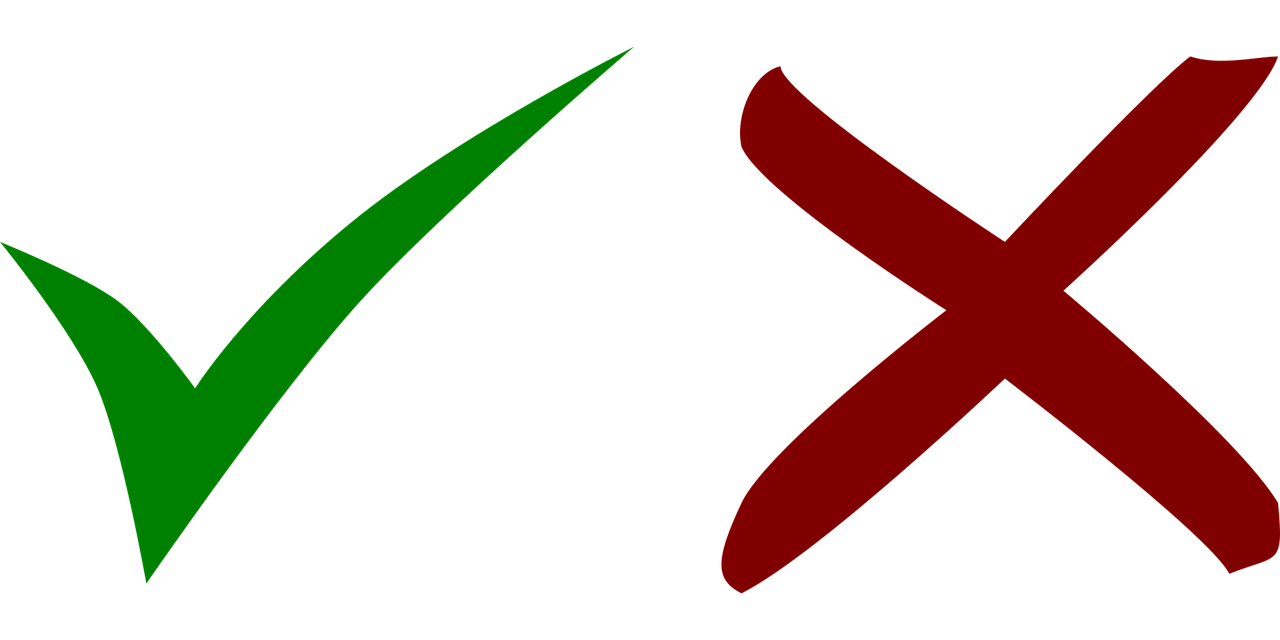 Ex
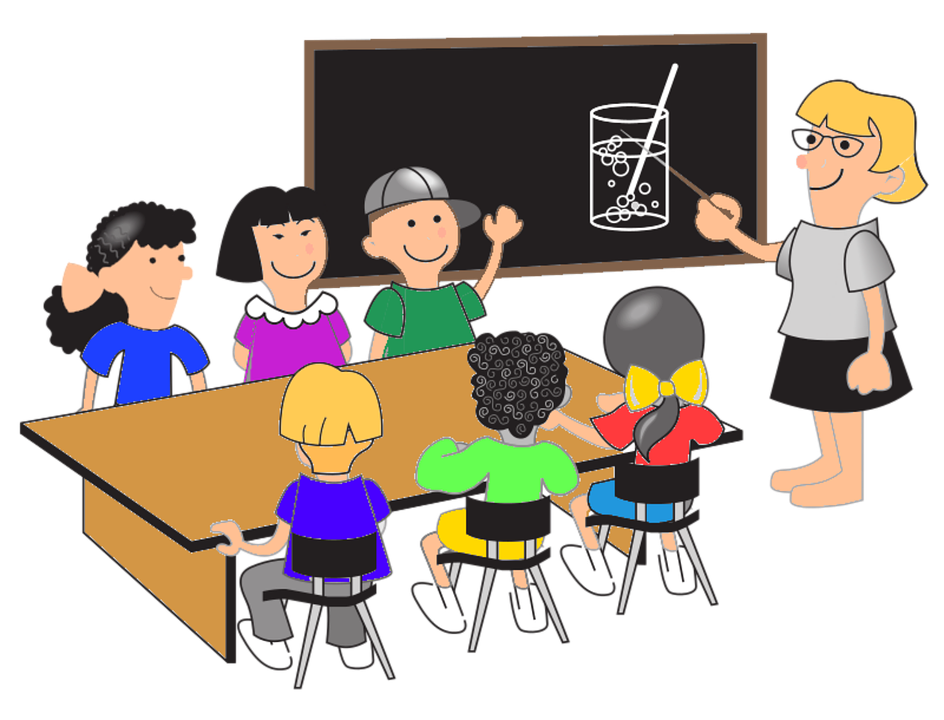 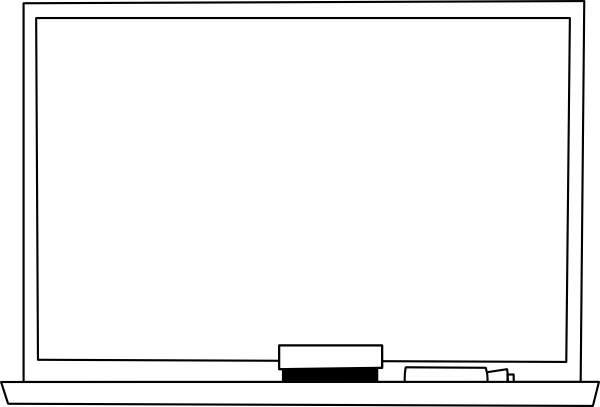 1
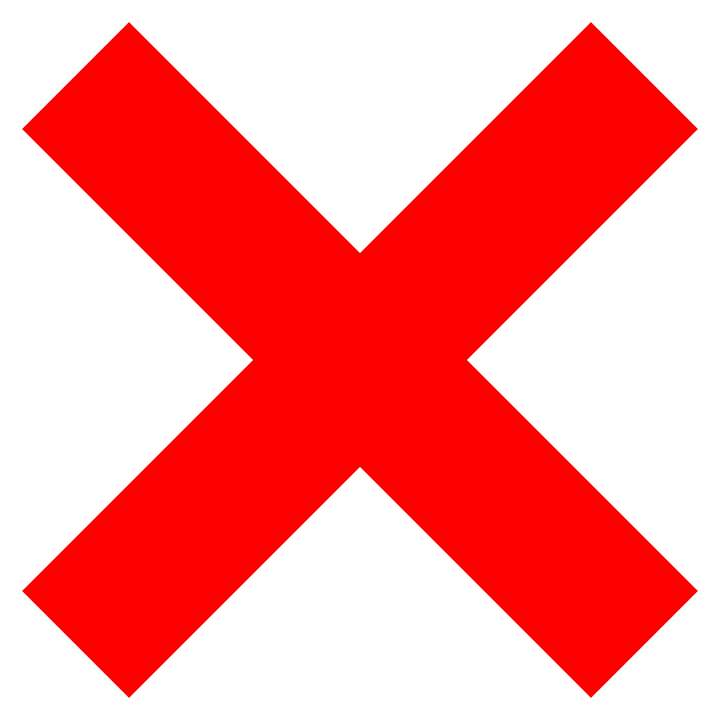 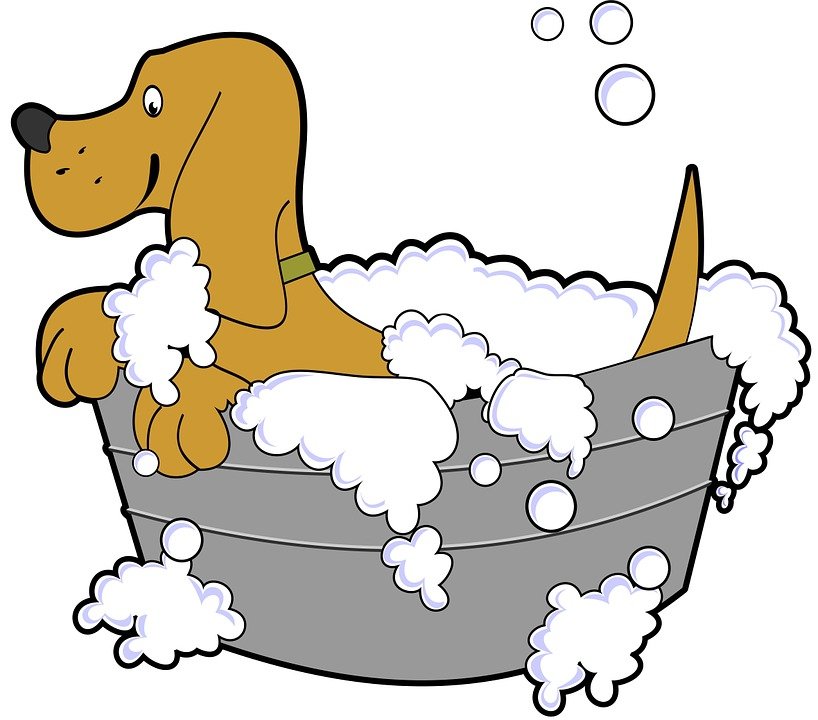 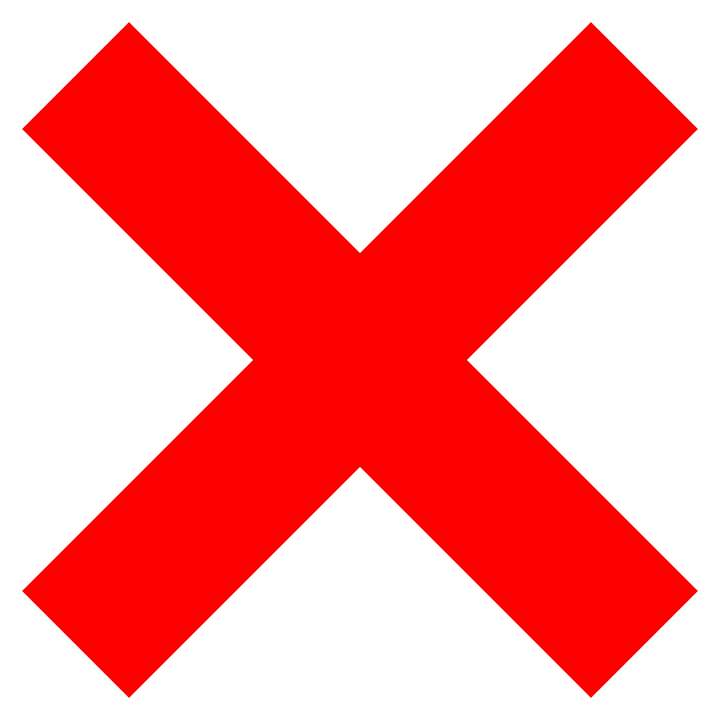 2
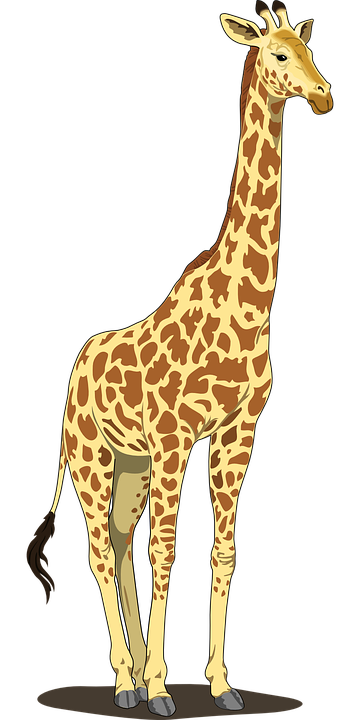 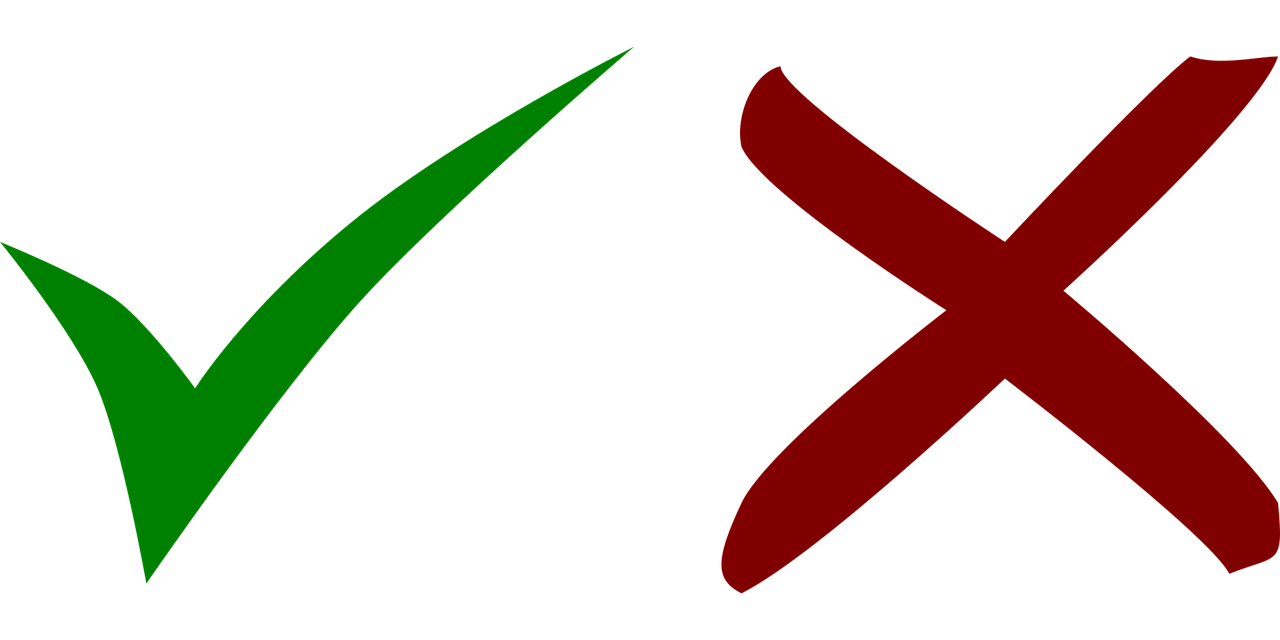 3
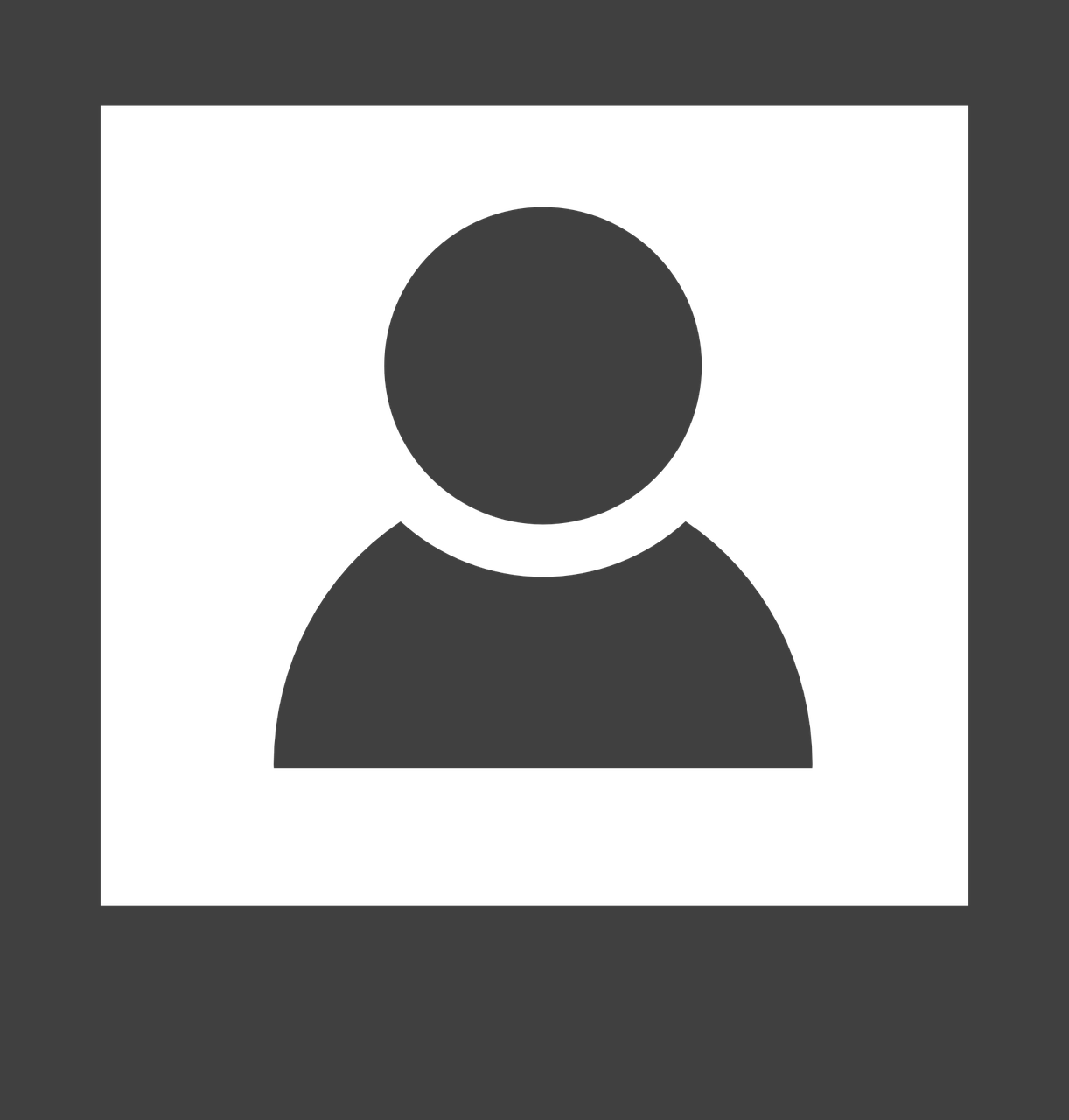 4
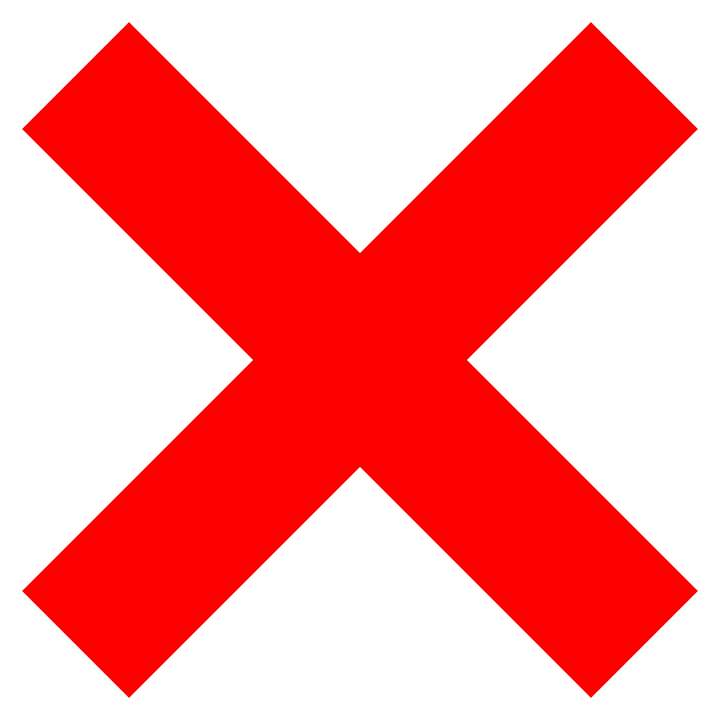 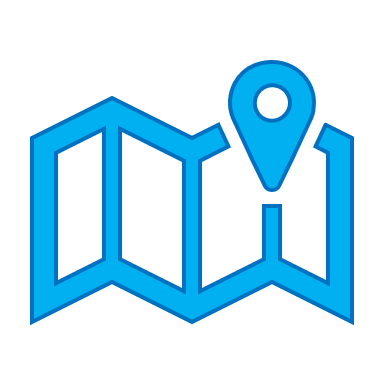 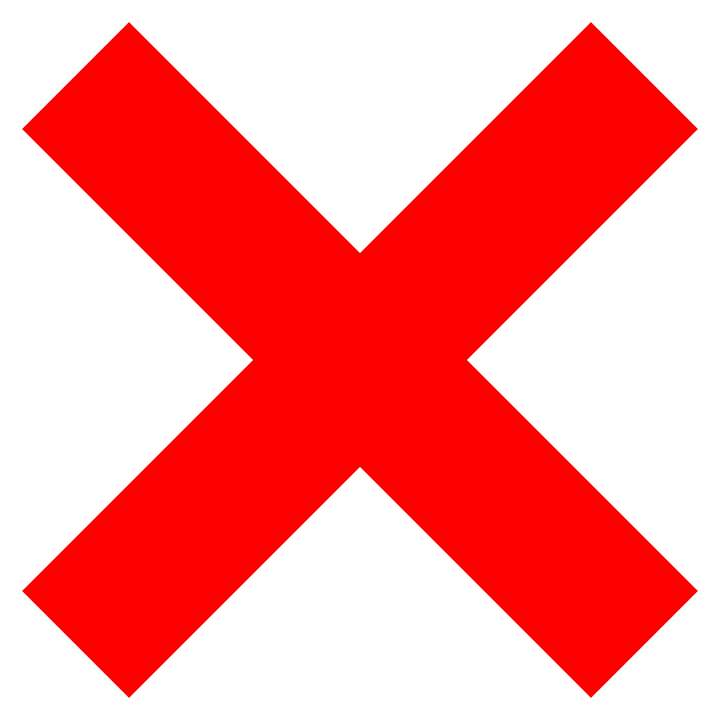 5
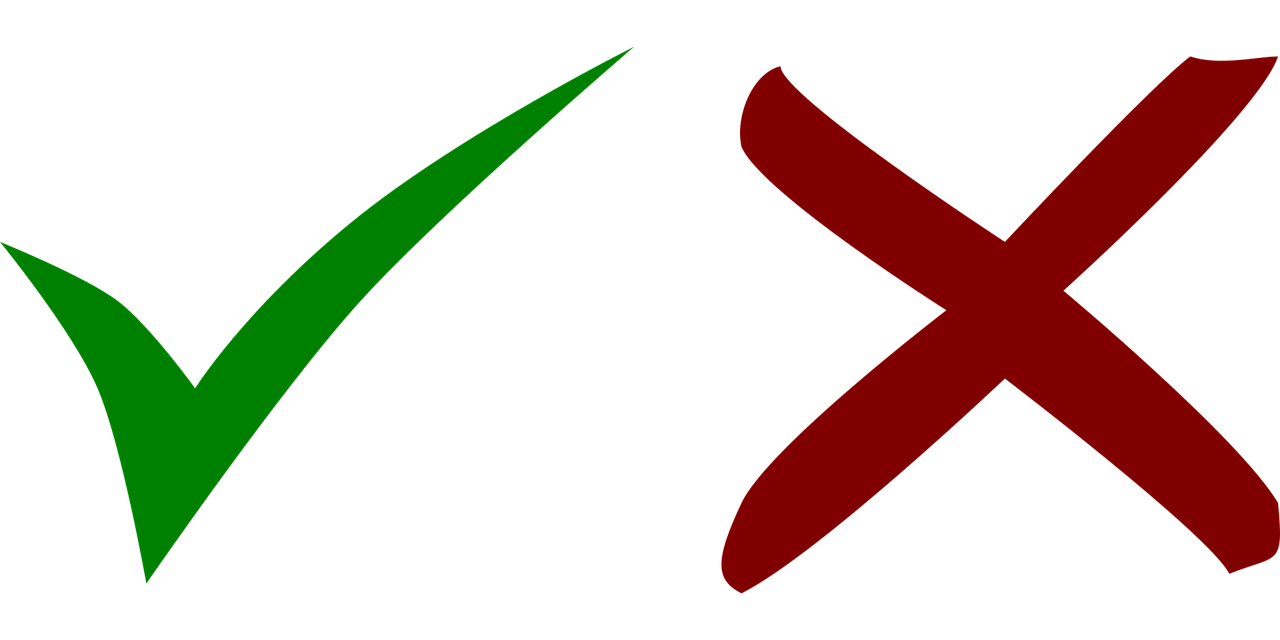 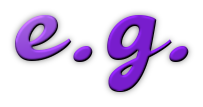 6
[Speaker Notes: Timing: 8 minutes

Aim: to practise aural comprehension of ‘dein’ and ‘deine’ and relate them to the gender of nouns. To listen out for negation with ‘nicht’.
Procedure:
Explain the pupils need to listen out for dein or deine and decide which thing Johanna is talking about, A or B. 
Click the example audio button. Elicit answer. Click for green answer border and picture to appear. 
Explain  that pupils have to now listen out for whether the thing talked about is a yes or a no. Click the picture in the’ Ja oder nein’ column to play the recording.
Elicit the answer, click to bring up correct answer. 
Continue for items 1-6. 

Transcript:
Das ist deine [Schule].
Das ist nicht deine [Tafel].
Das ist nicht dein [Haustier].
Das ist dein [Tier].
Das ist nicht dein [Foto].
Das ist dein [Ort], nicht wahr? Nein!
Das ist dein [Beispiel], nicht wahr? Ja!]
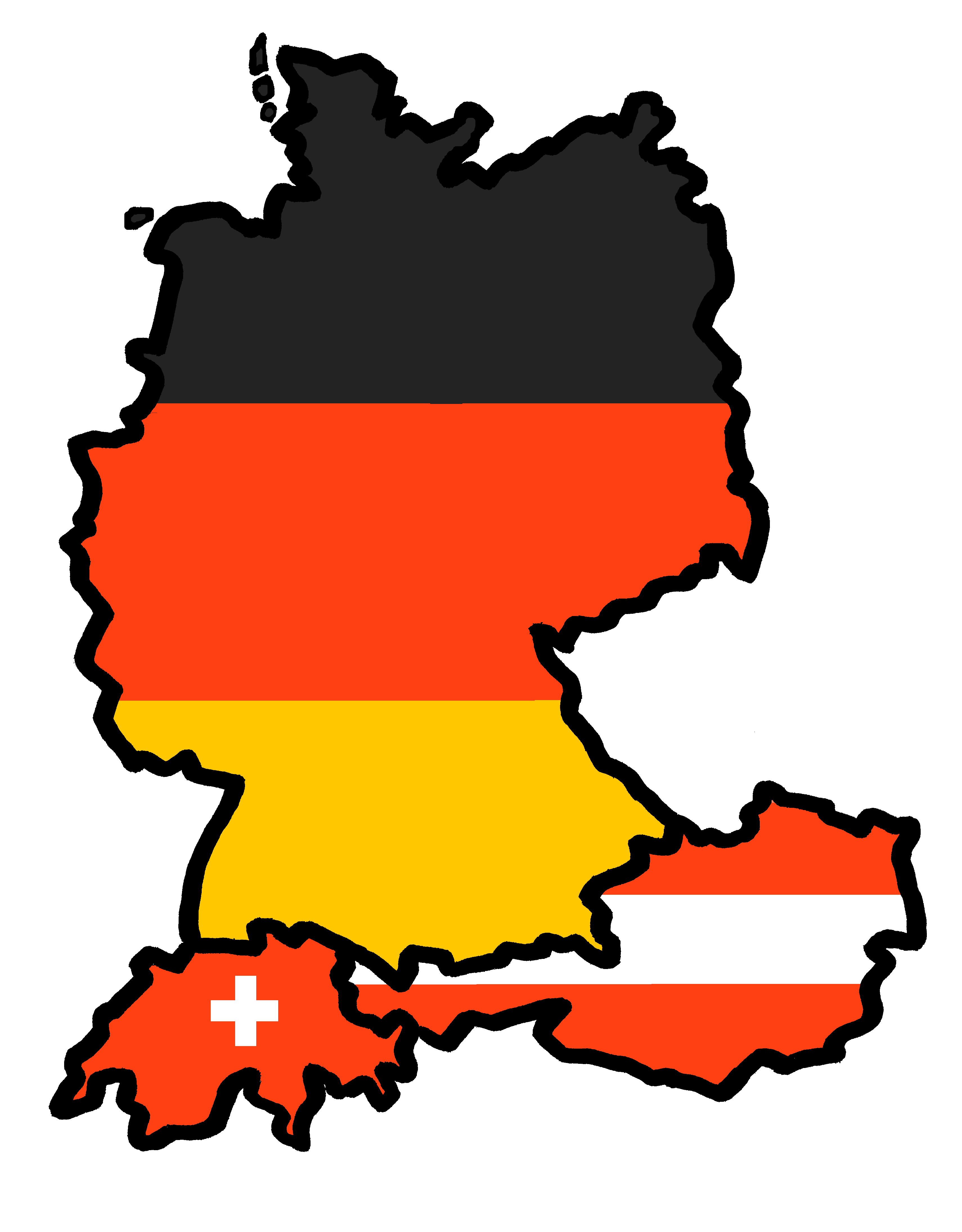 Tschüss!
rot